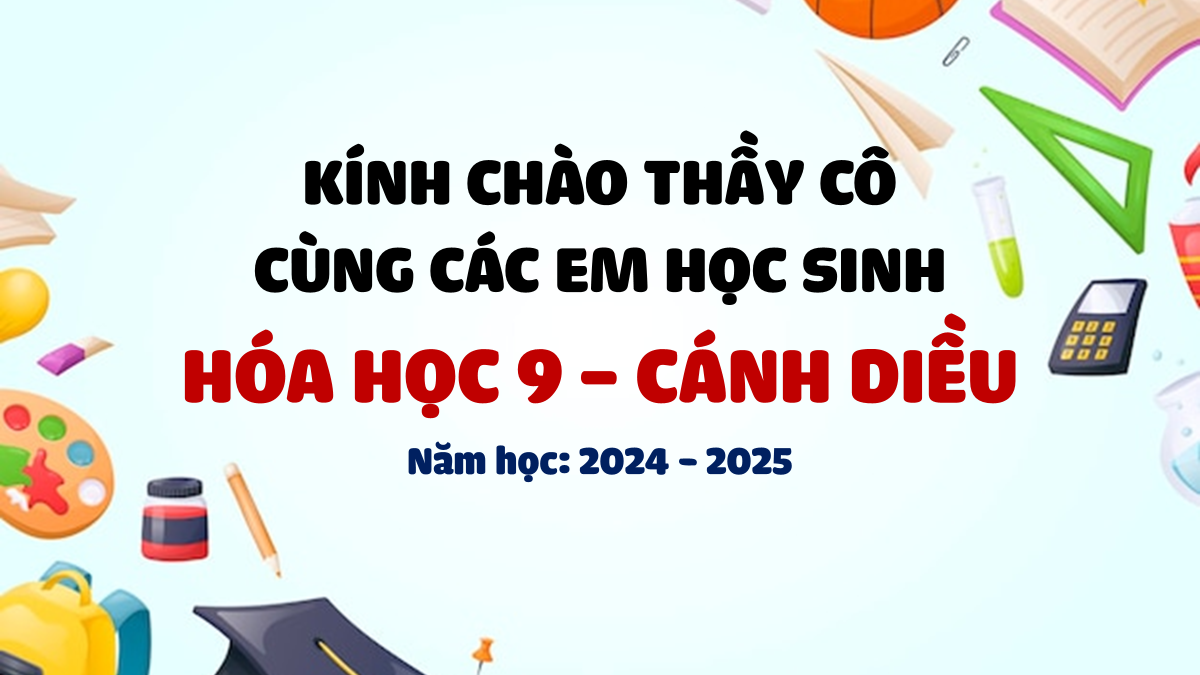 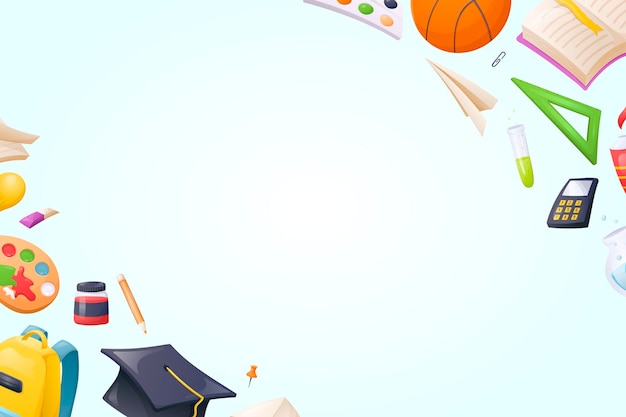 KÍNH CHÀO THẦY CÔ 
CÙNG CÁC EM HỌC SINH
HÓA HỌC 9 – CÁNH DIỀU
Năm học: 2024 - 2025
GVBM: NGUYỄN MINH QUÂN
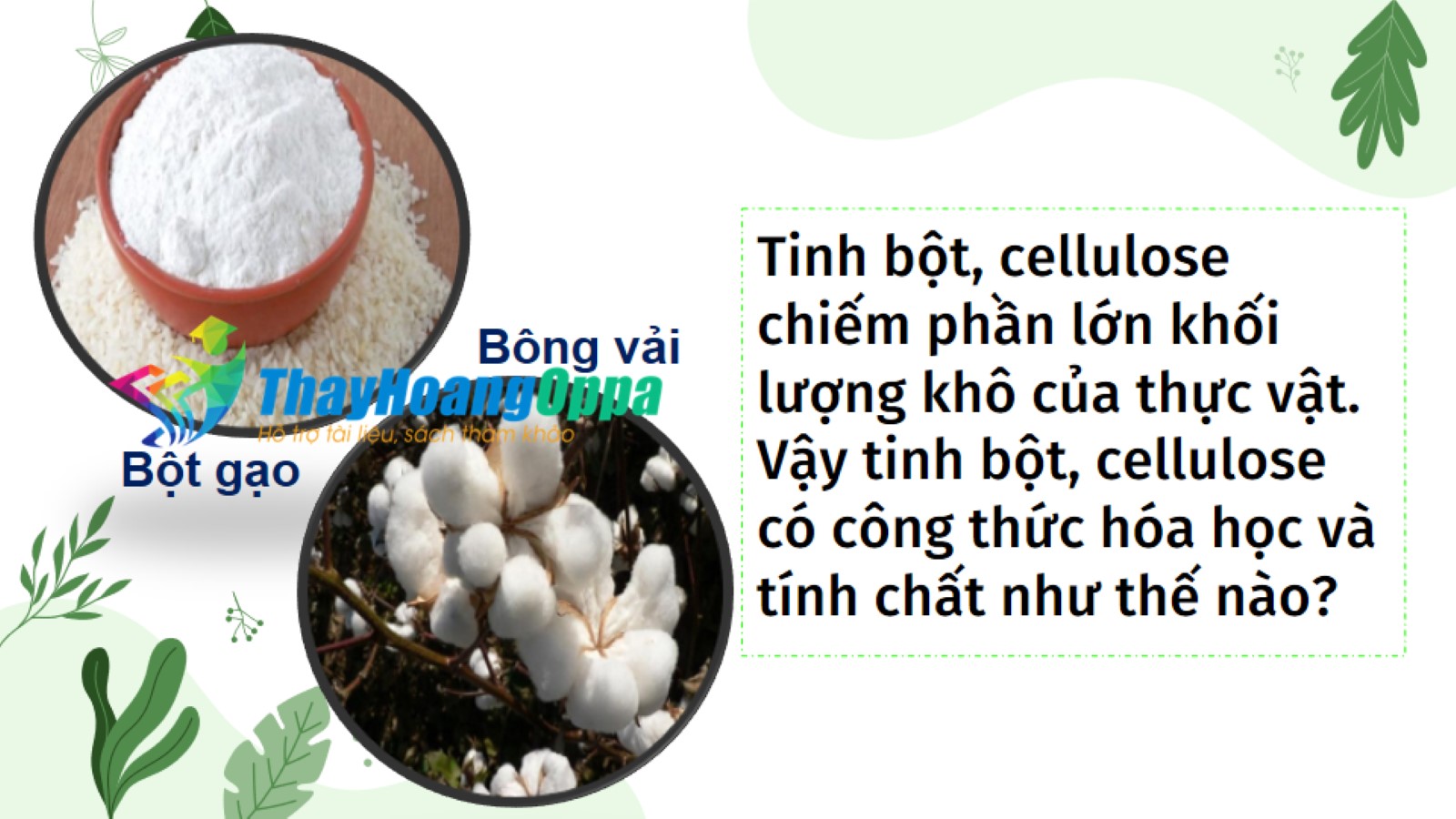 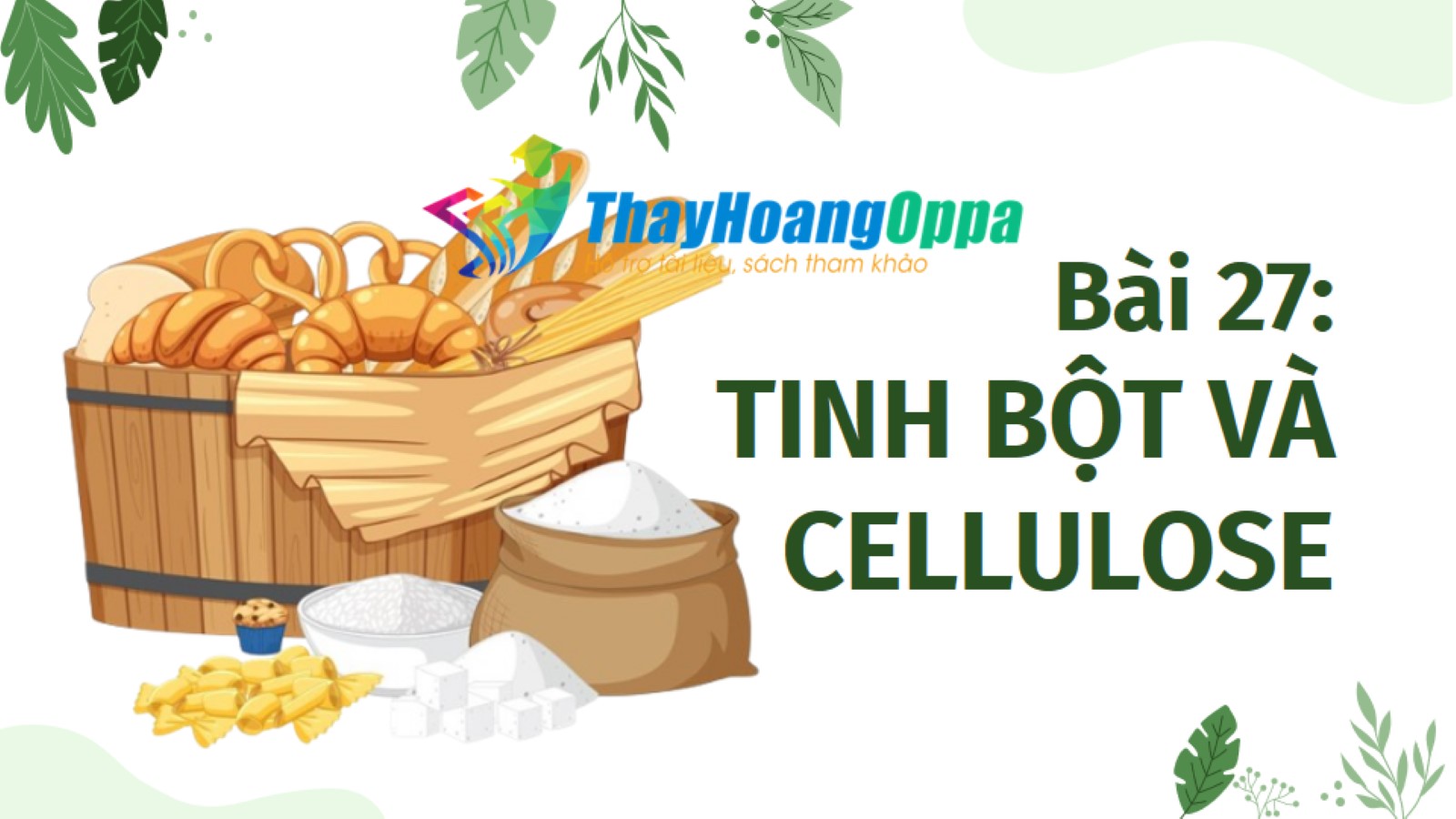 Bài 27:TINH BỘT VÀ CELLULOSE
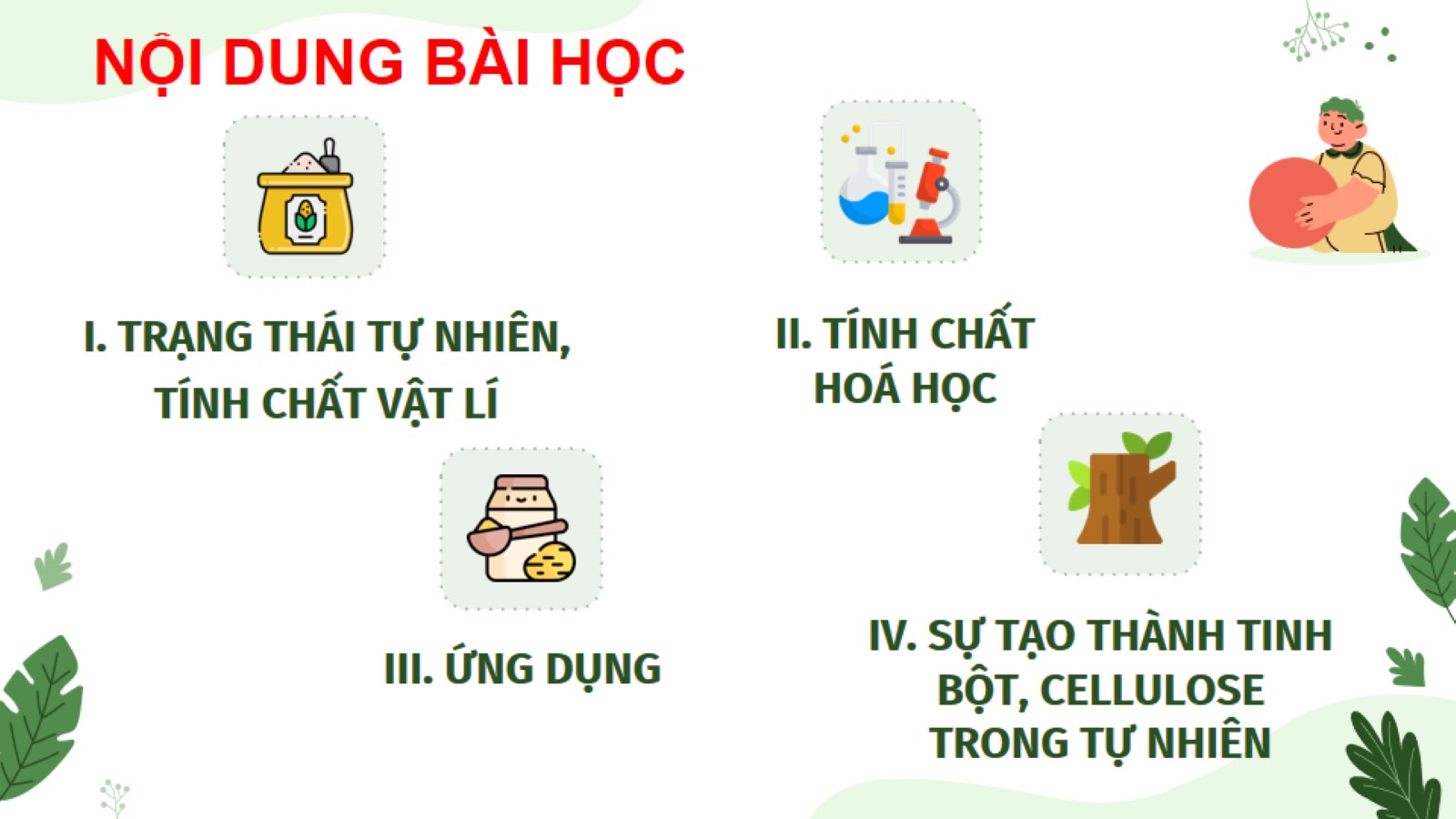 I. TRẠNG THÁI TỰ NHIÊN, TÍNH CHẤT VẬT LÍ
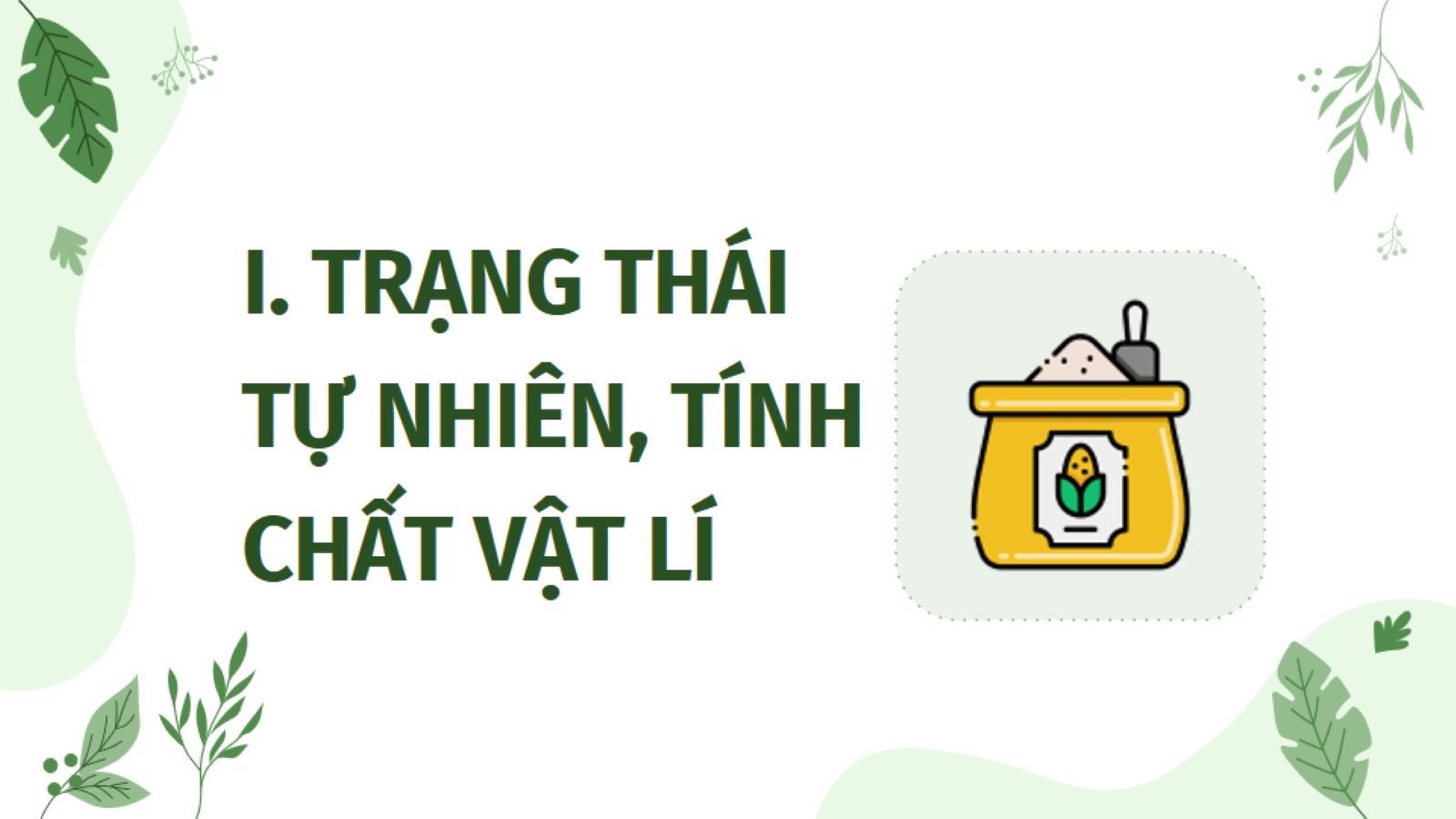 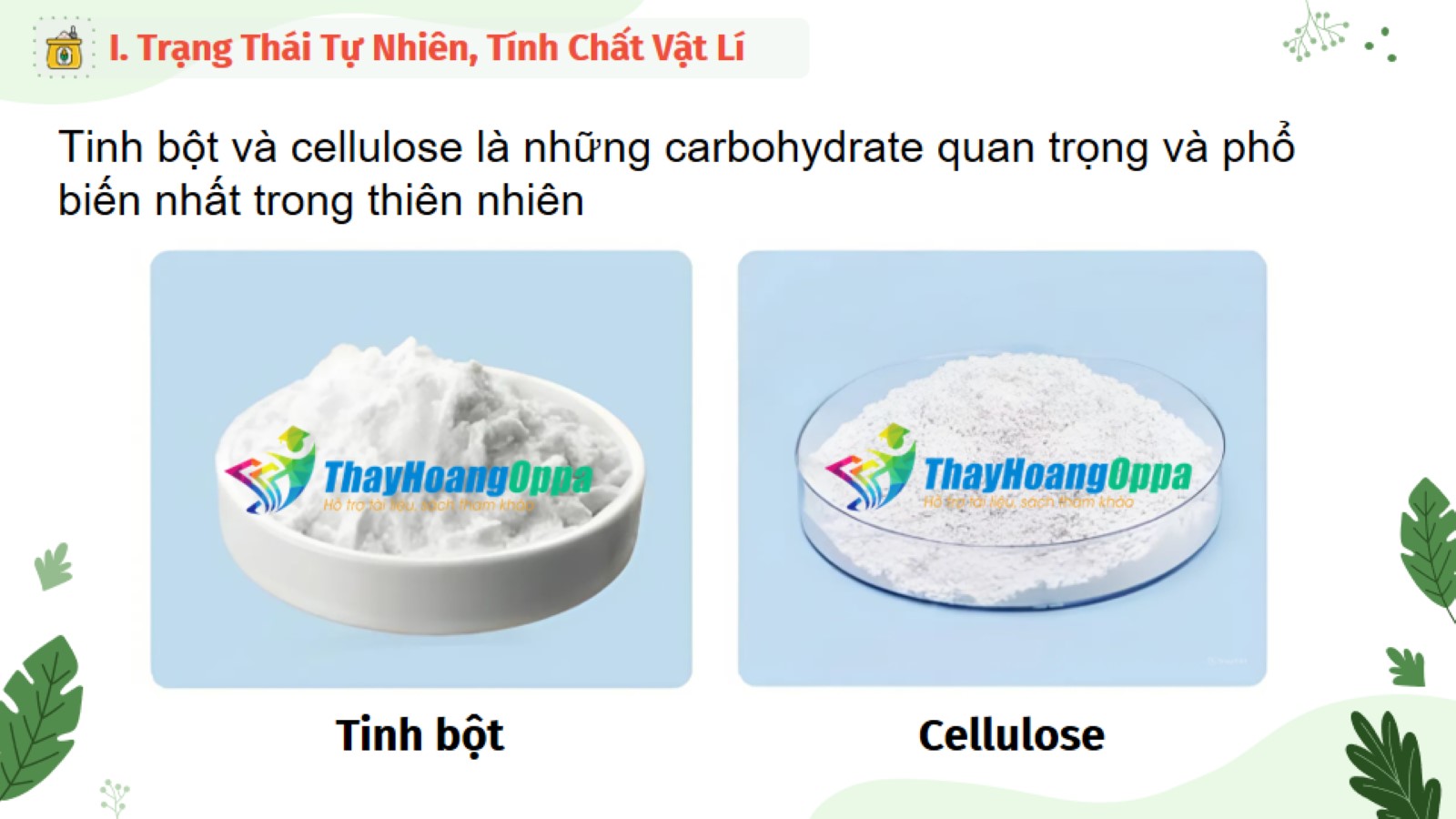 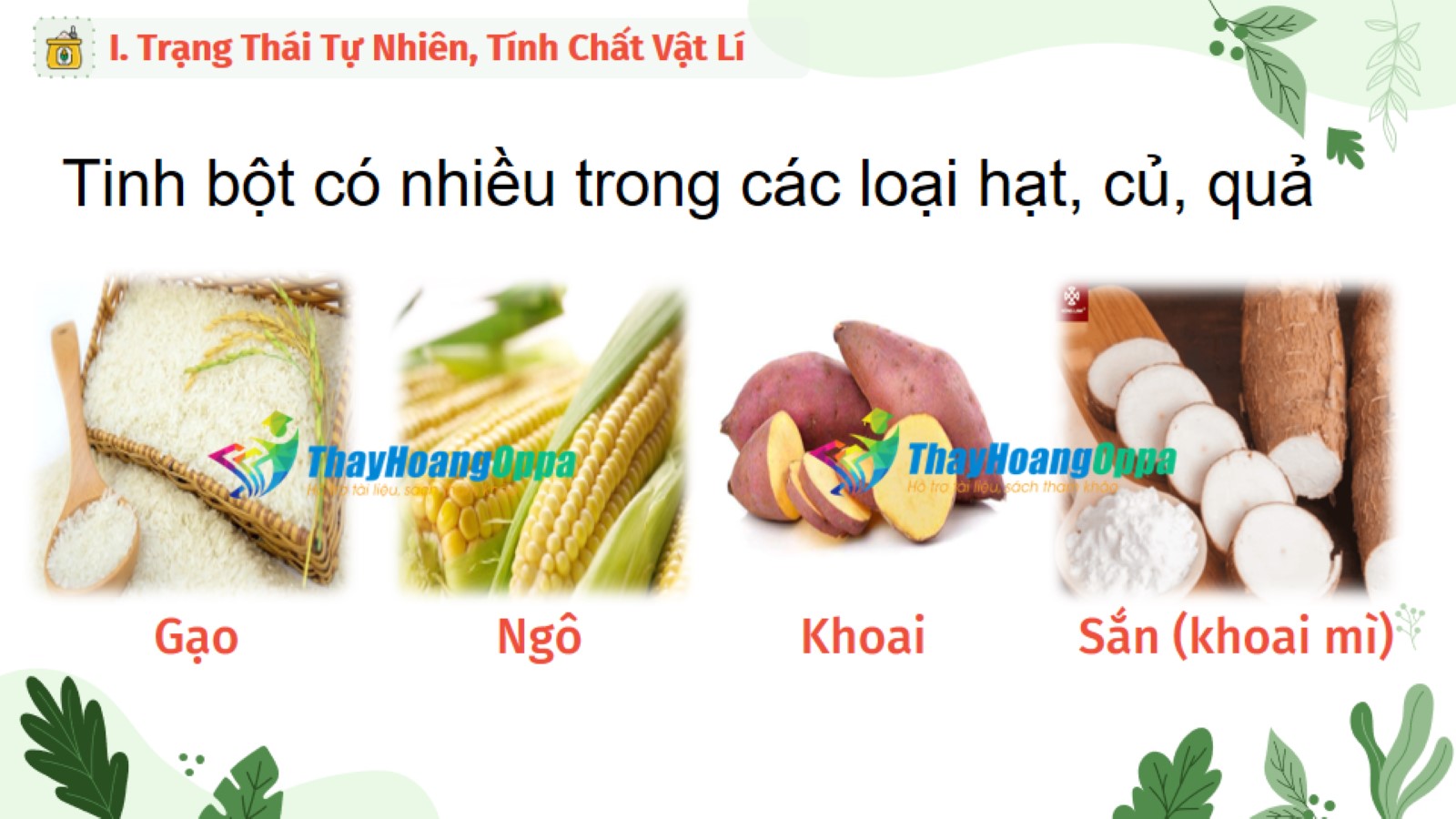 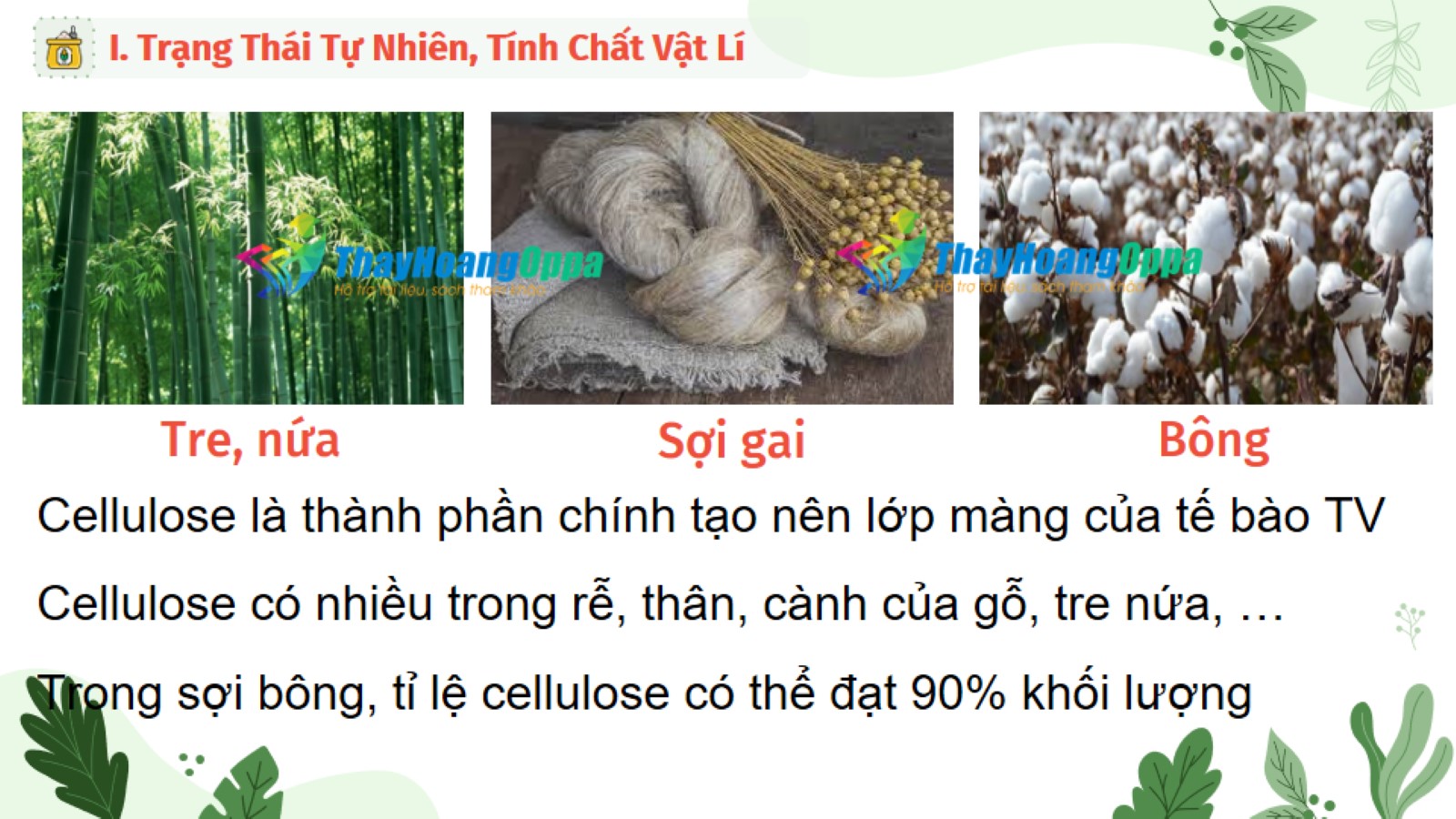 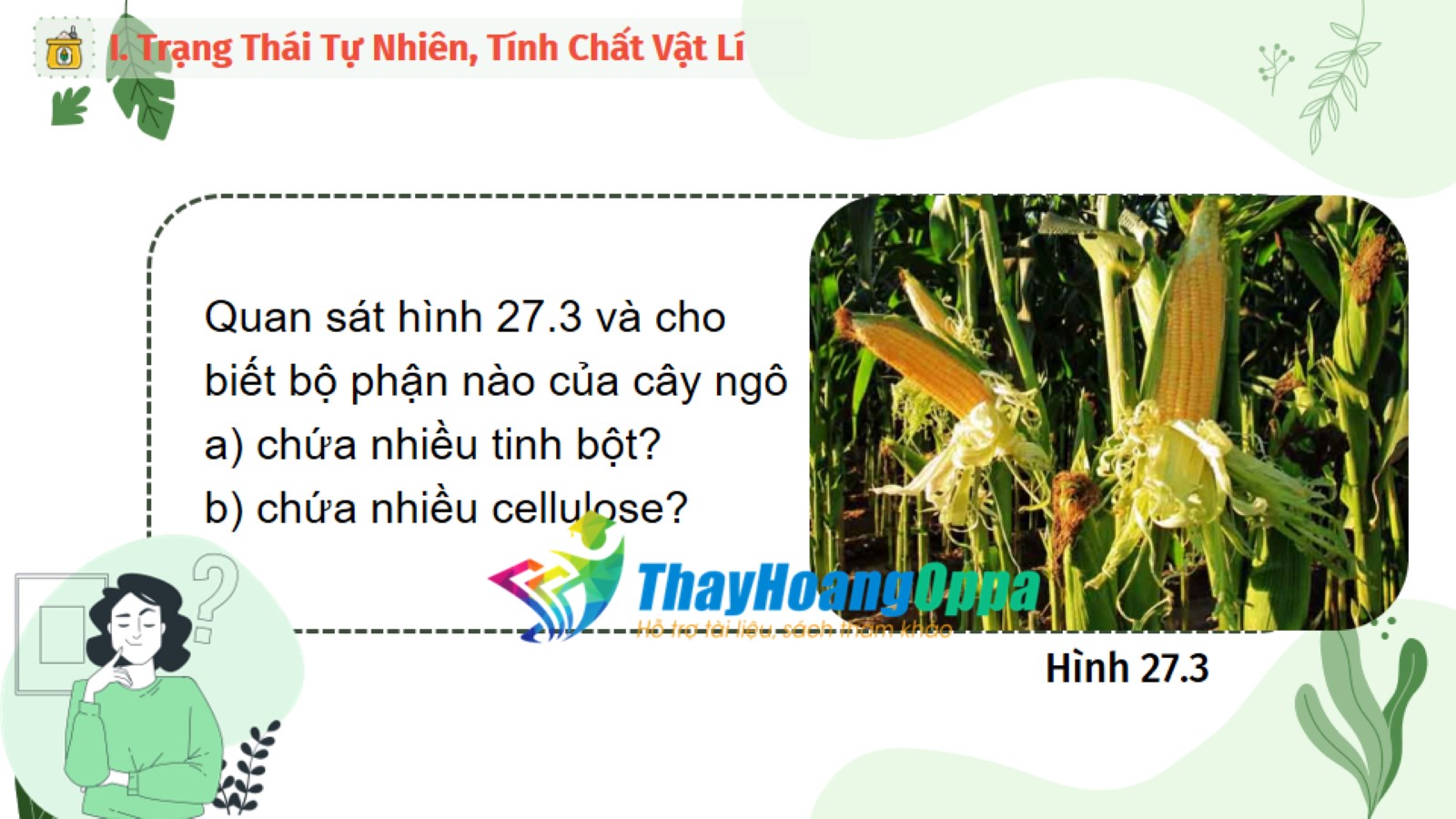 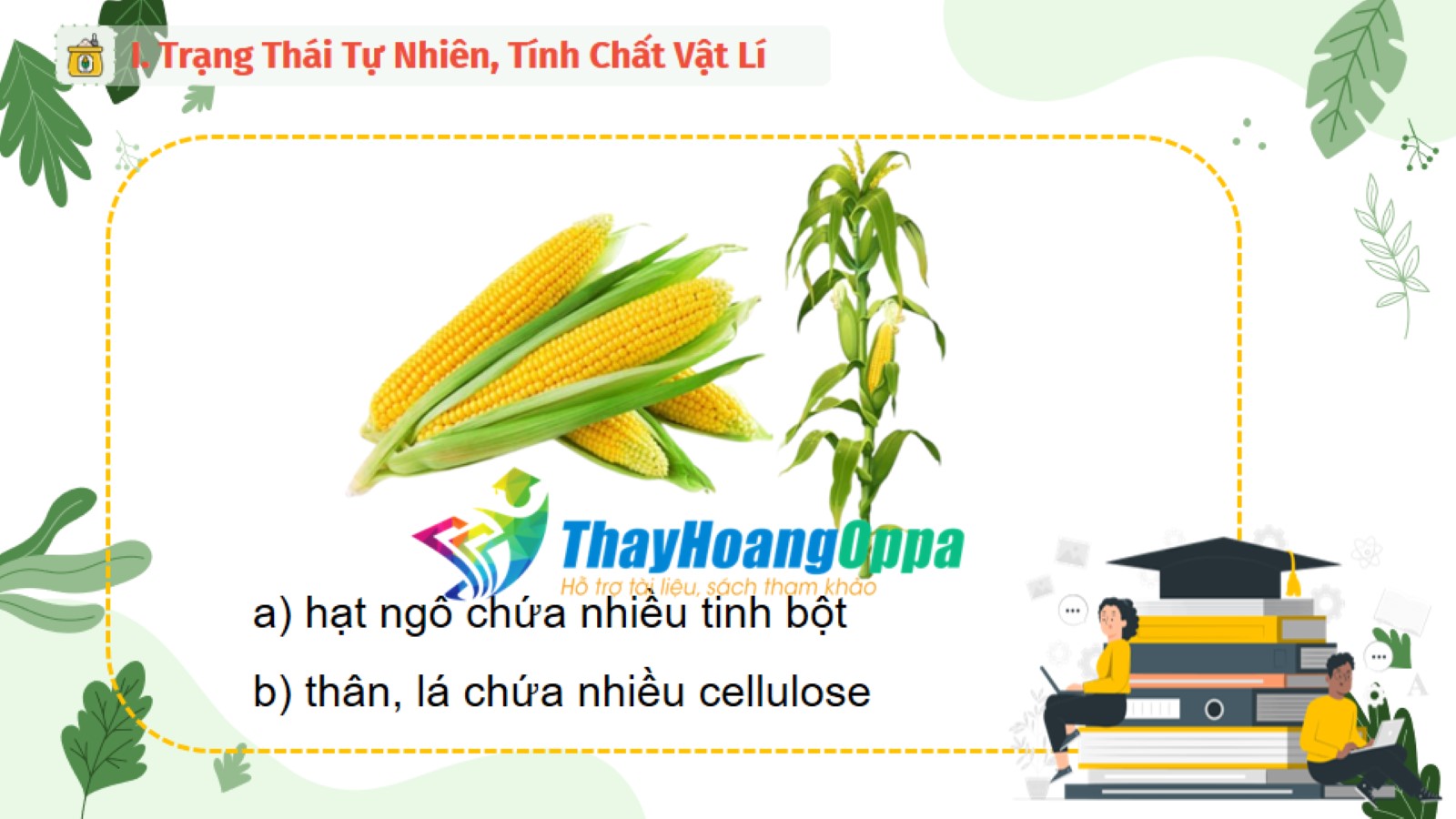 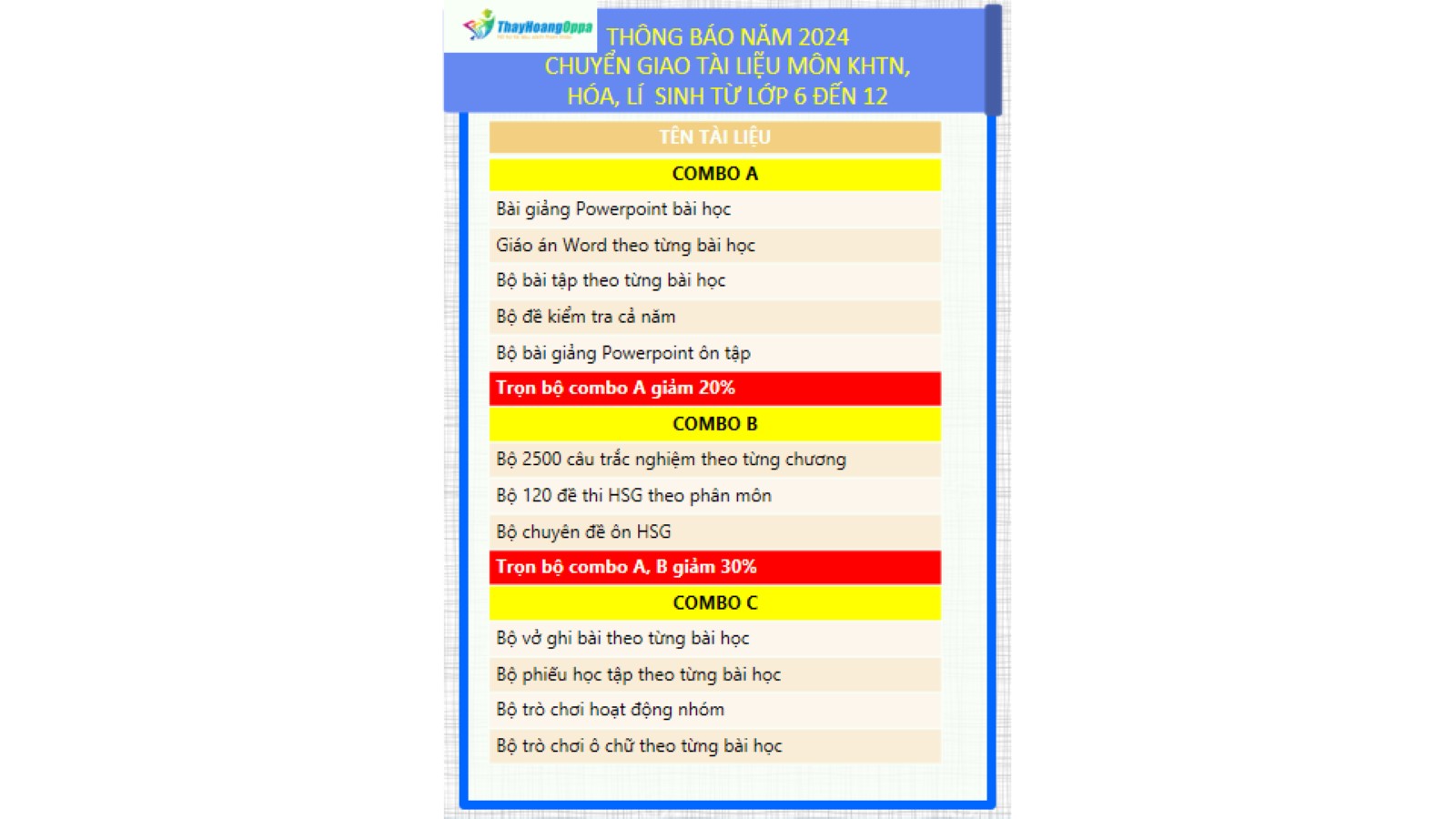 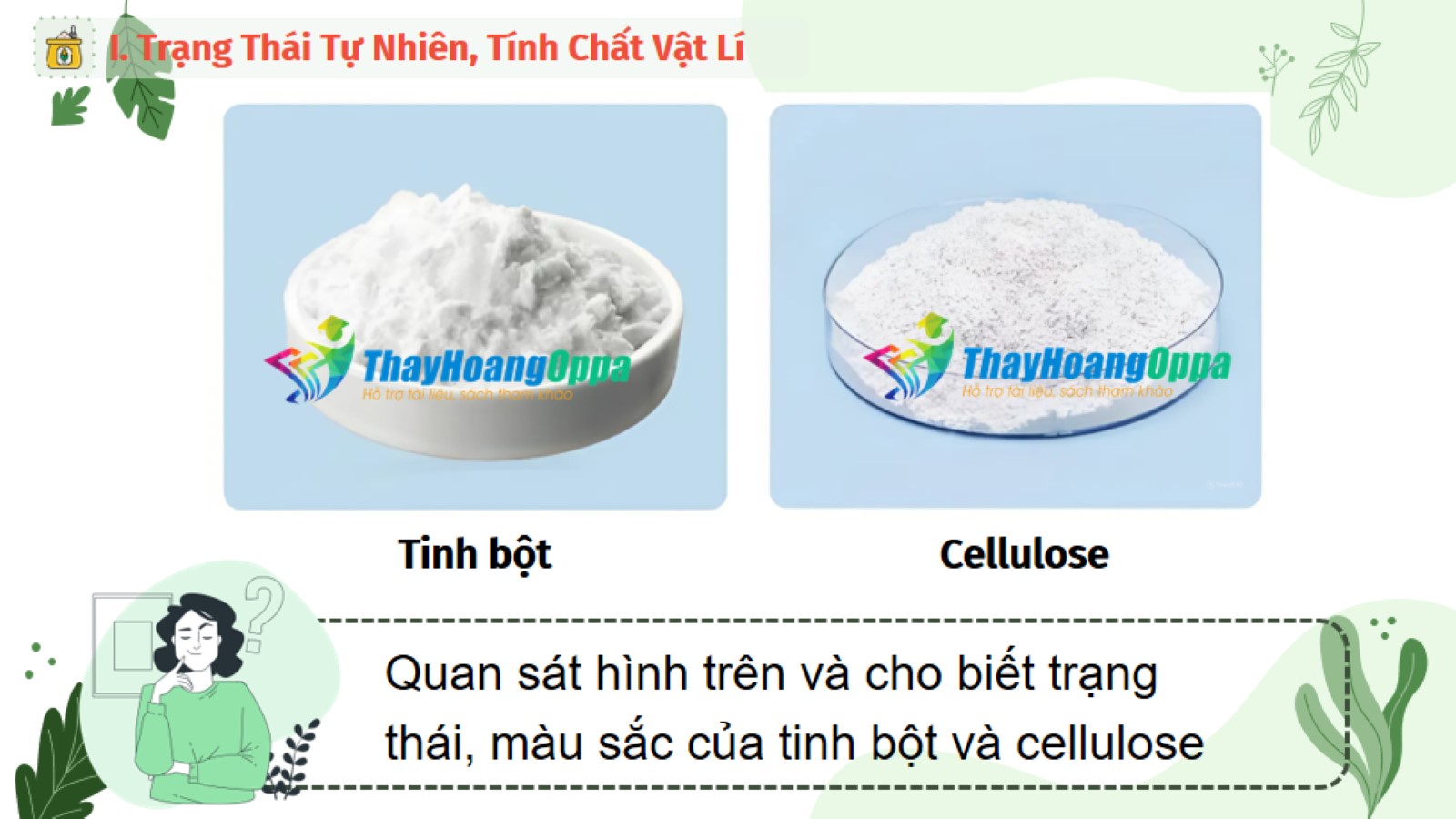 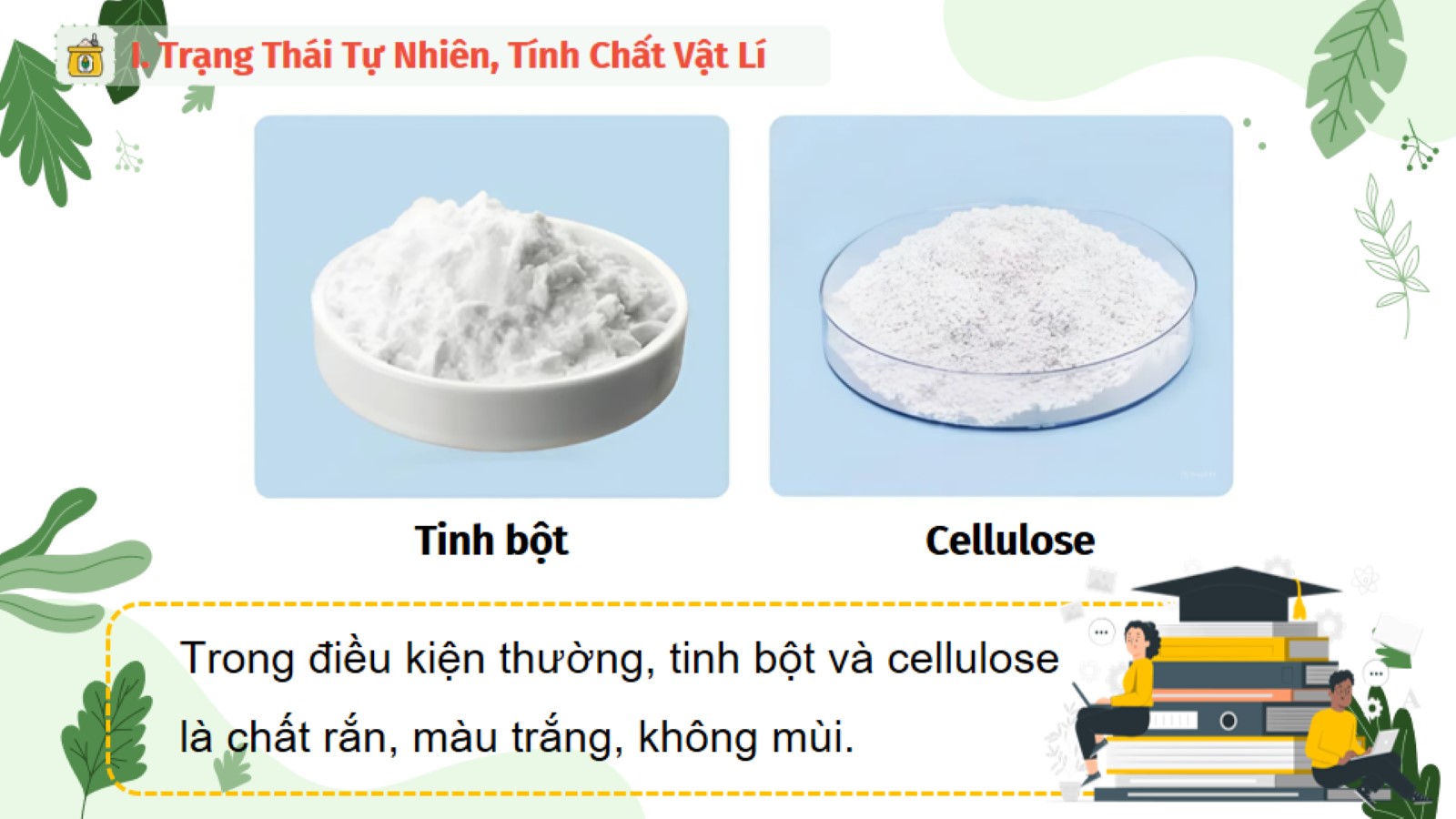 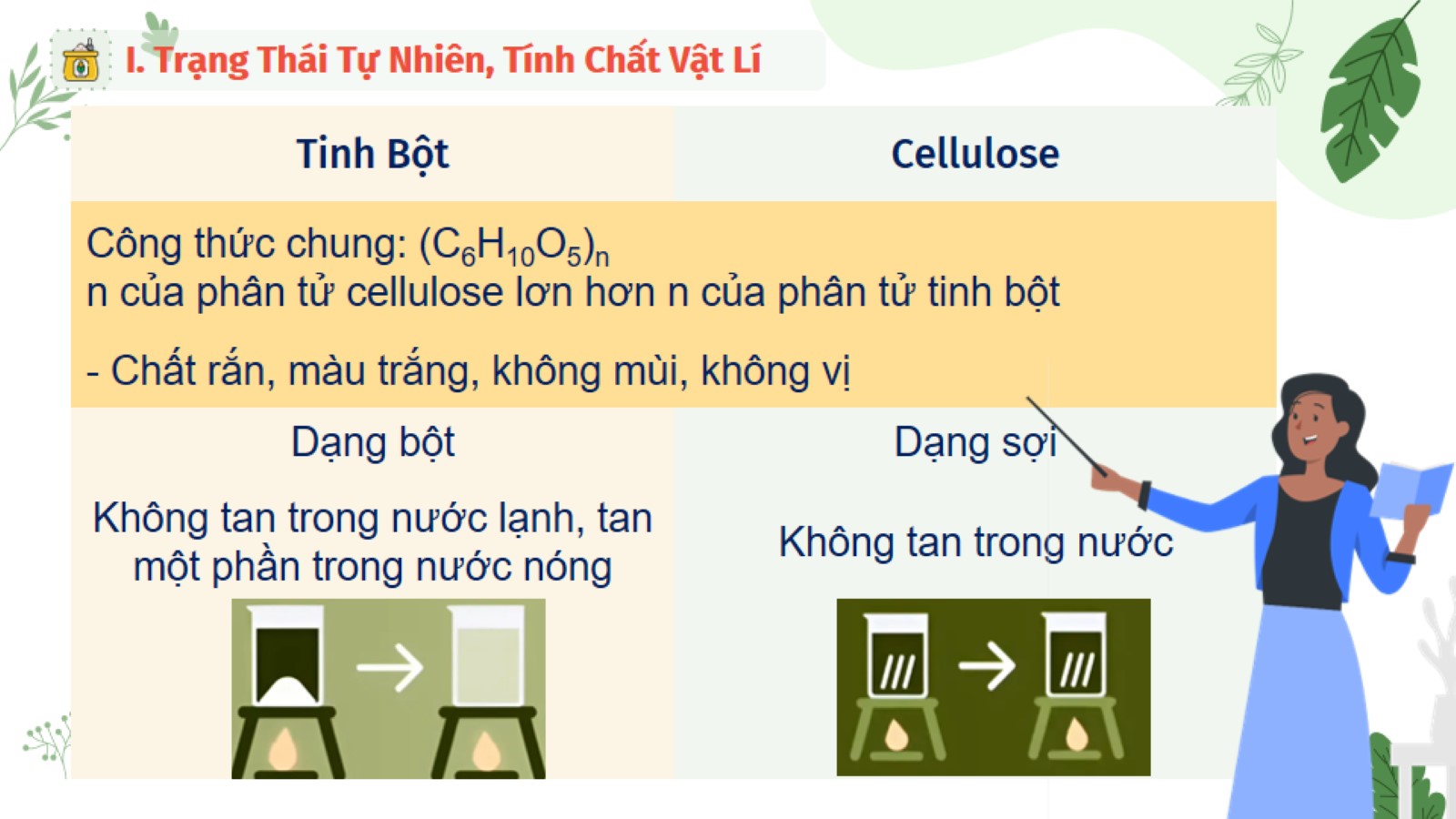 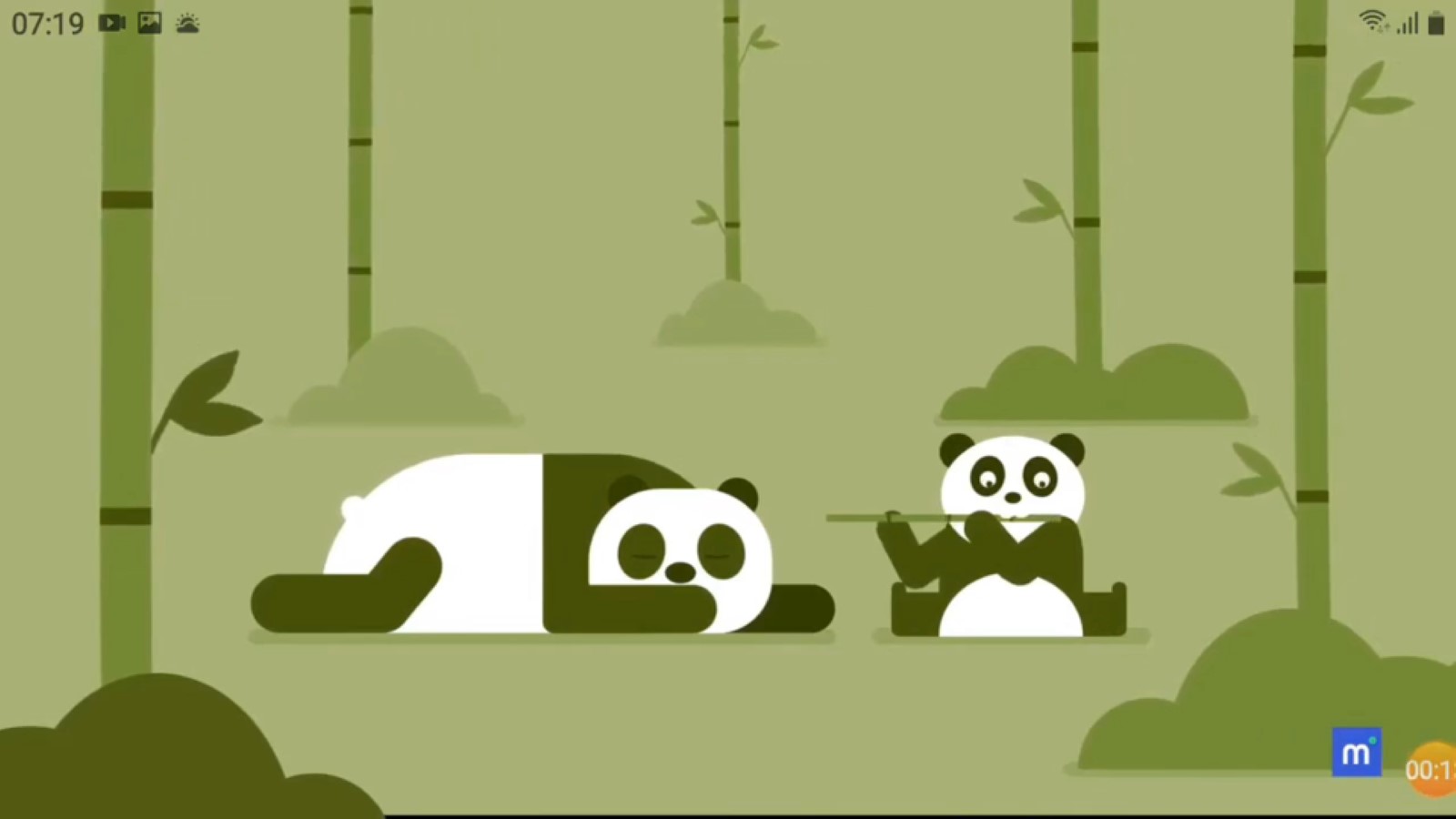 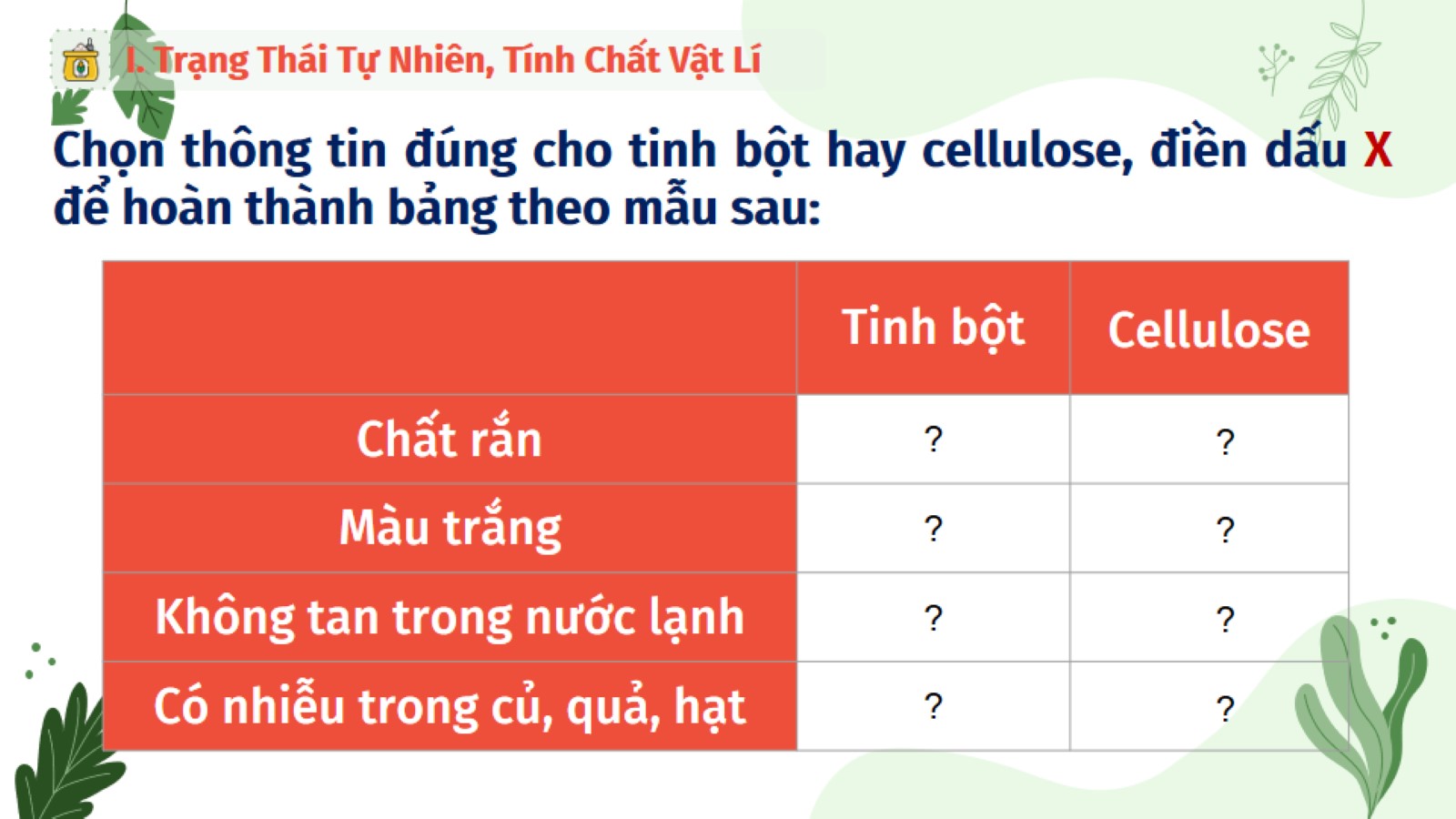 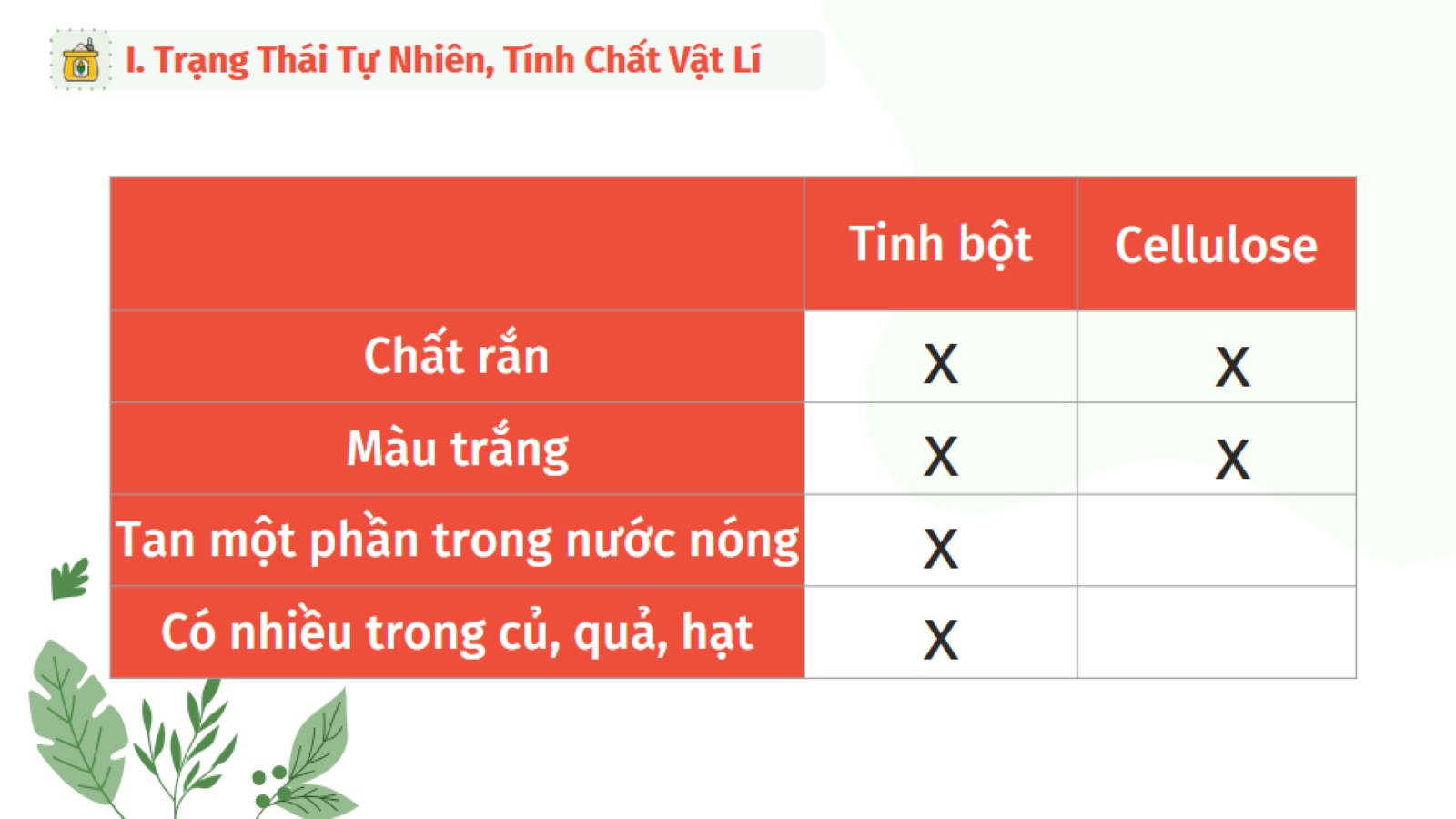 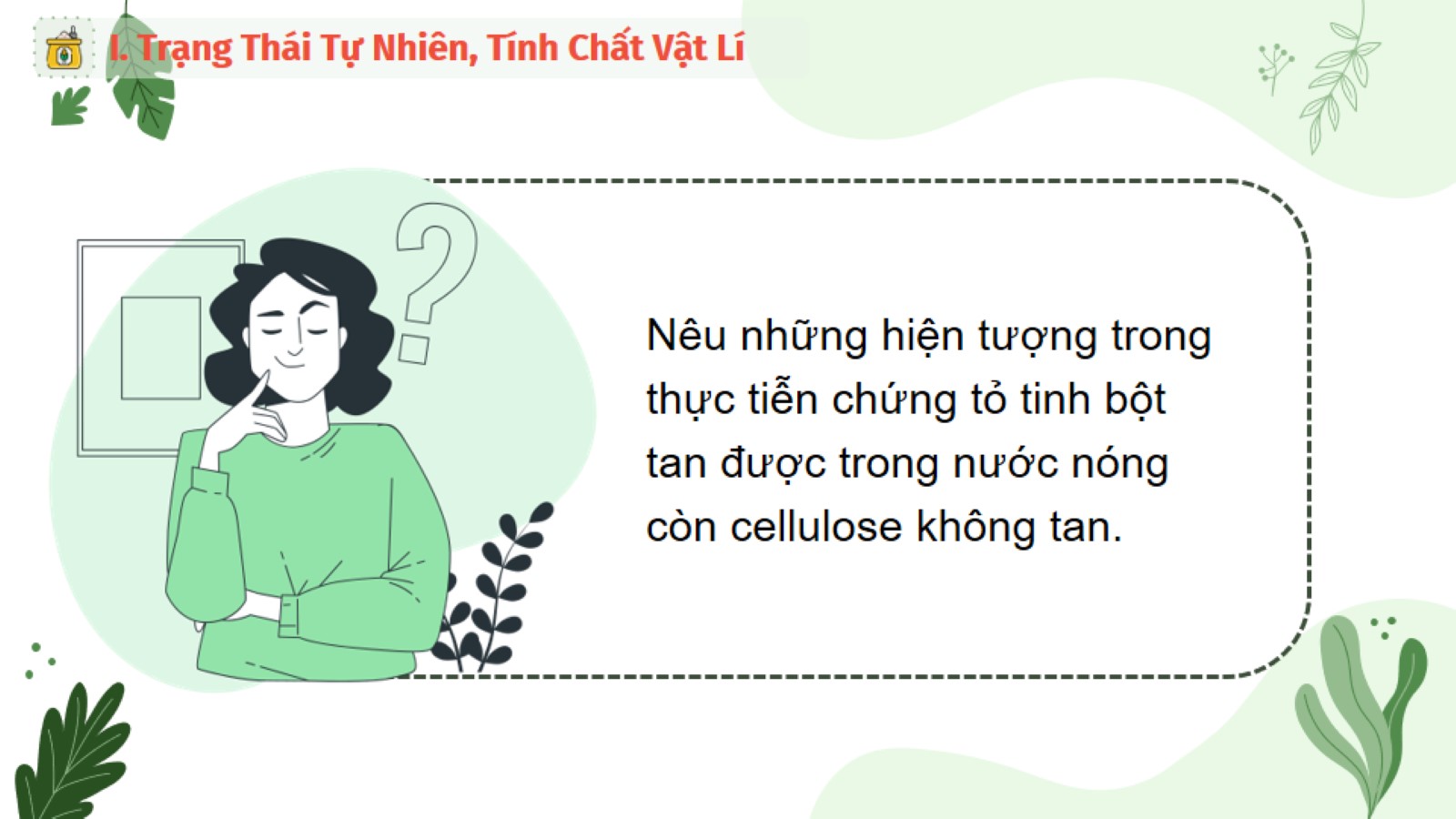 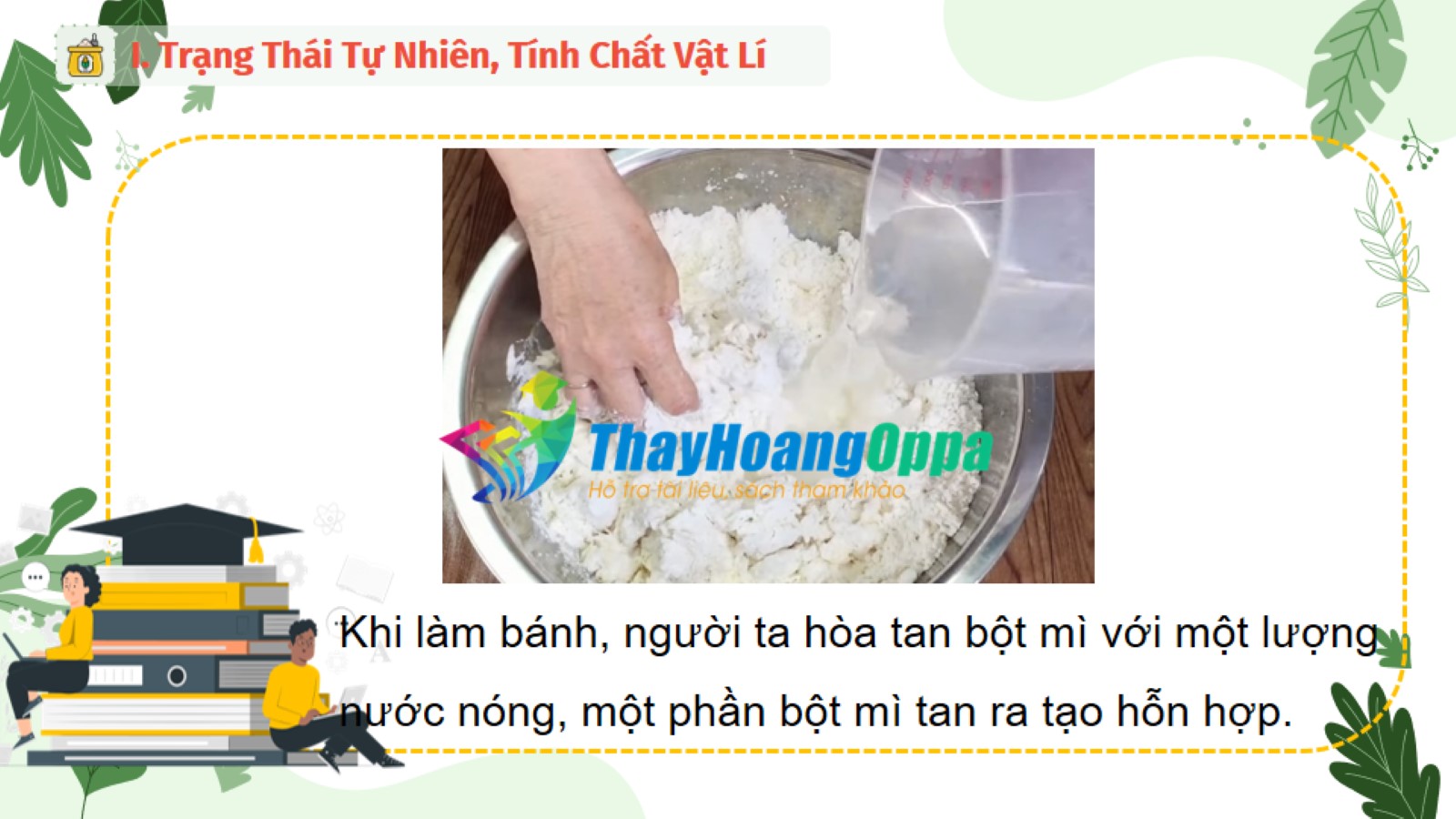 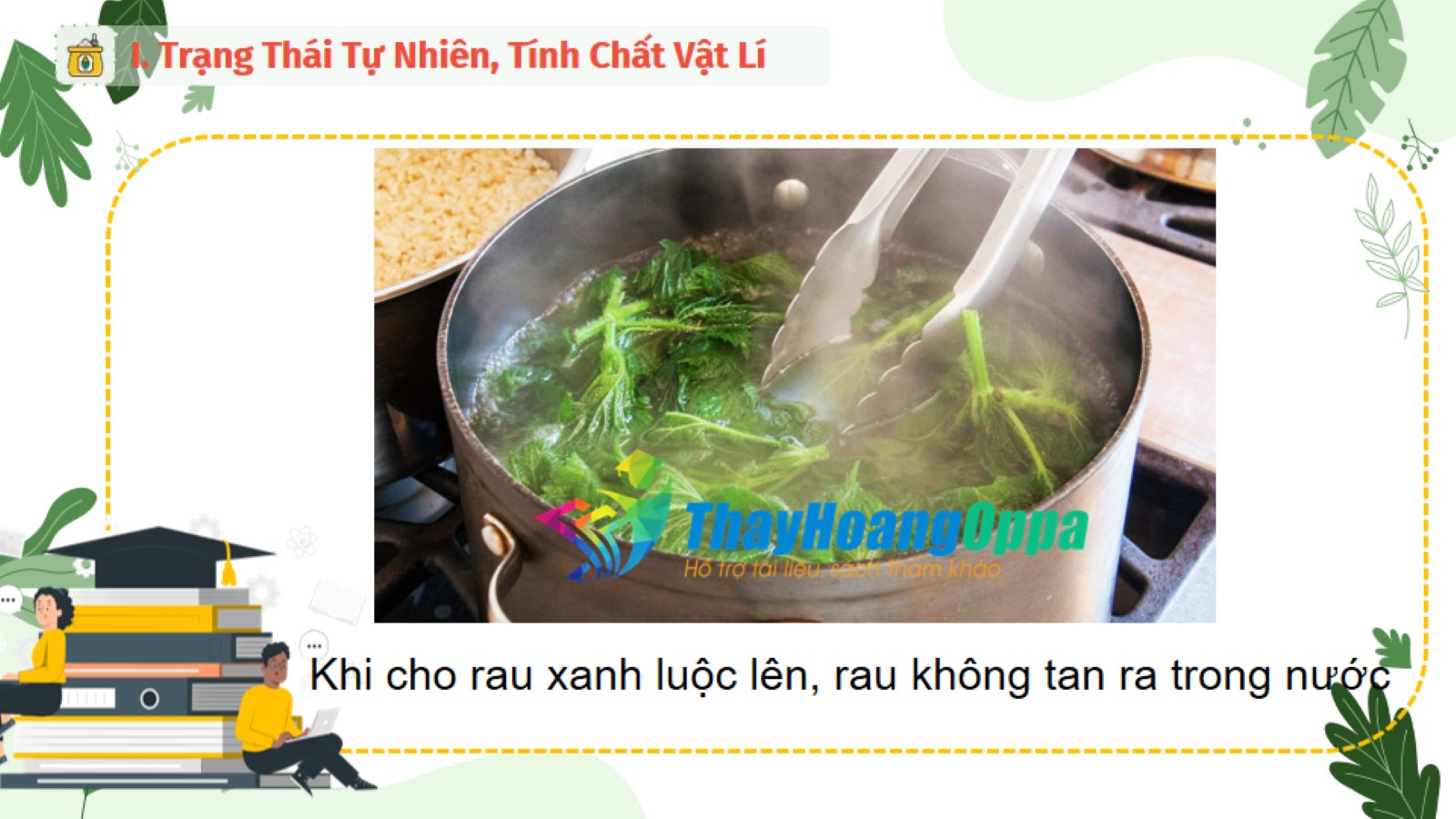 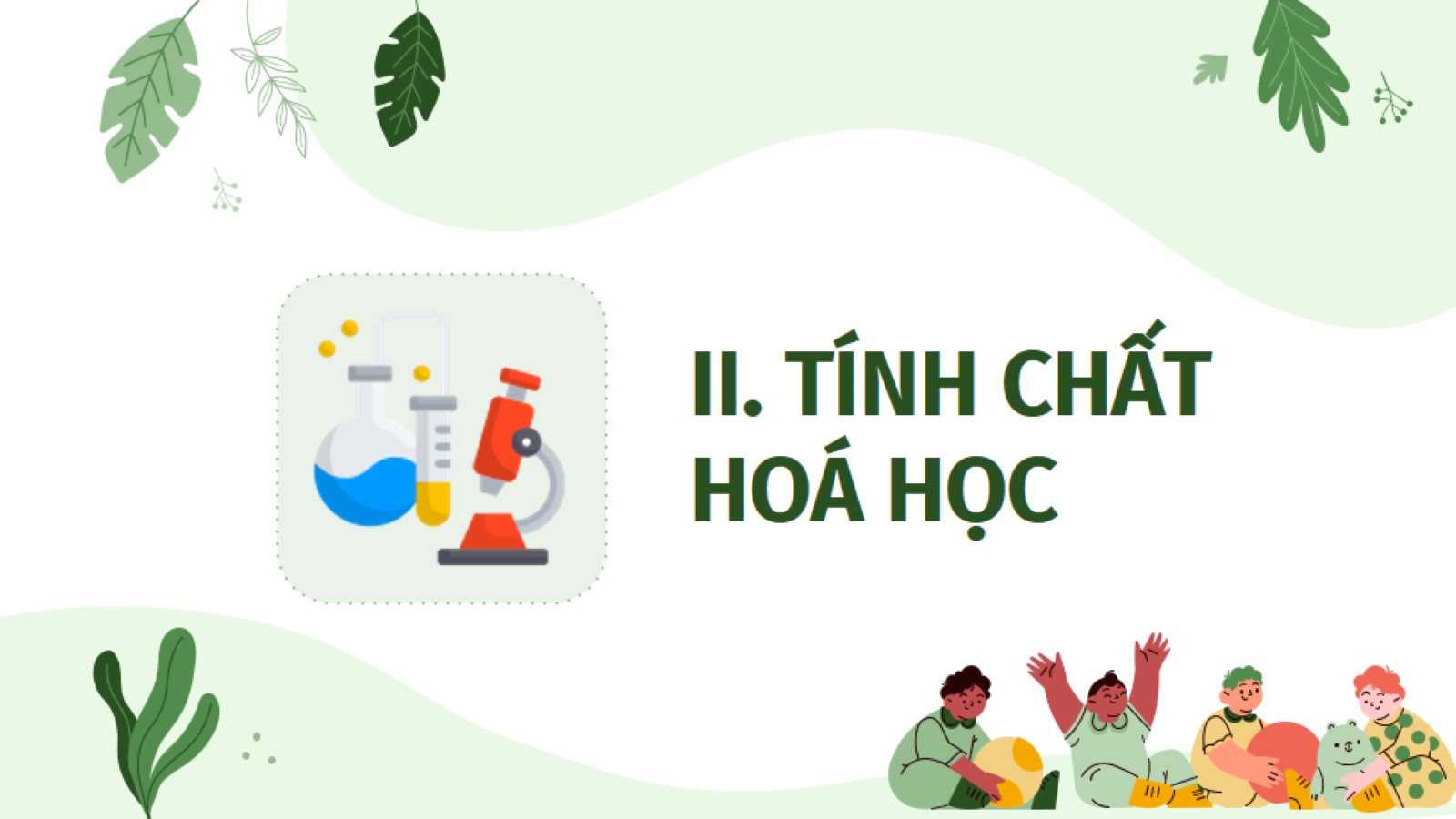 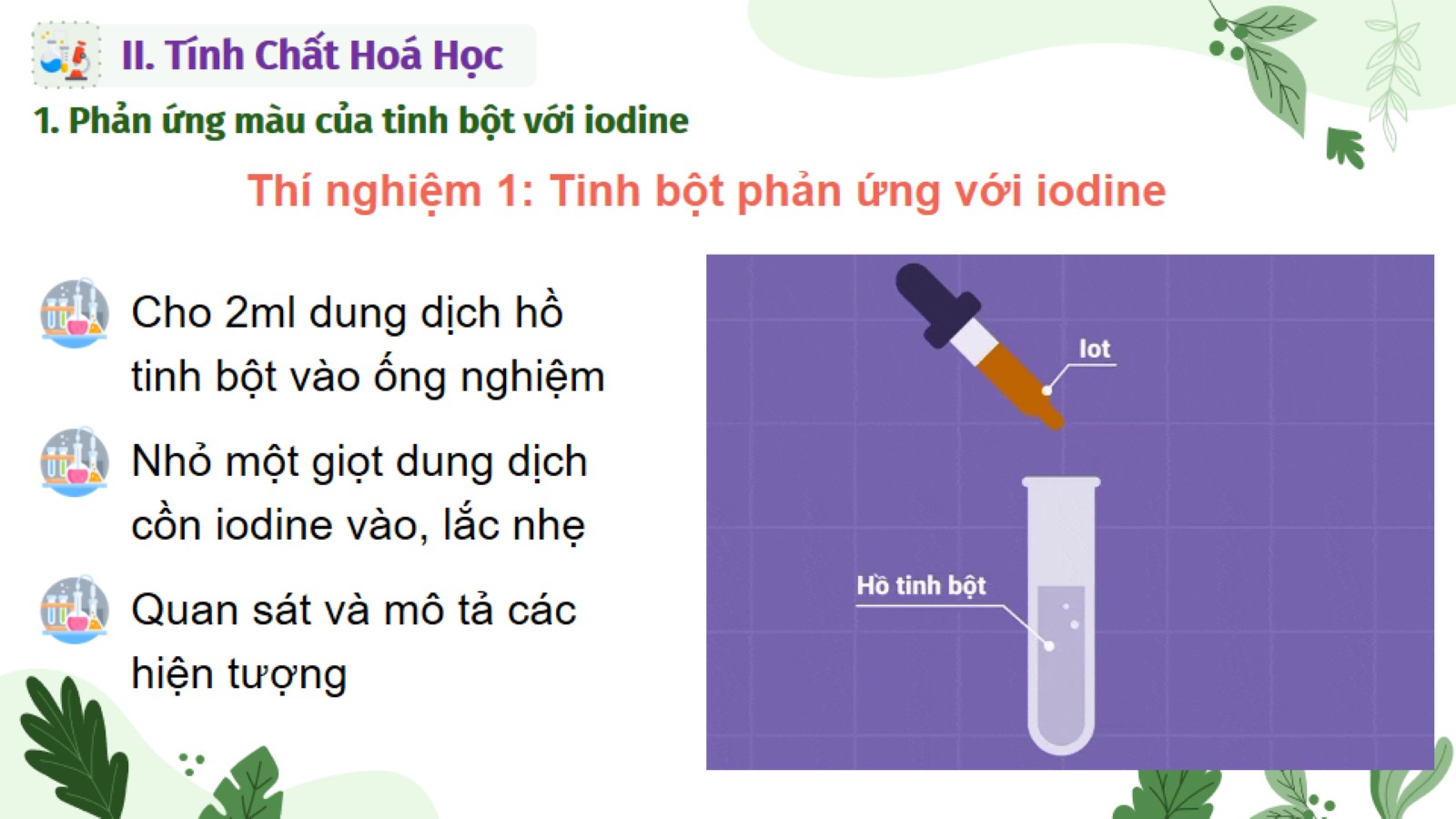 Thí nghiệm 1: Tinh bột phản ứng với iodine
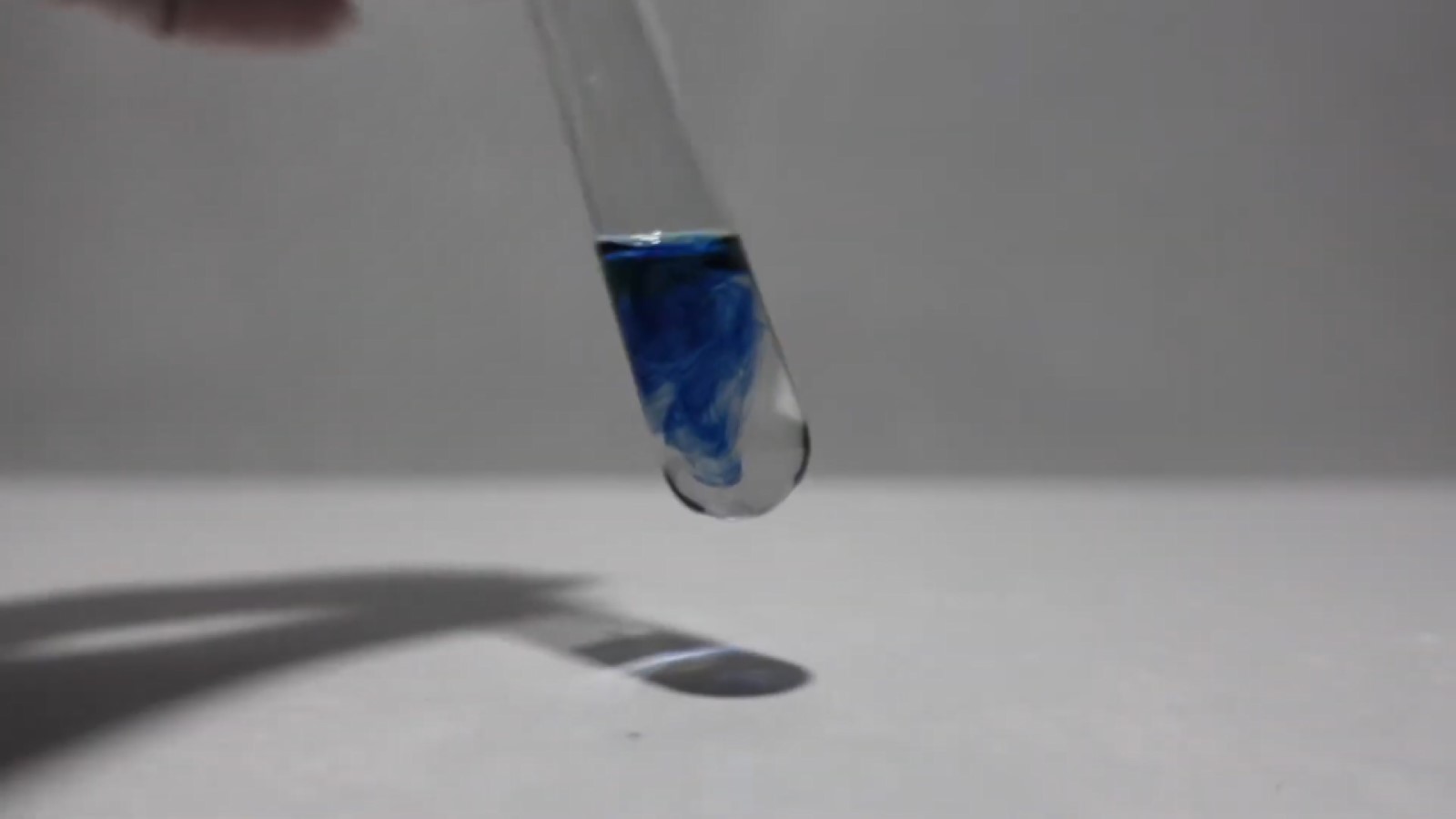 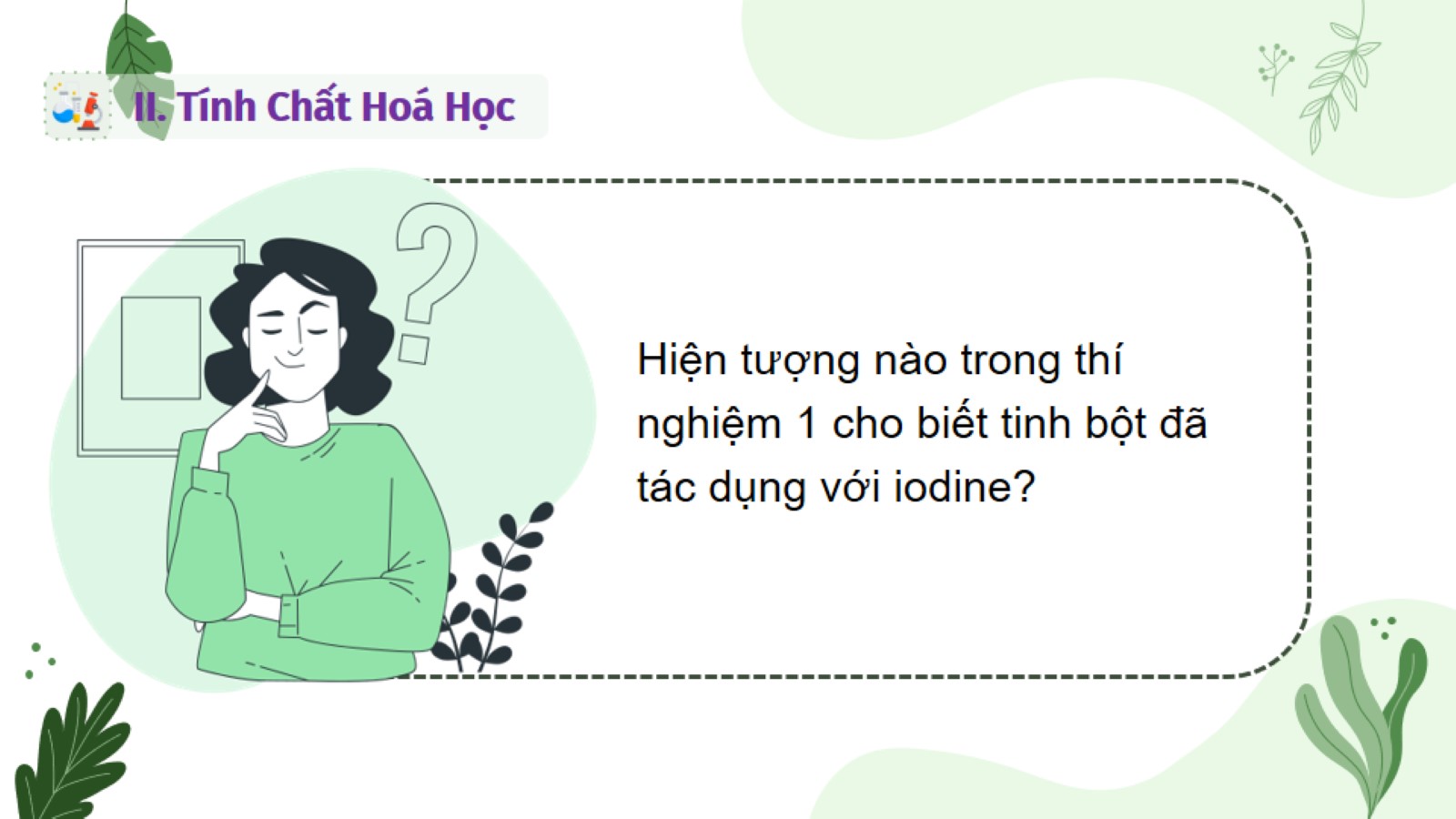 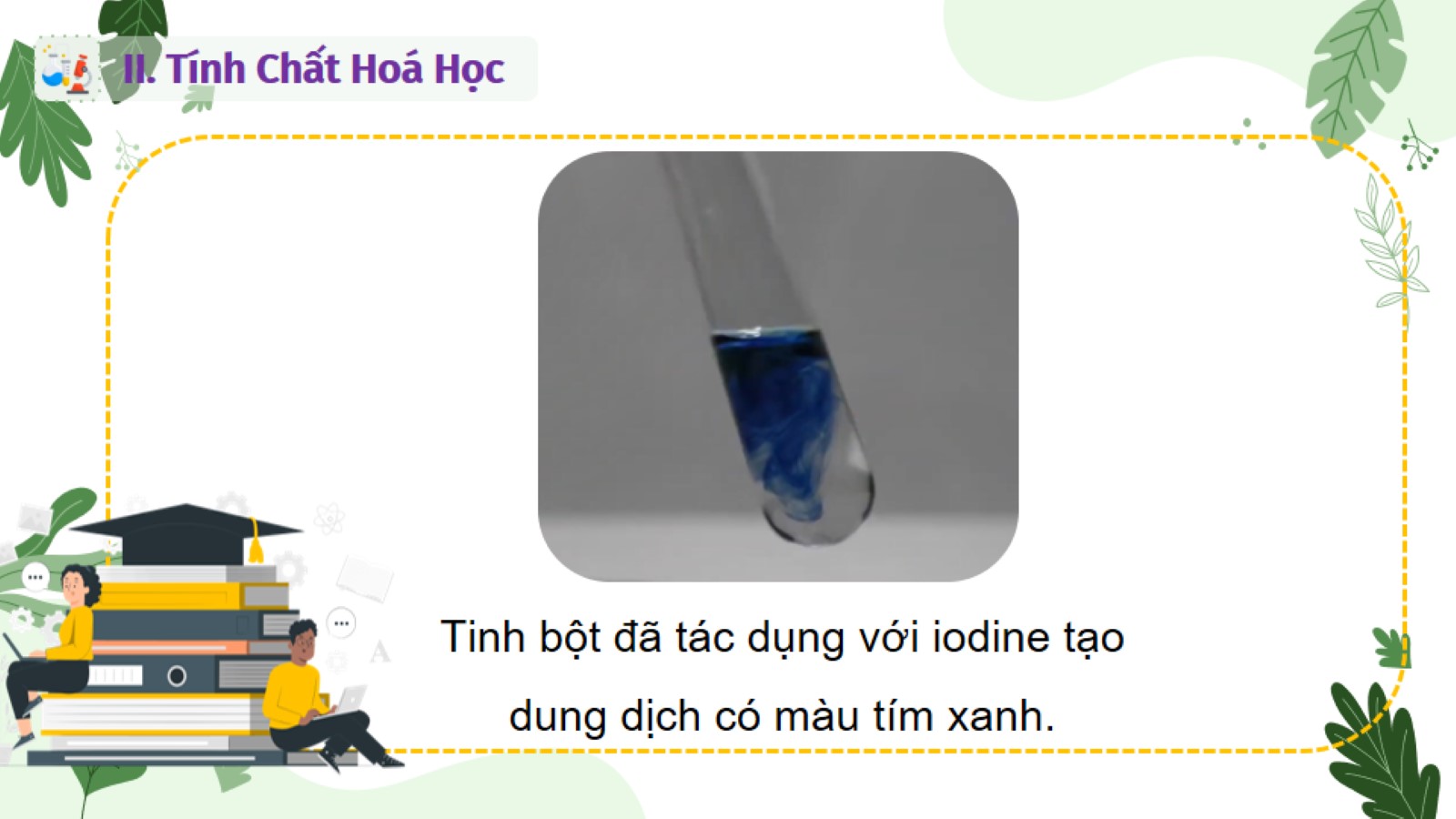 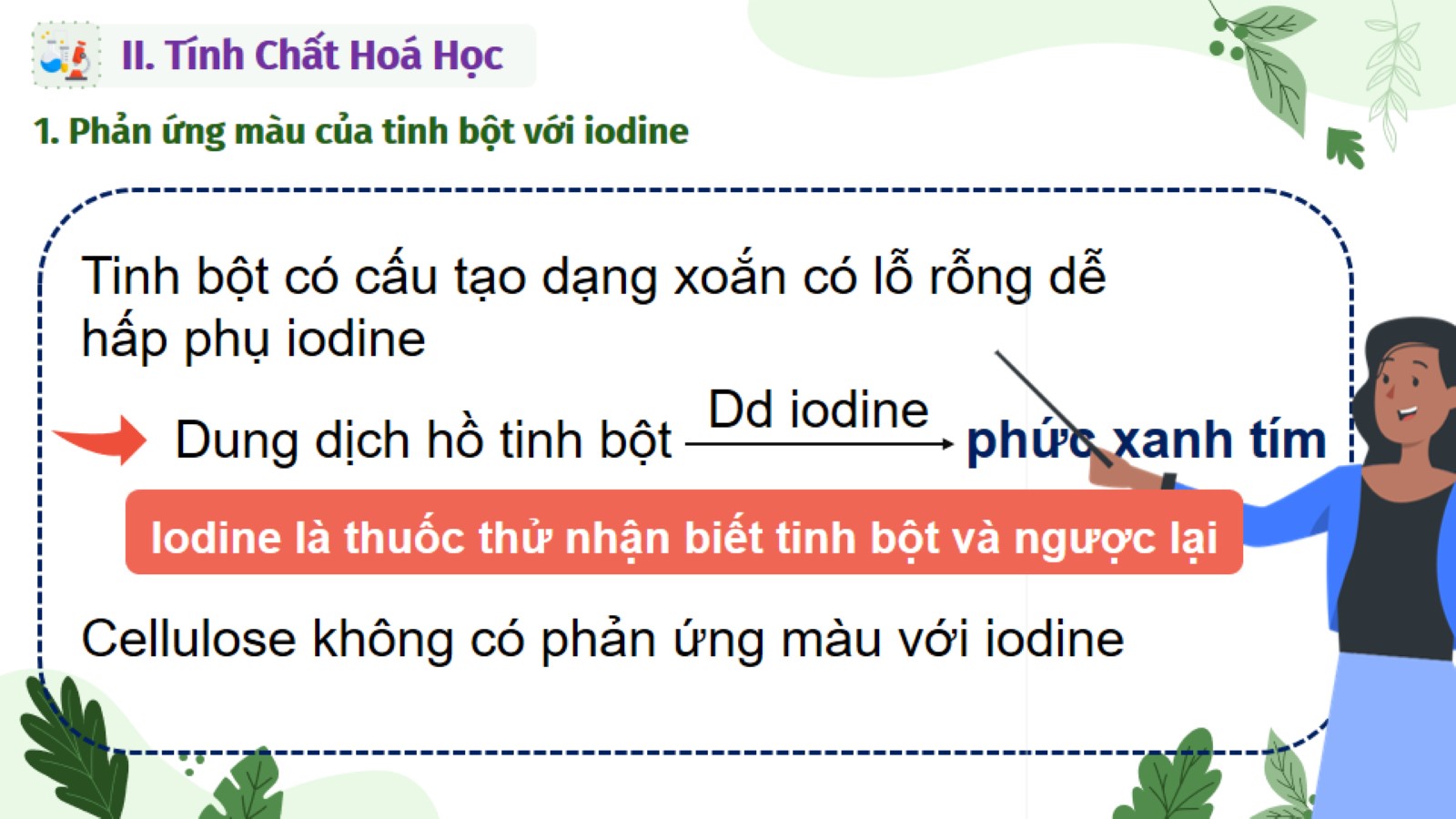 Iodine là thuốc thử nhận biết tinh bột và ngược lại
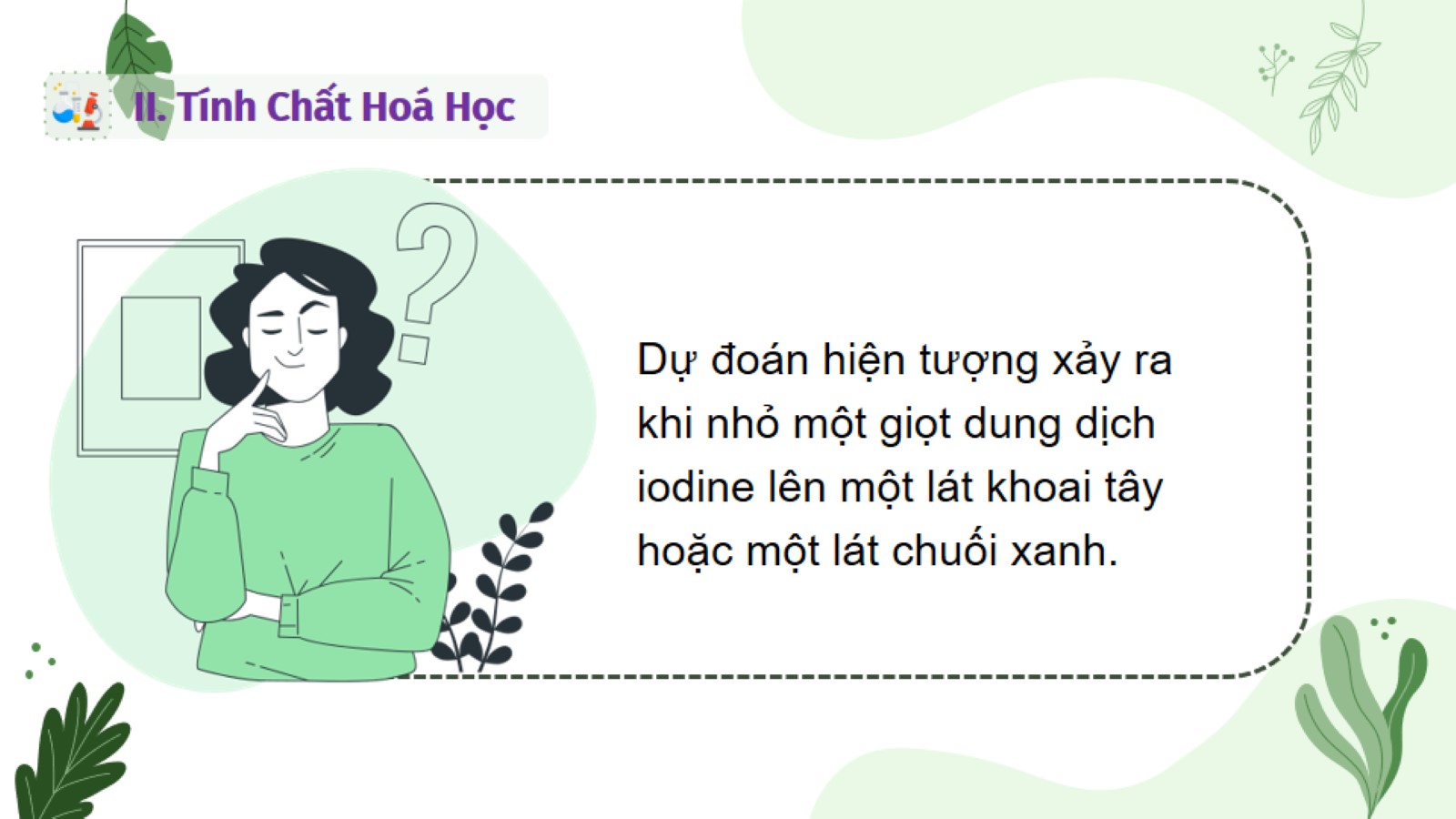 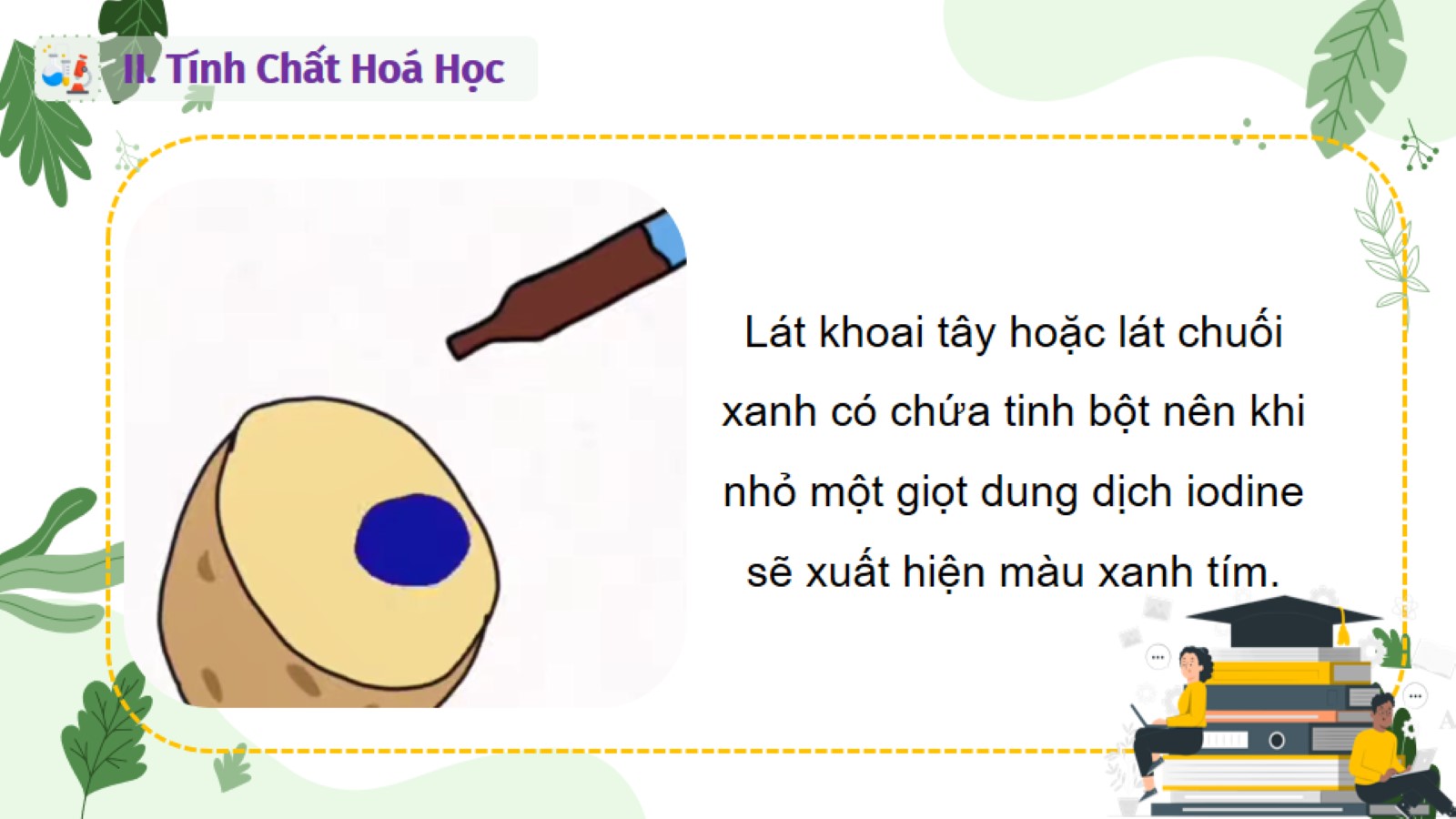 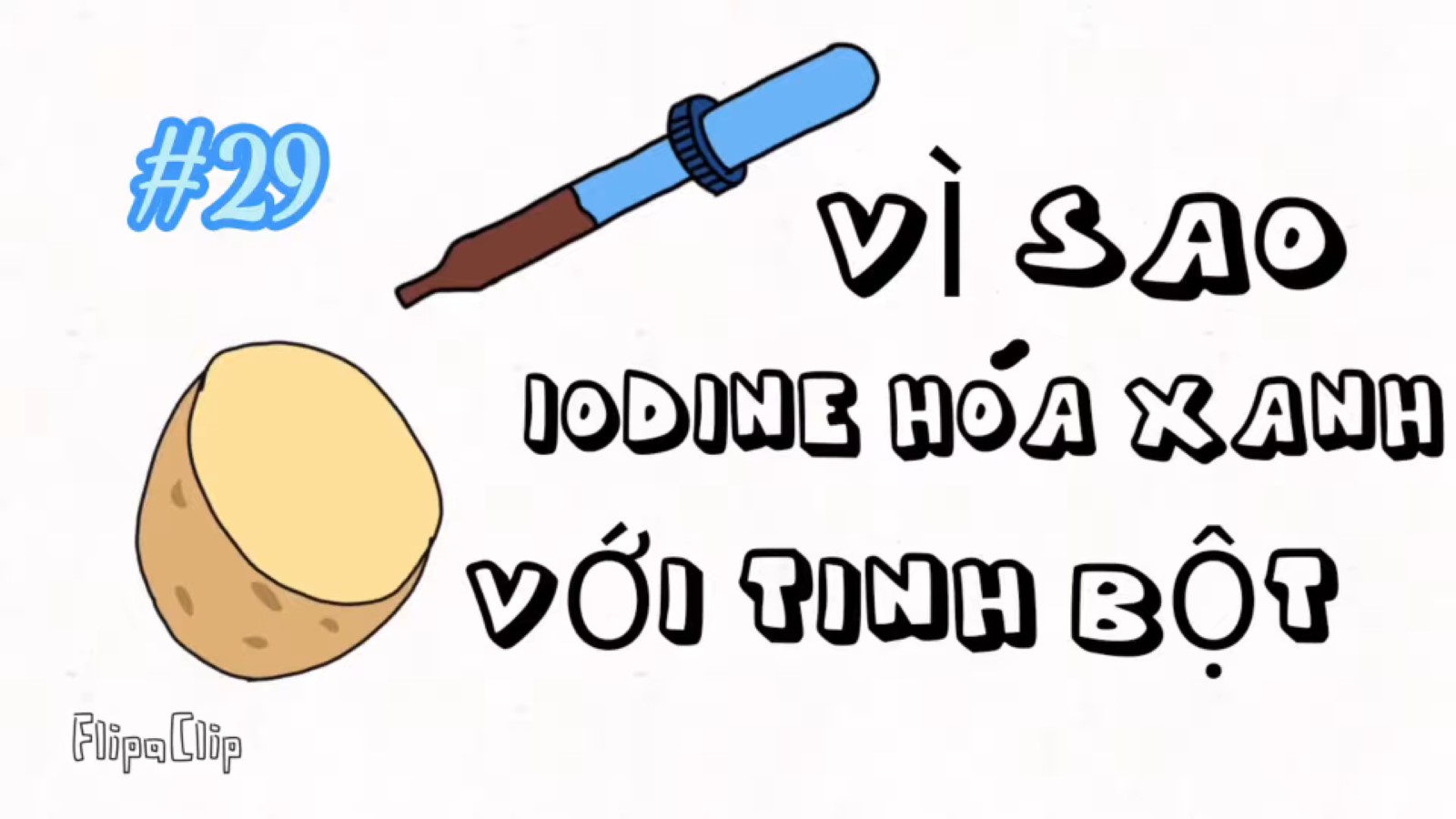 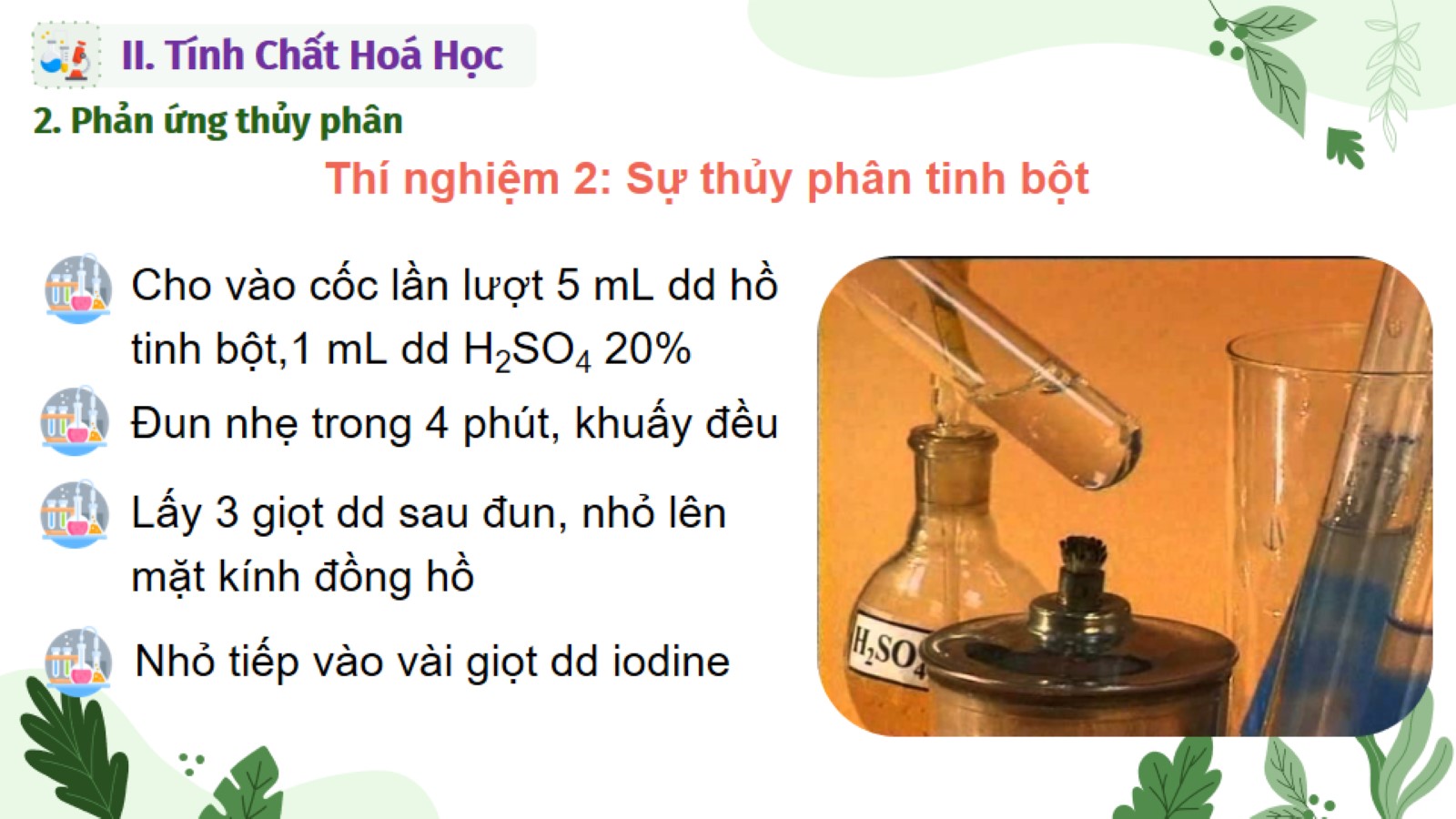 Thí nghiệm 2: Sự thủy phân tinh bột
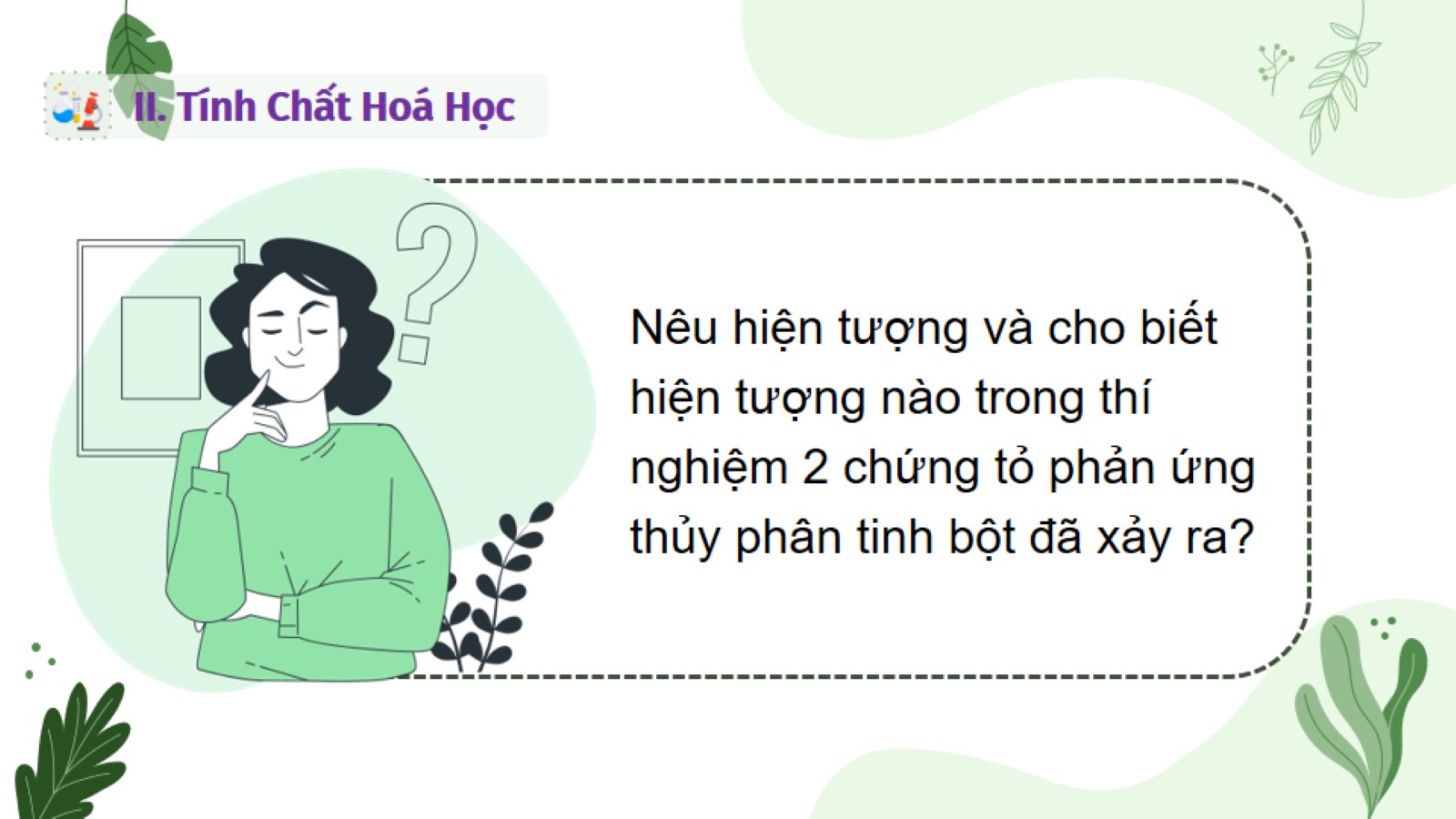 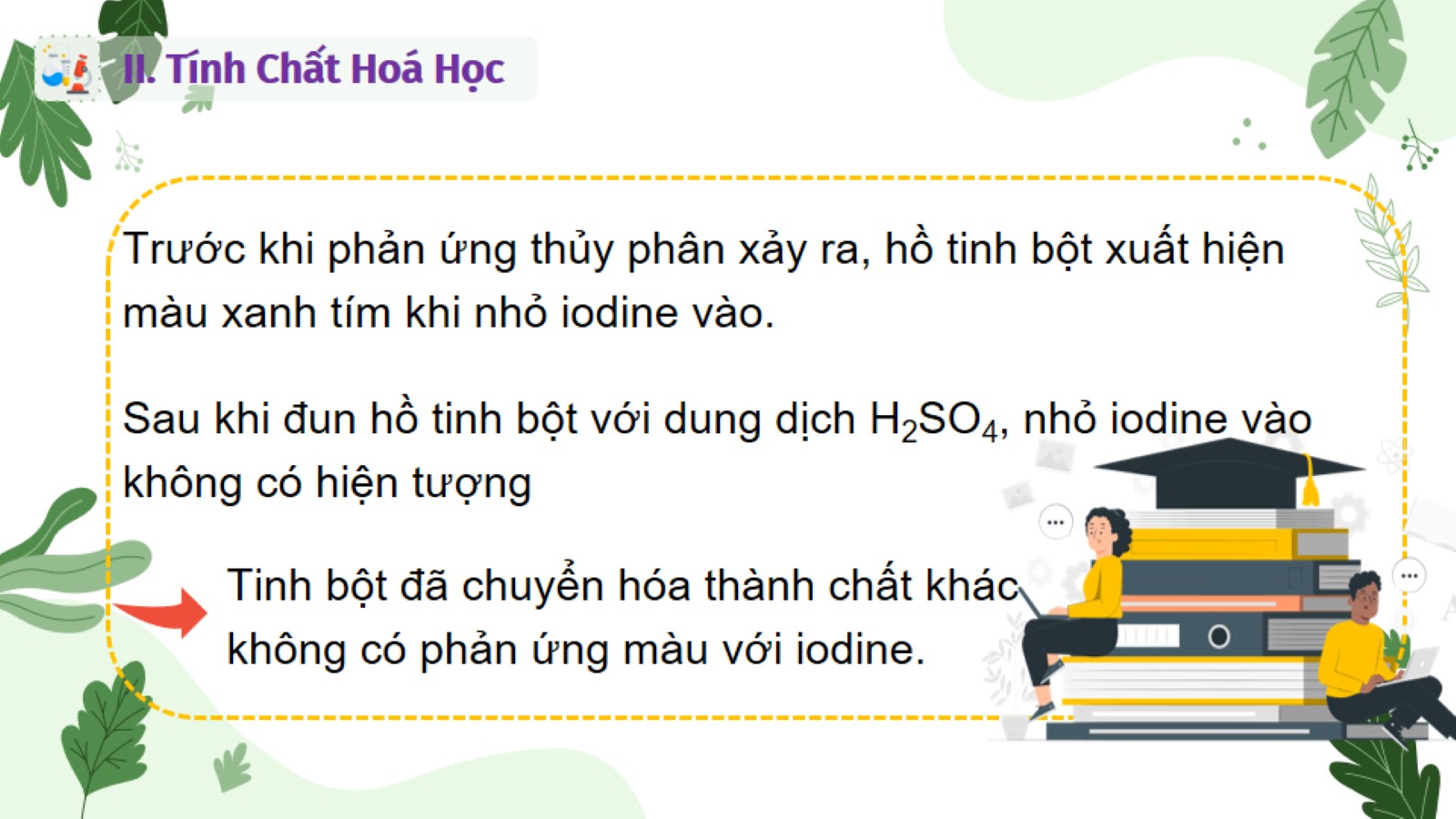 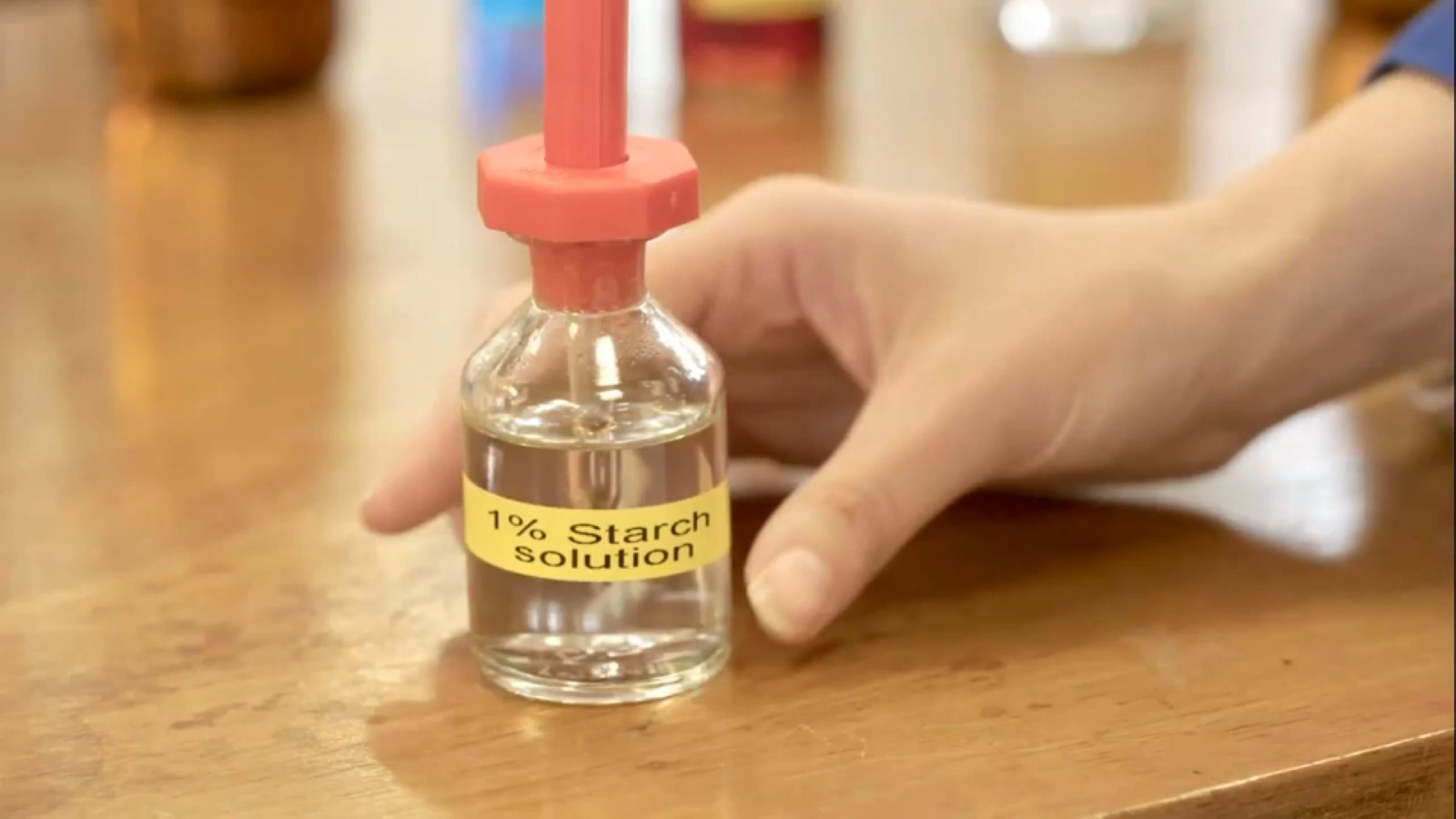 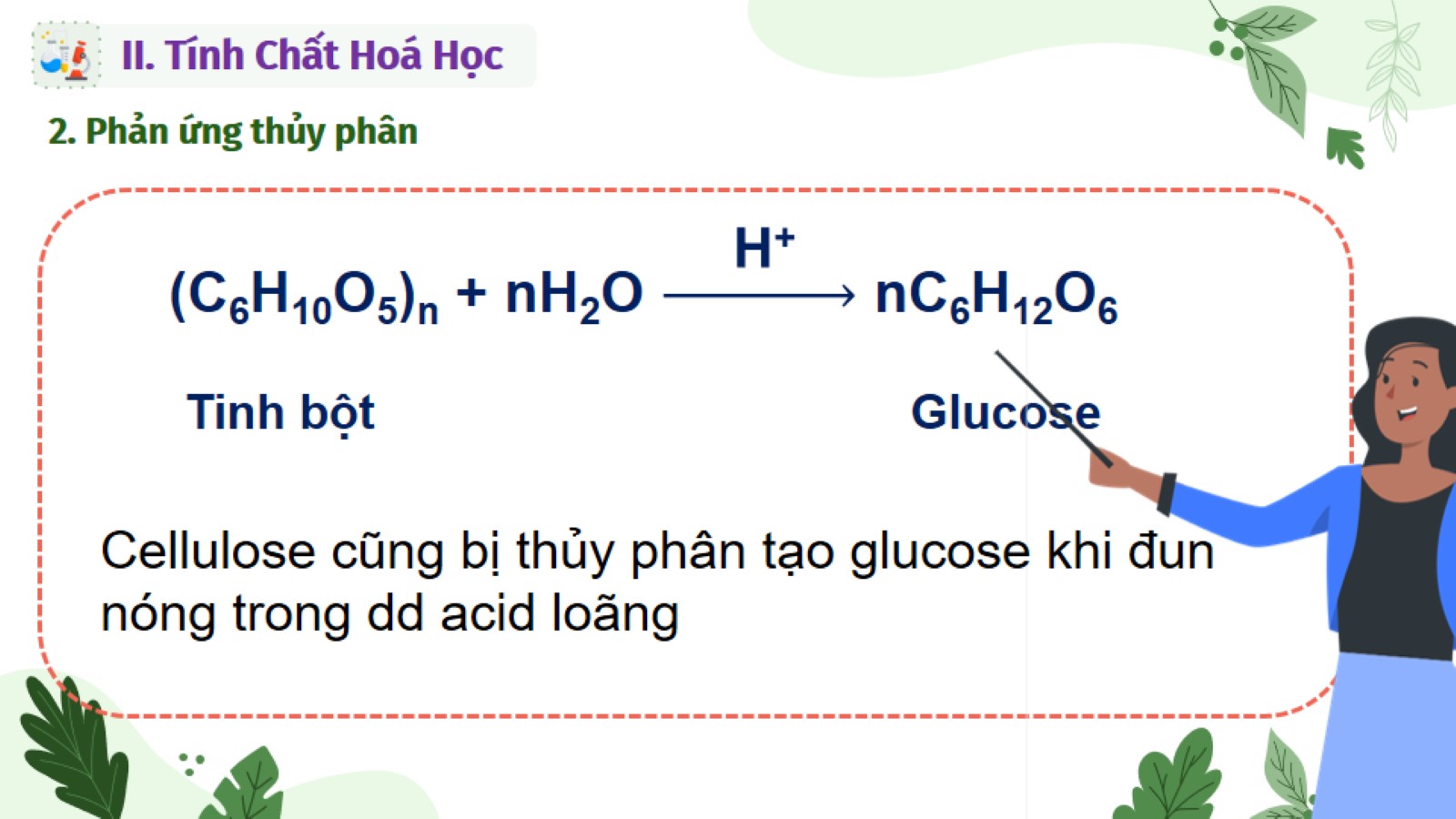 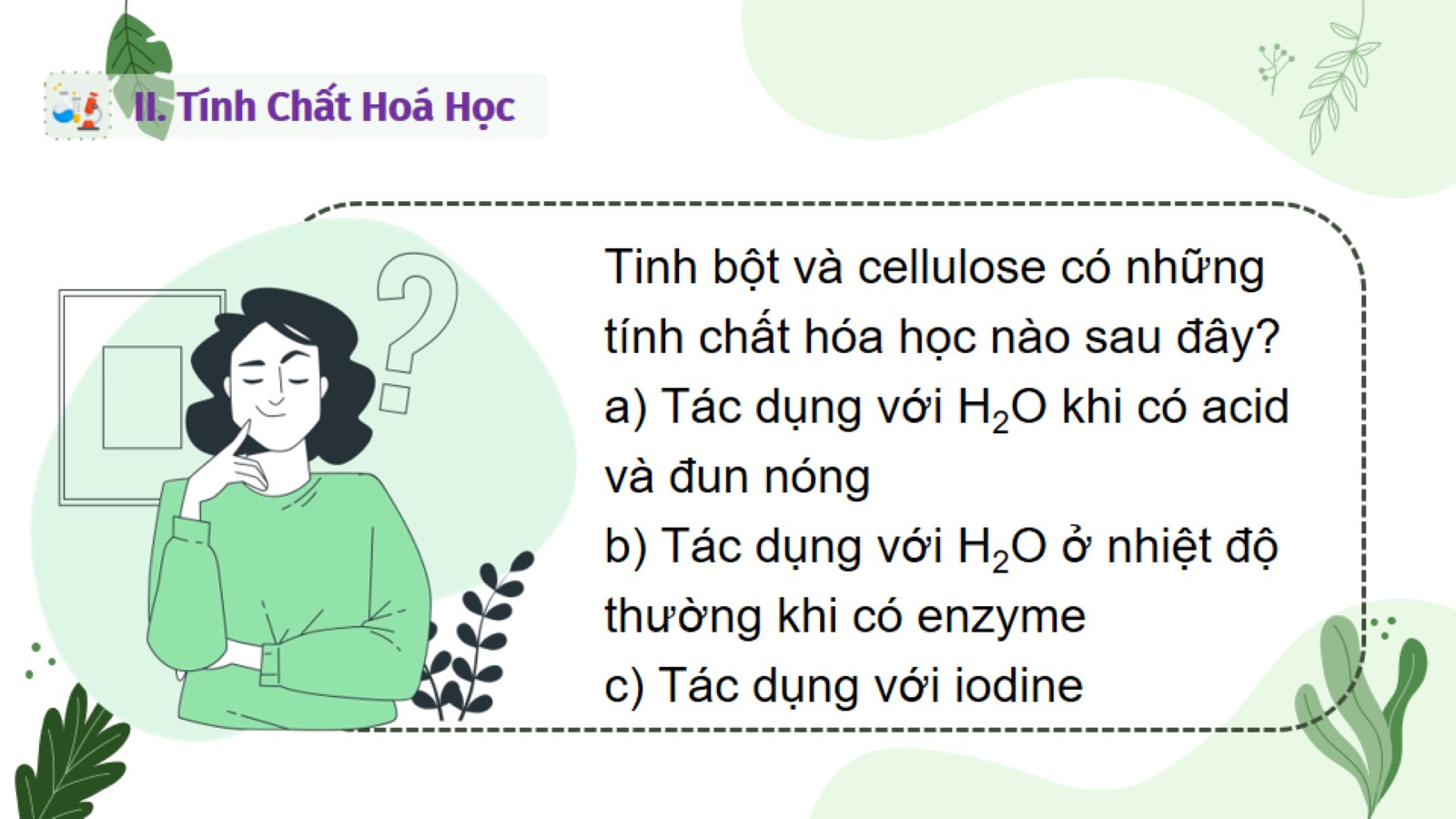 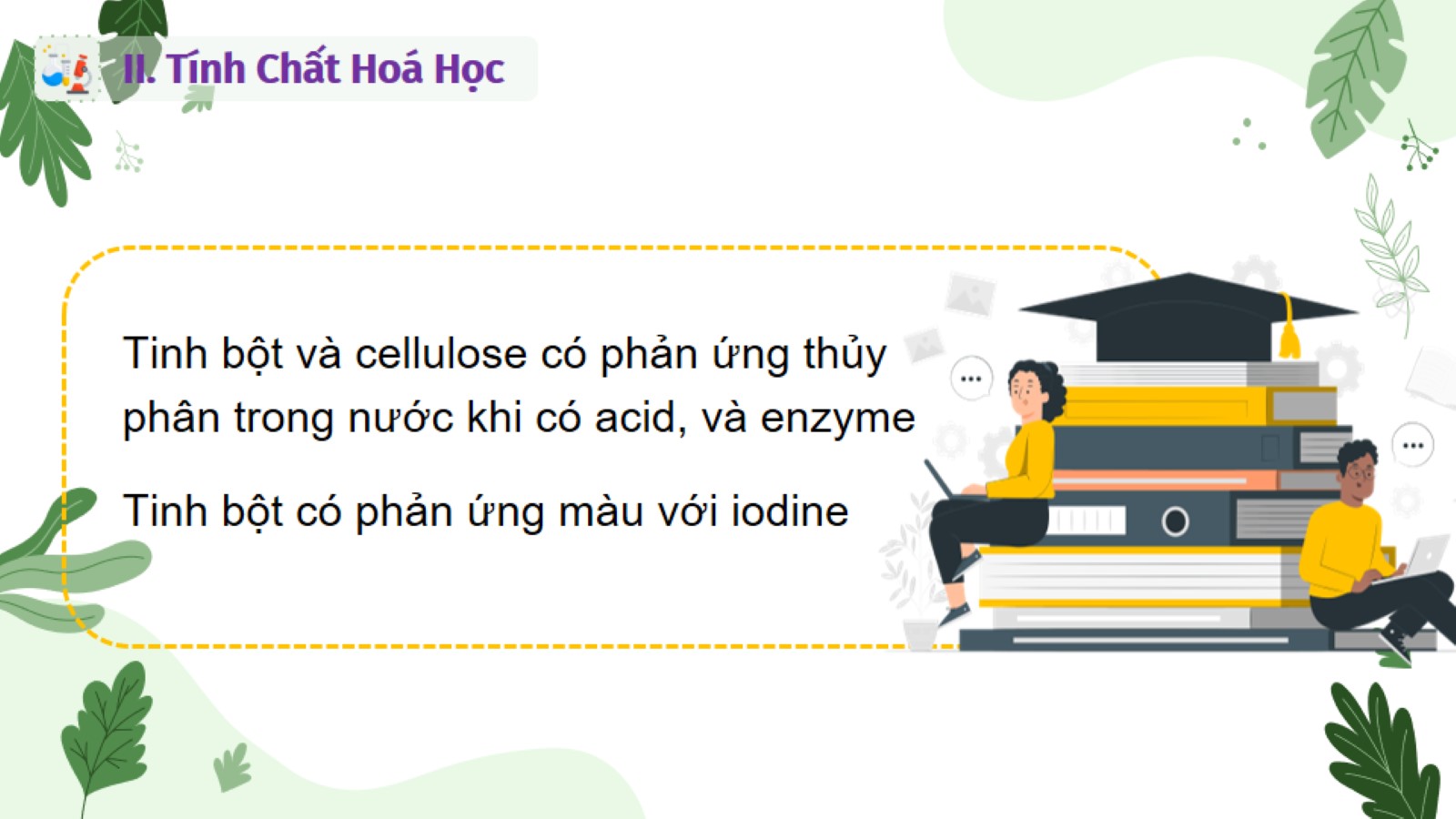 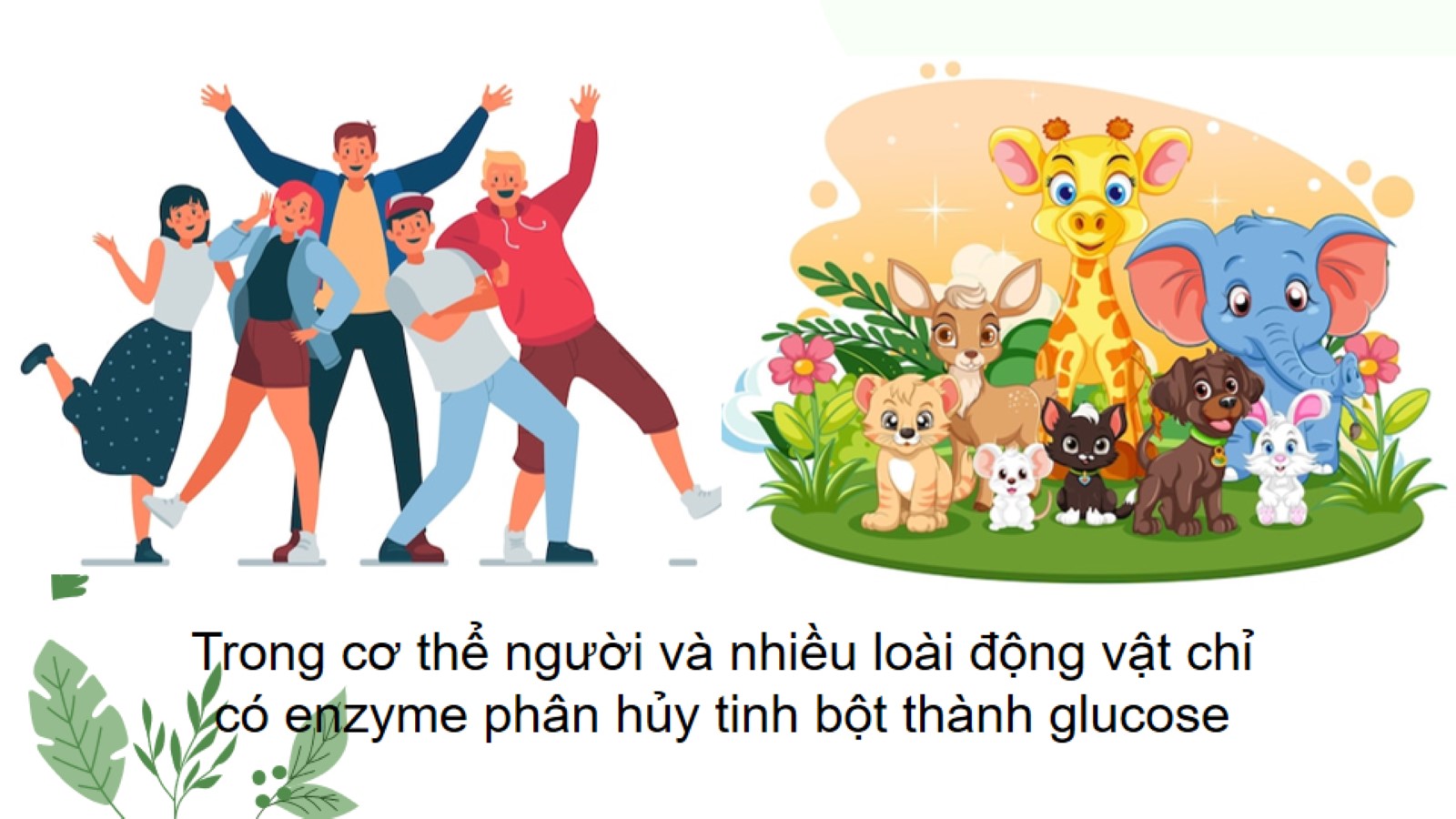 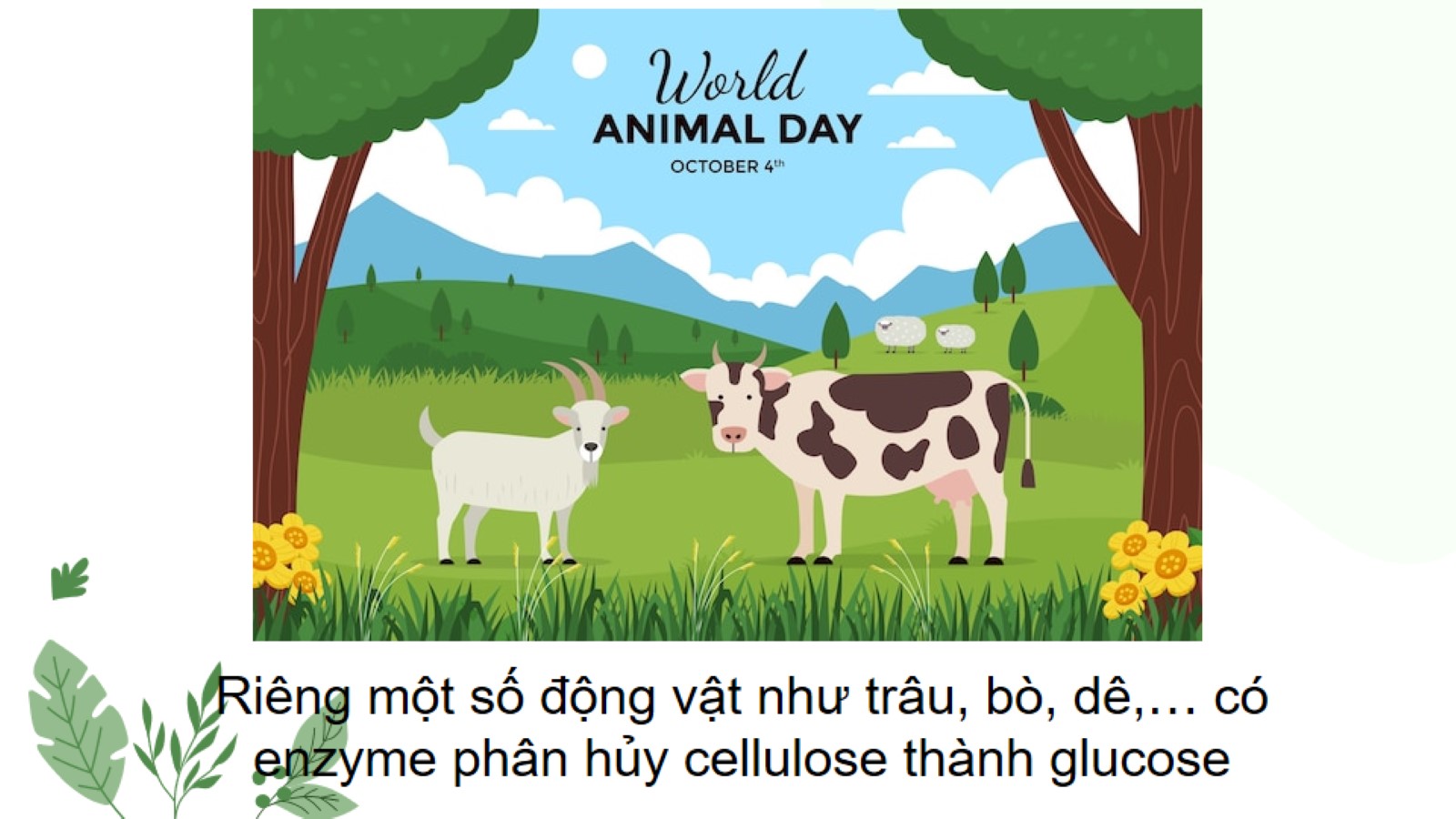 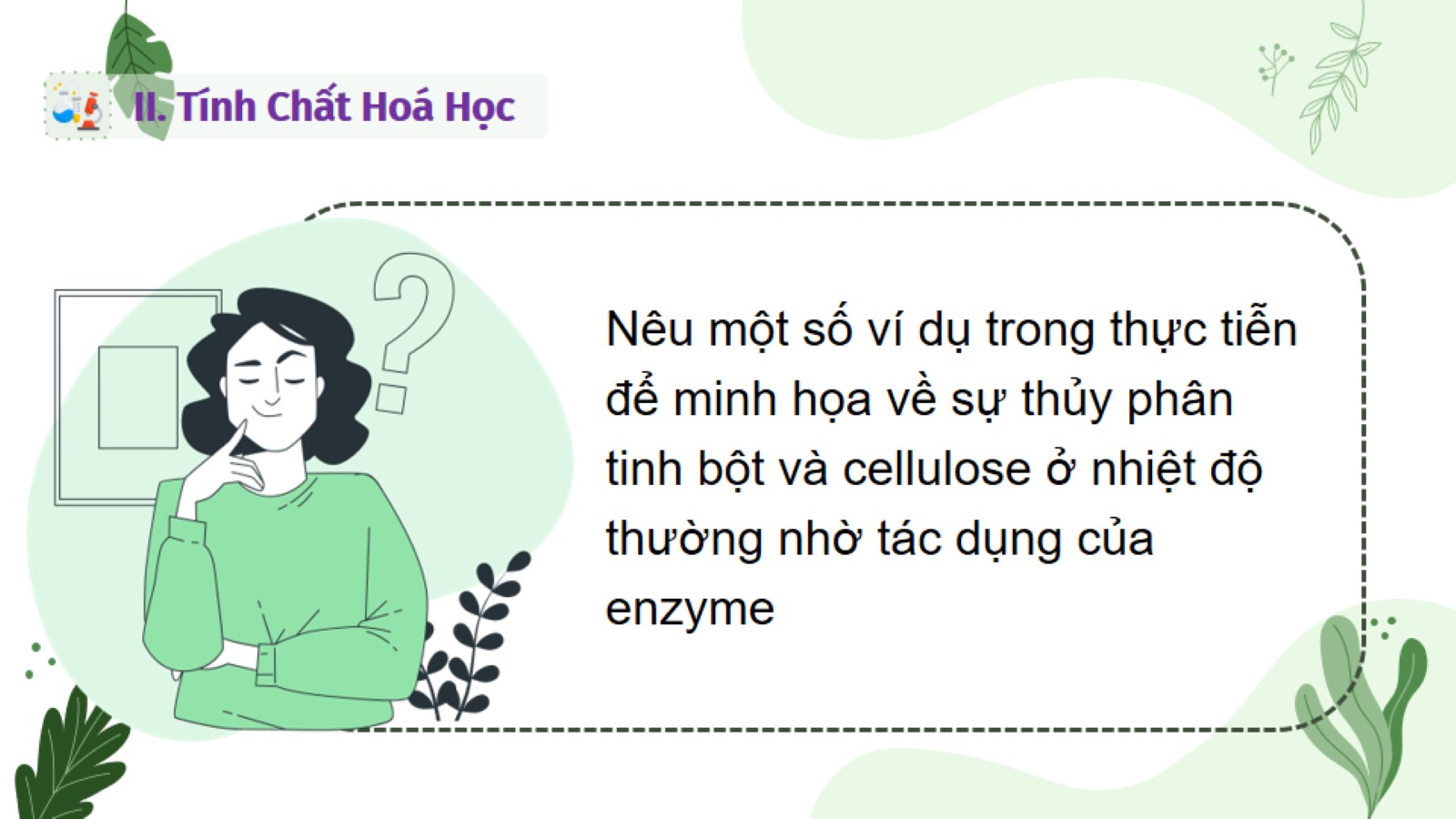 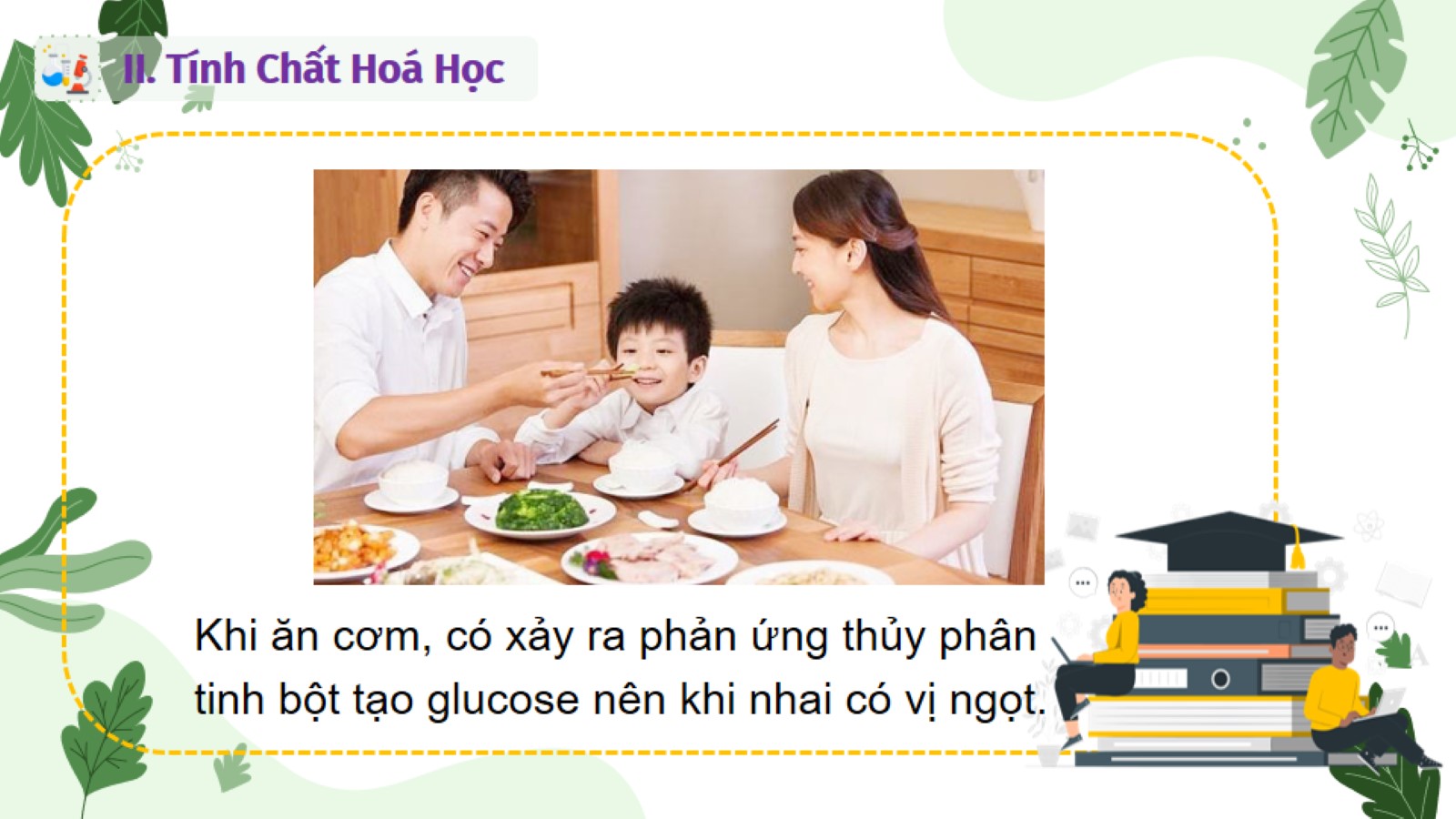 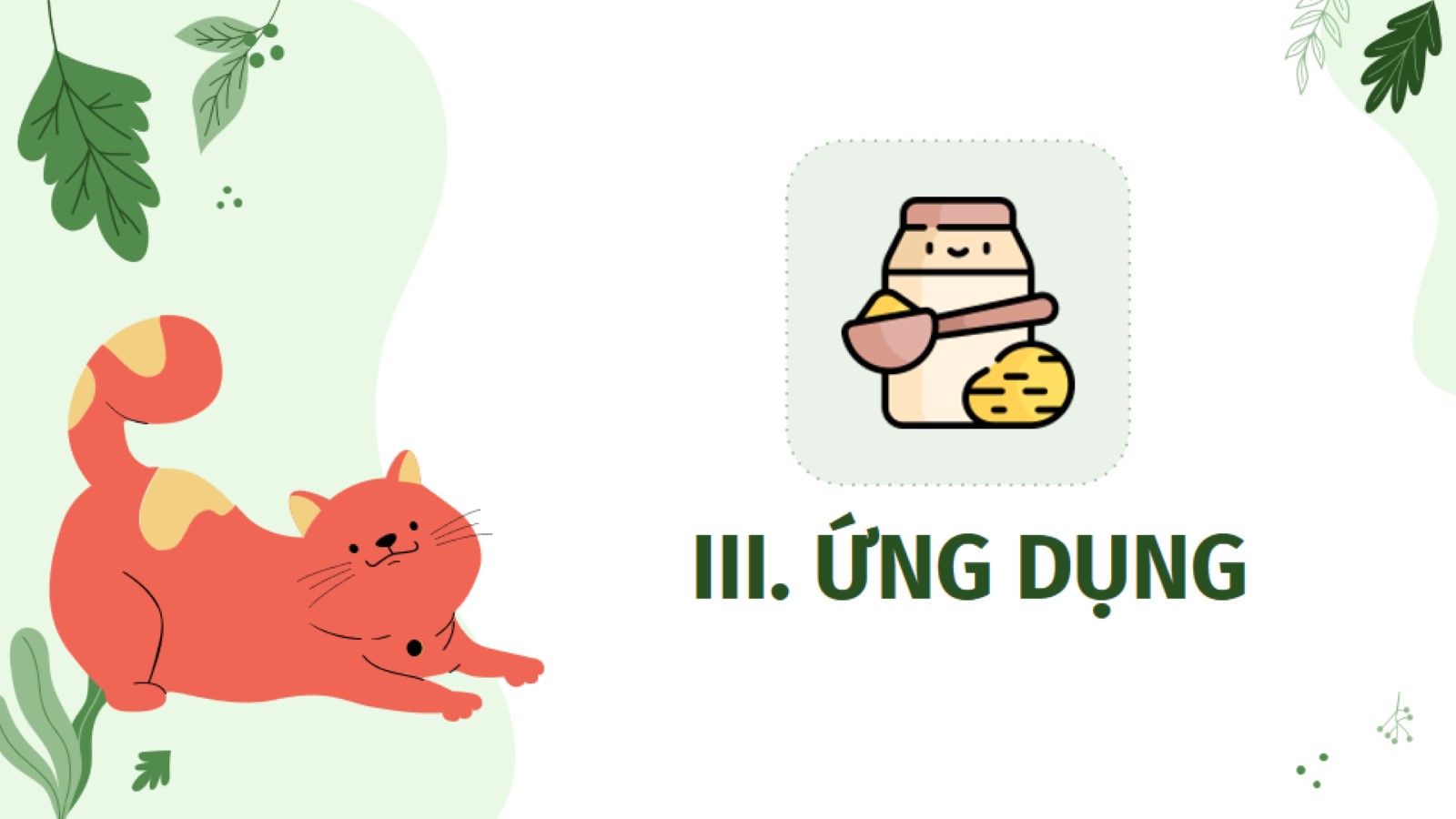 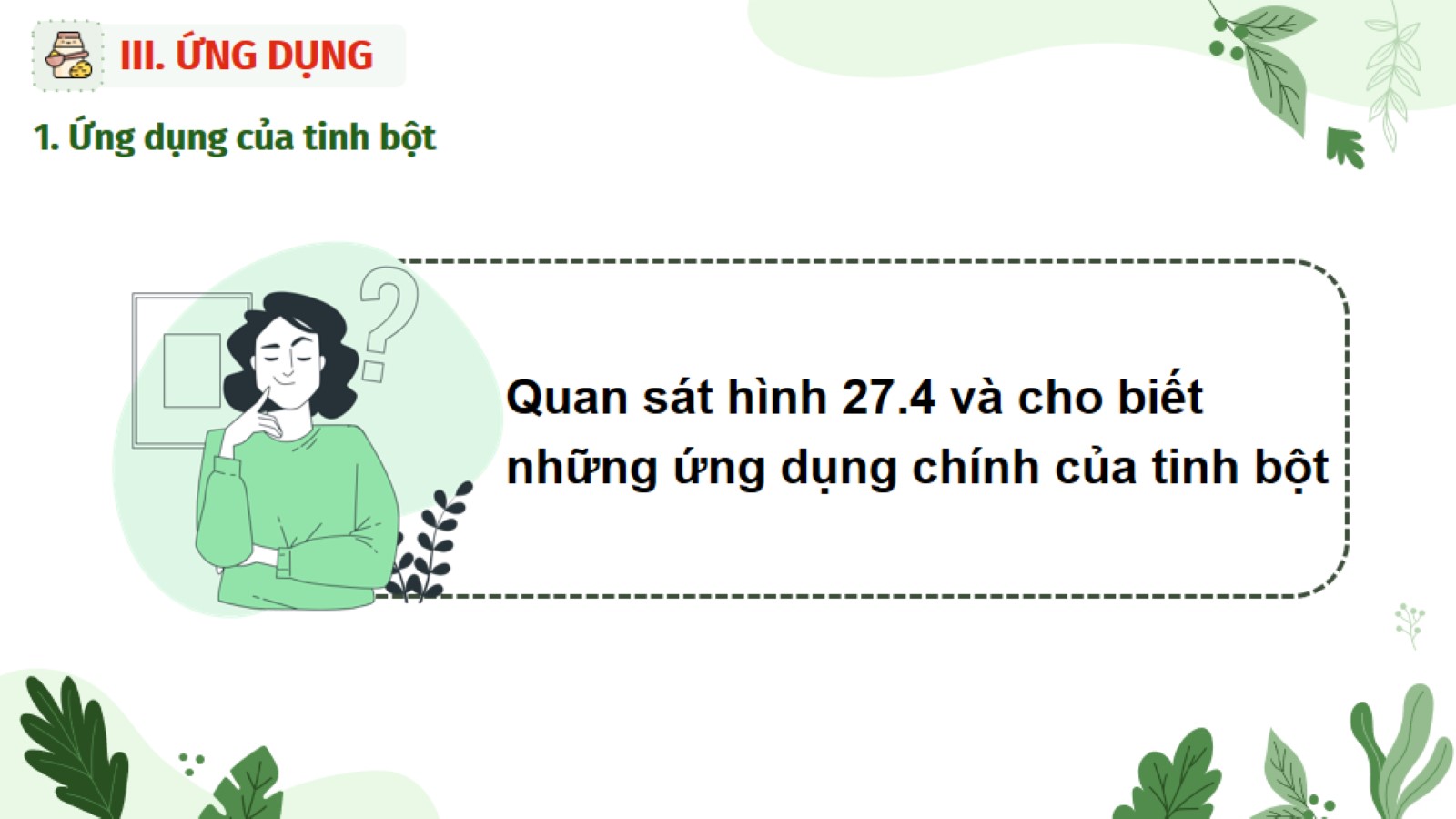 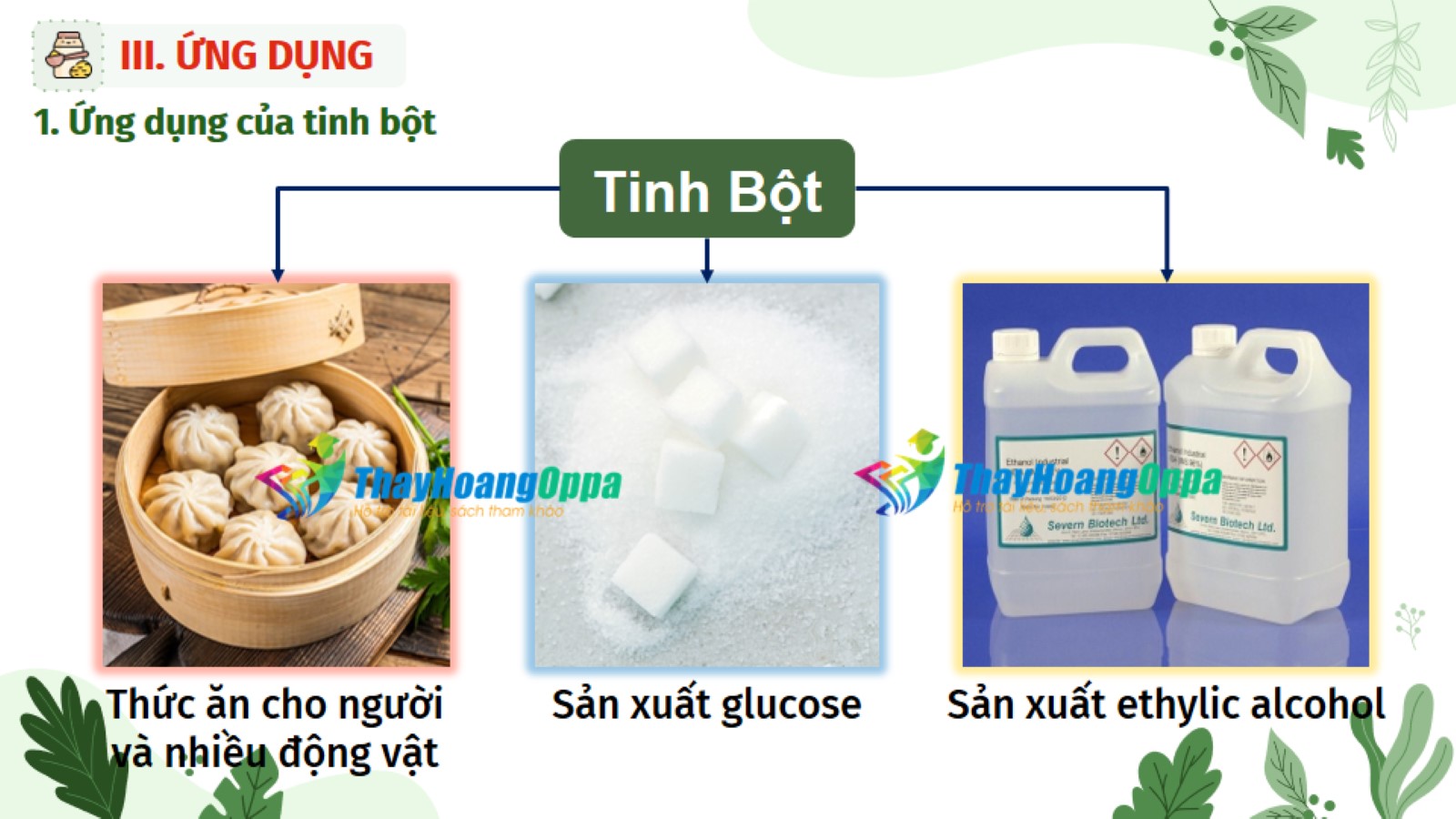 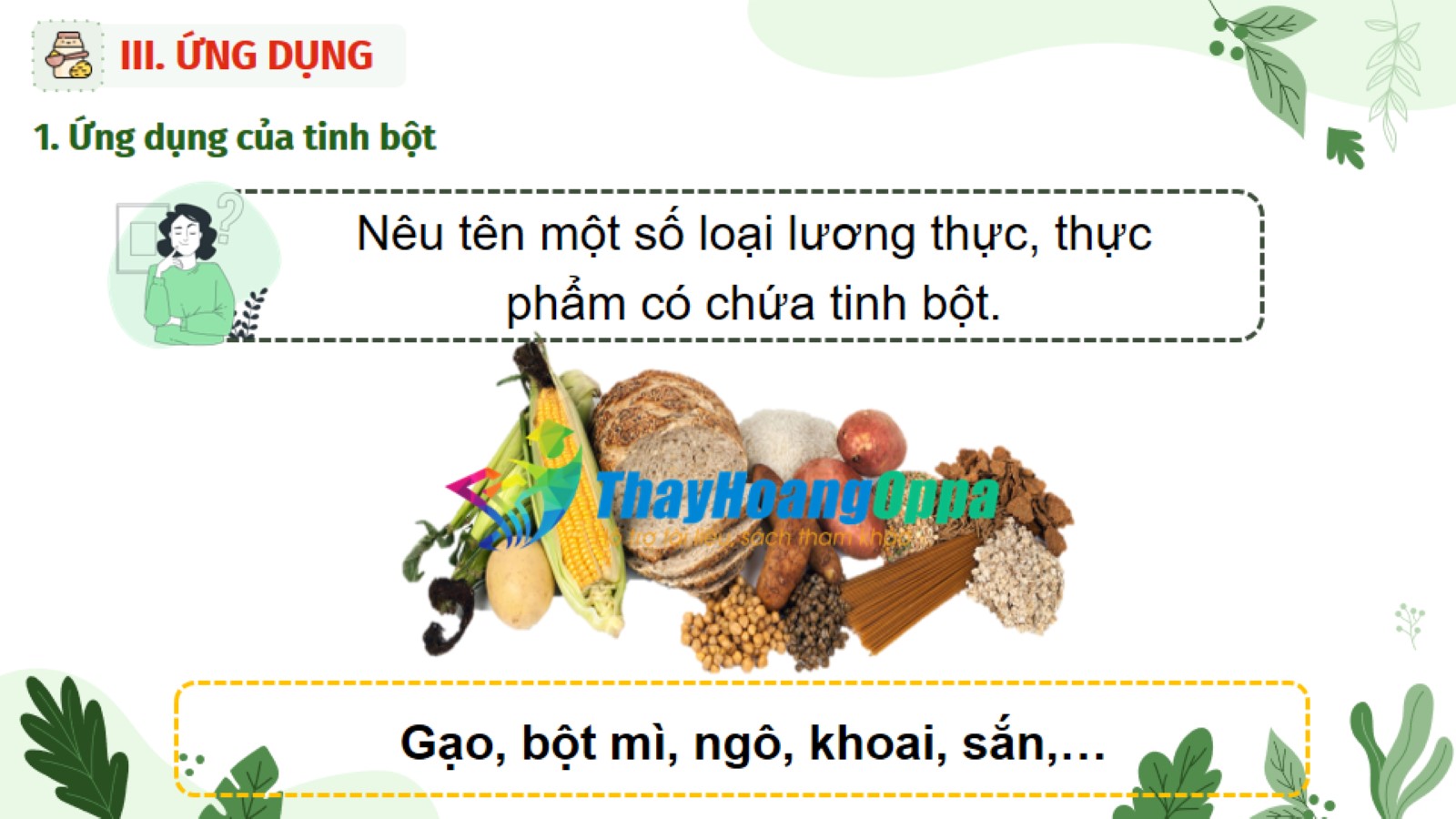 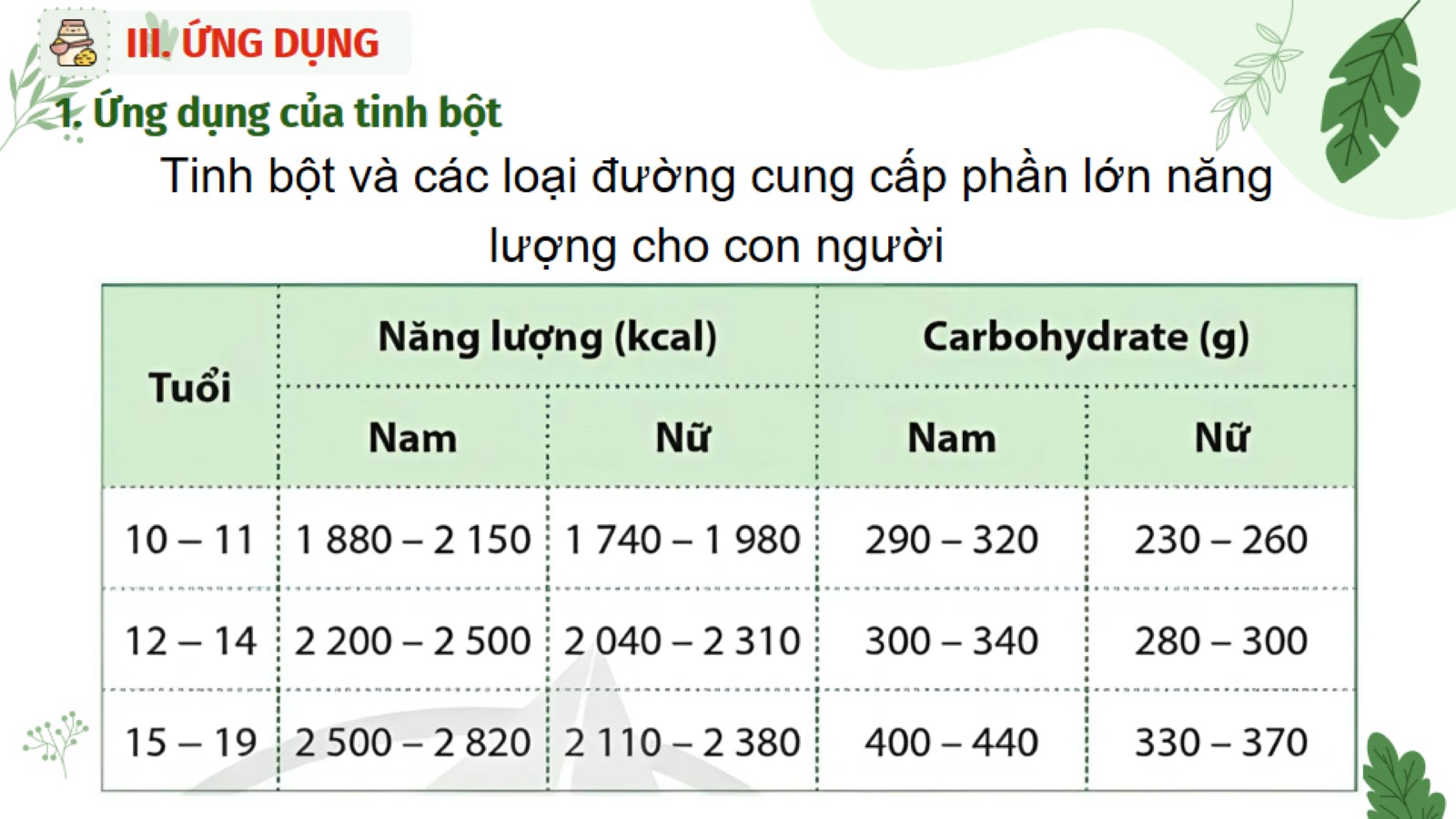 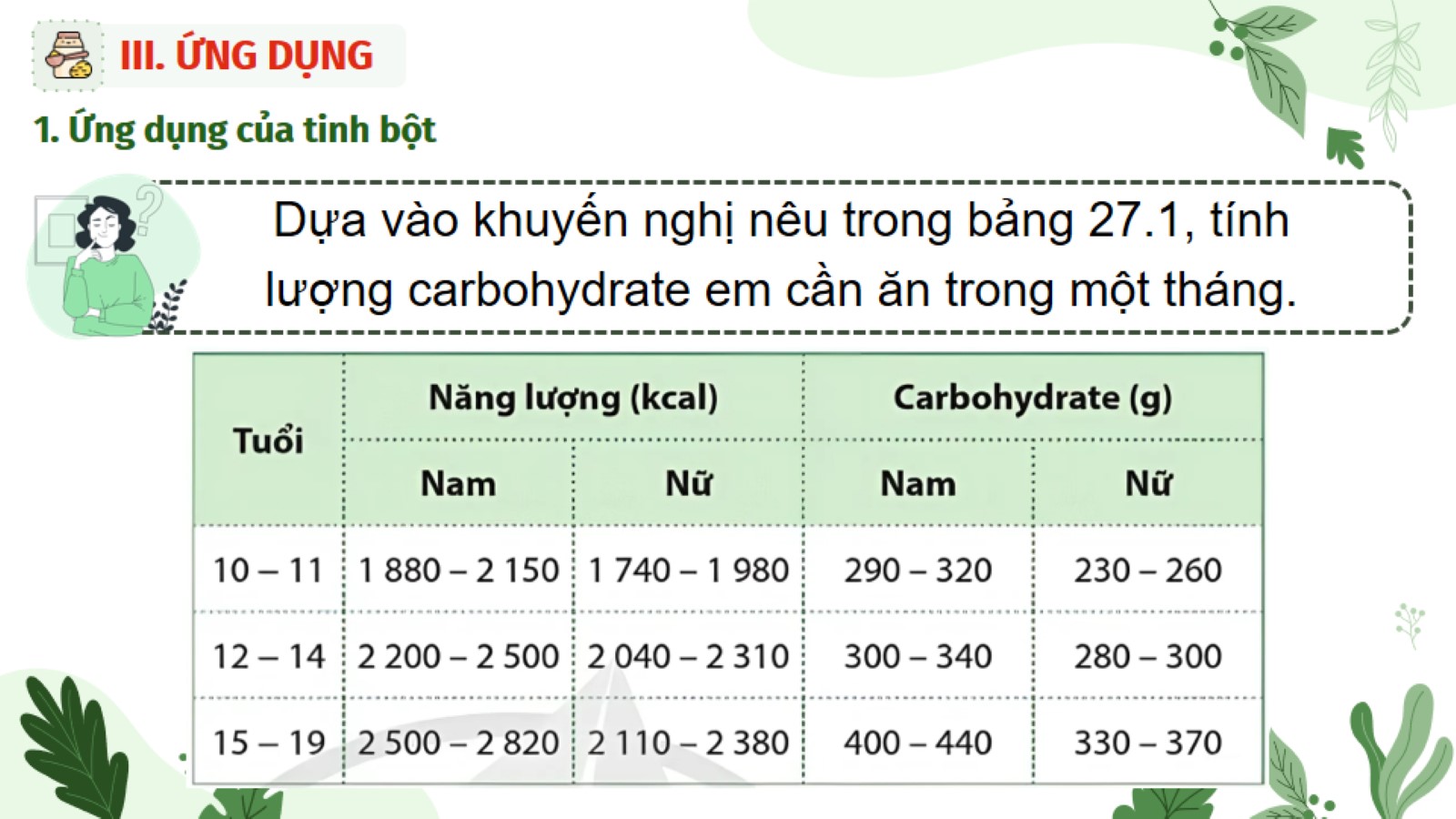 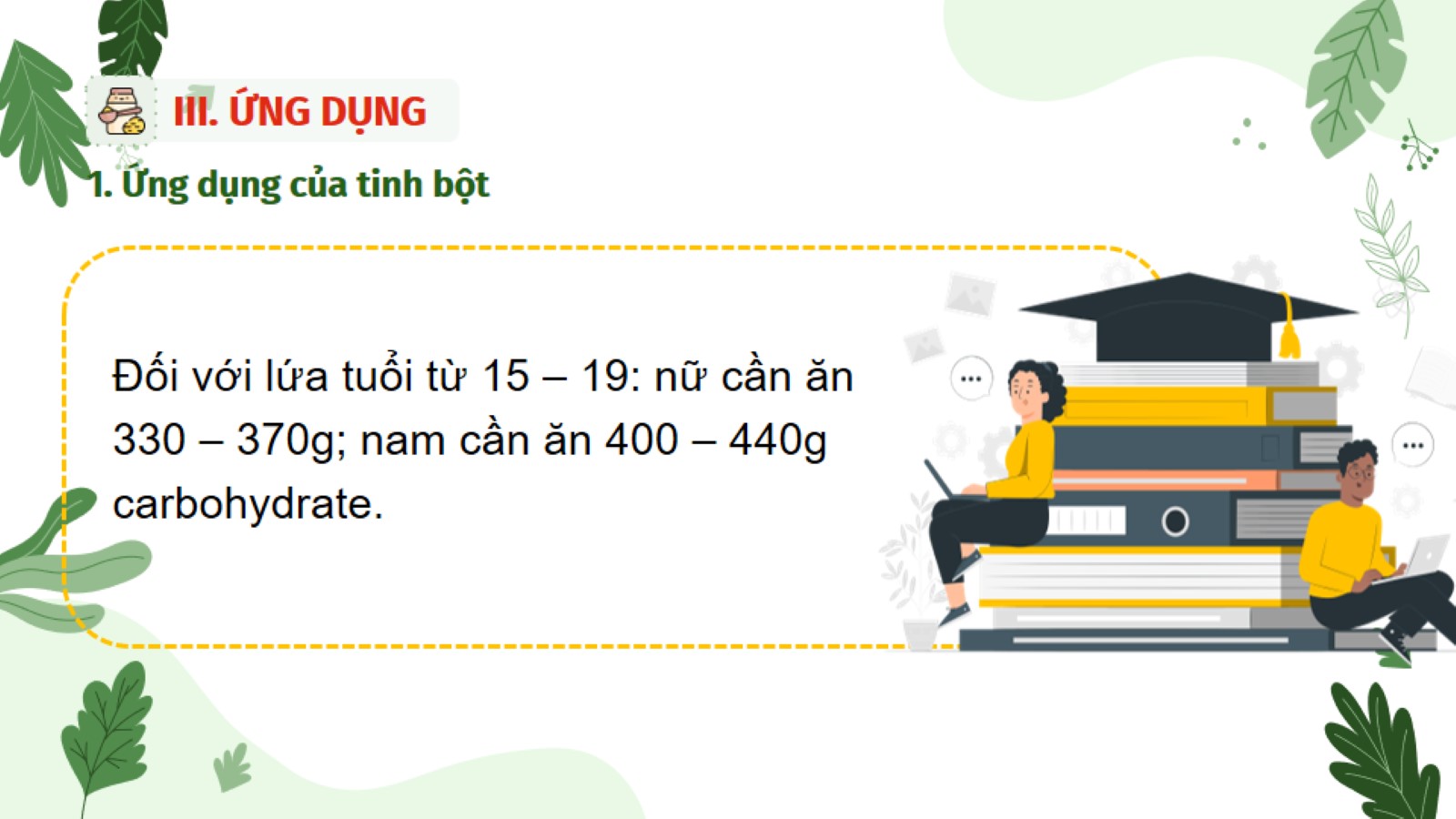 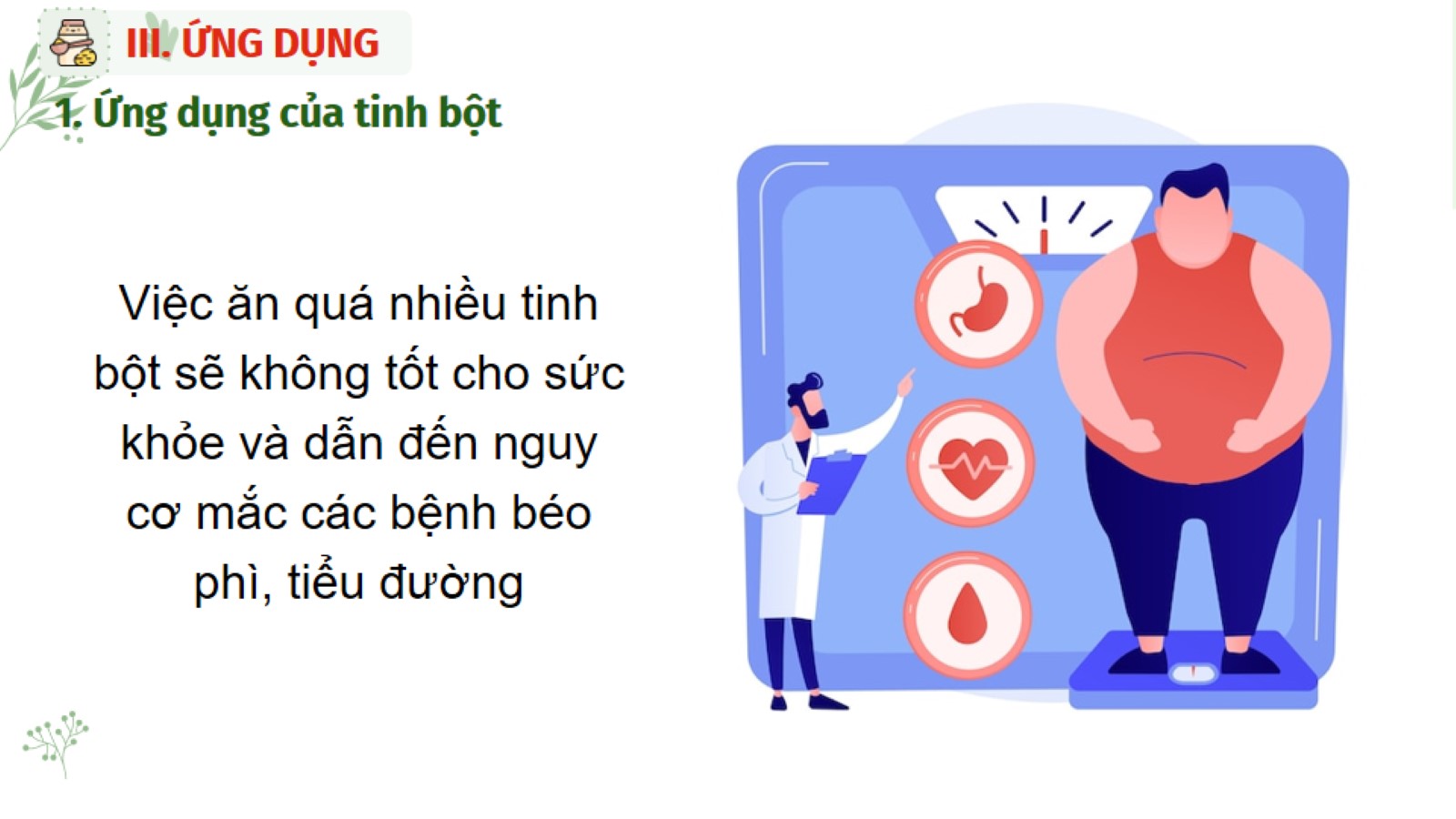 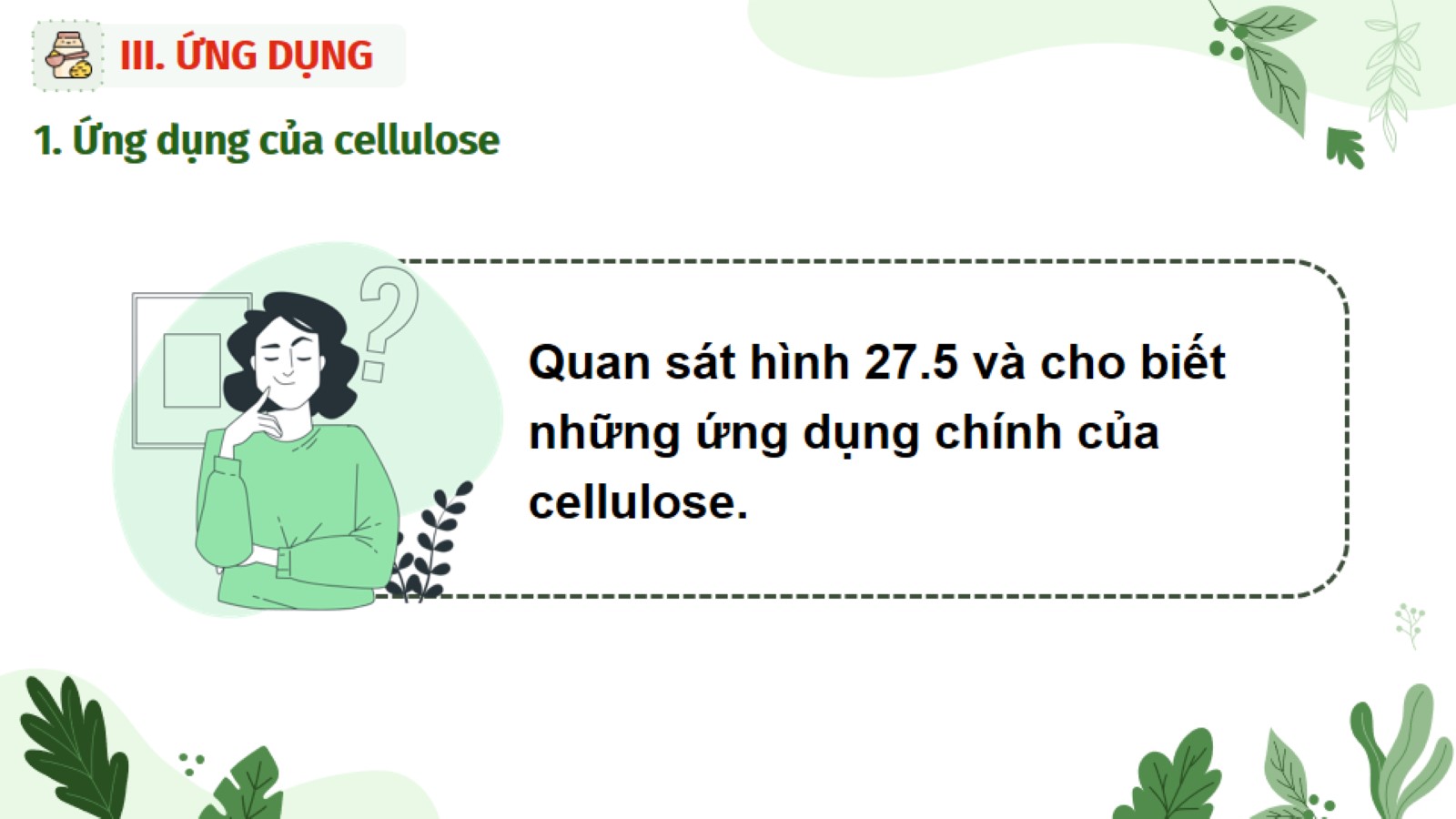 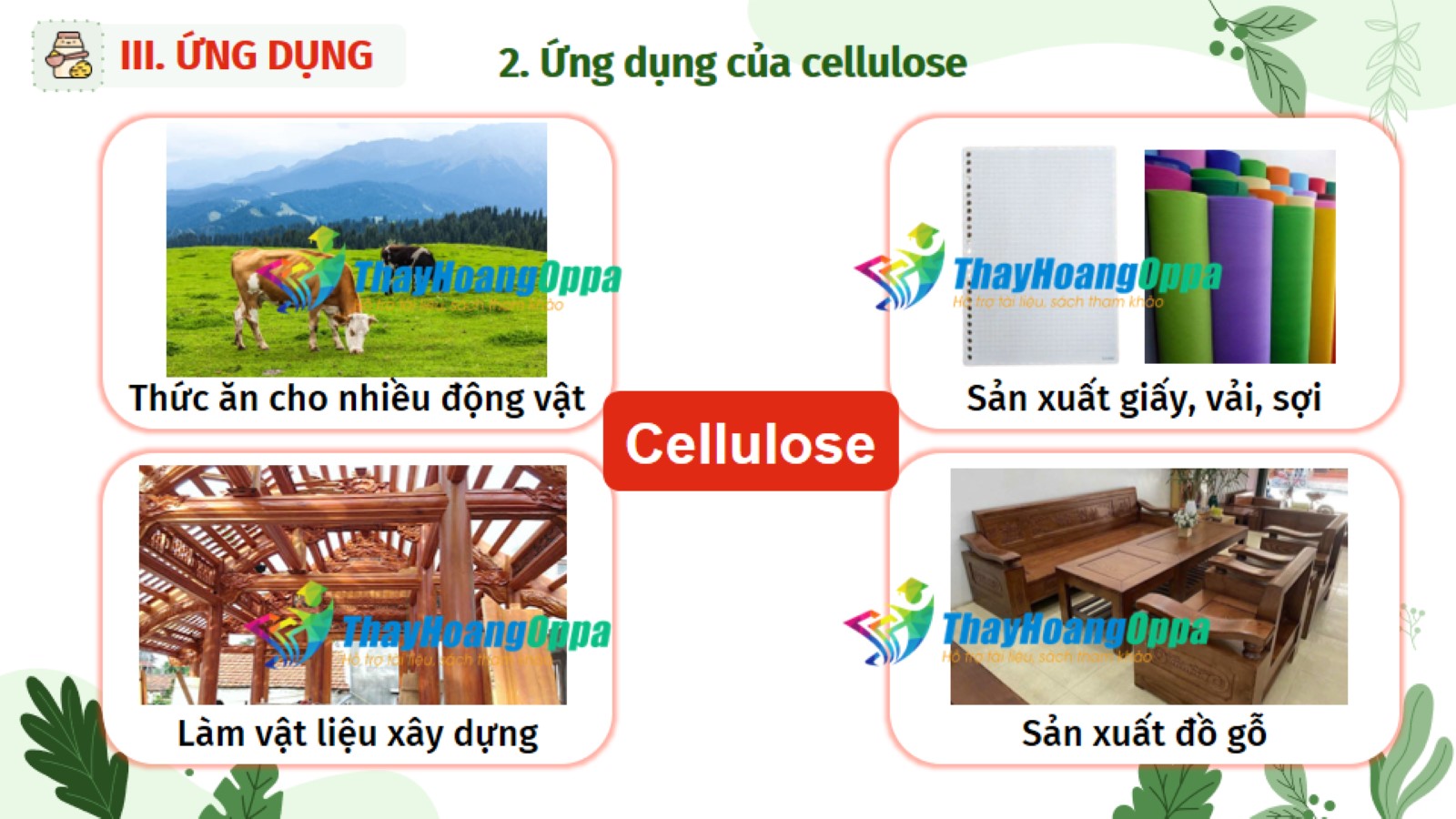 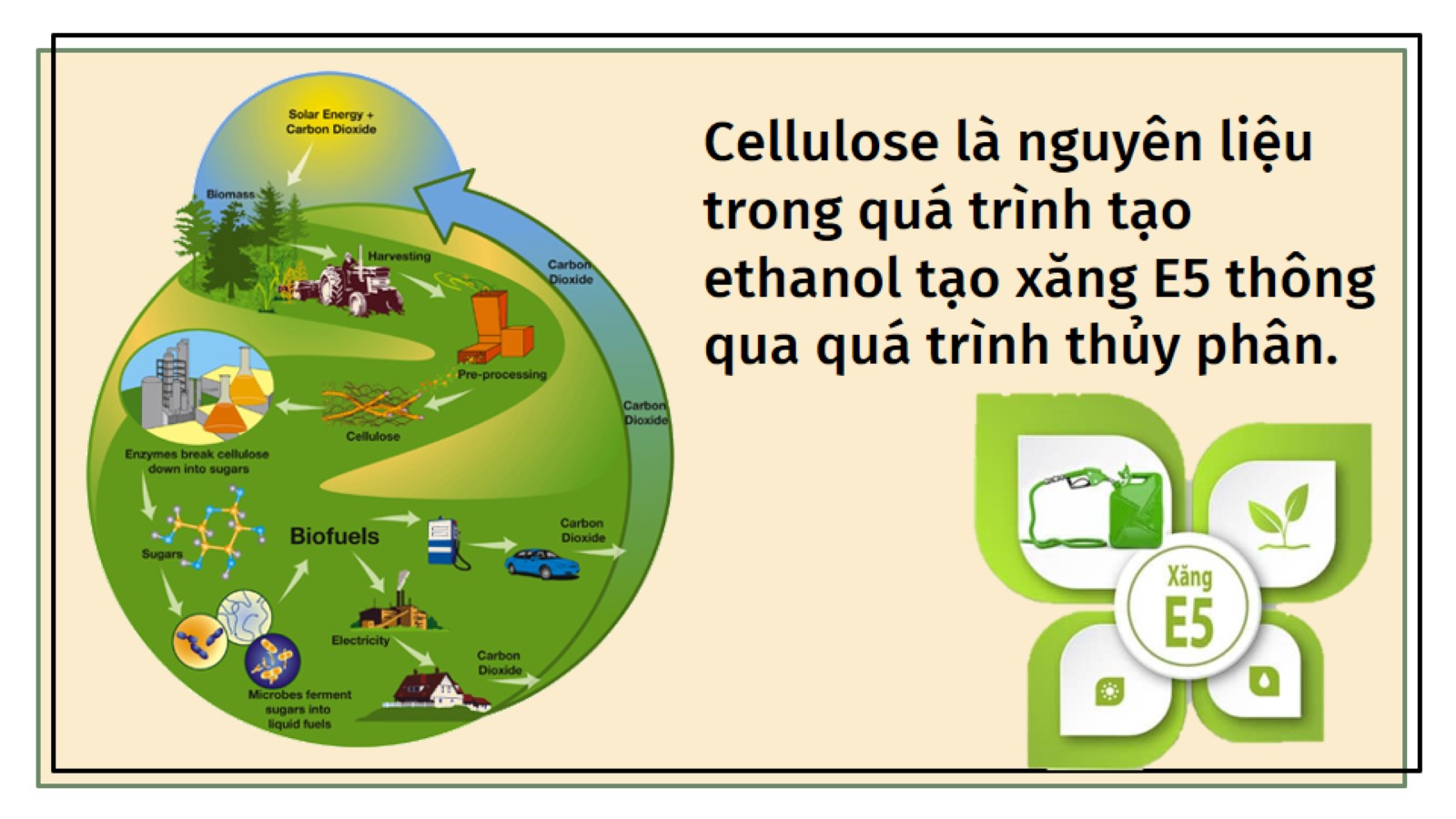 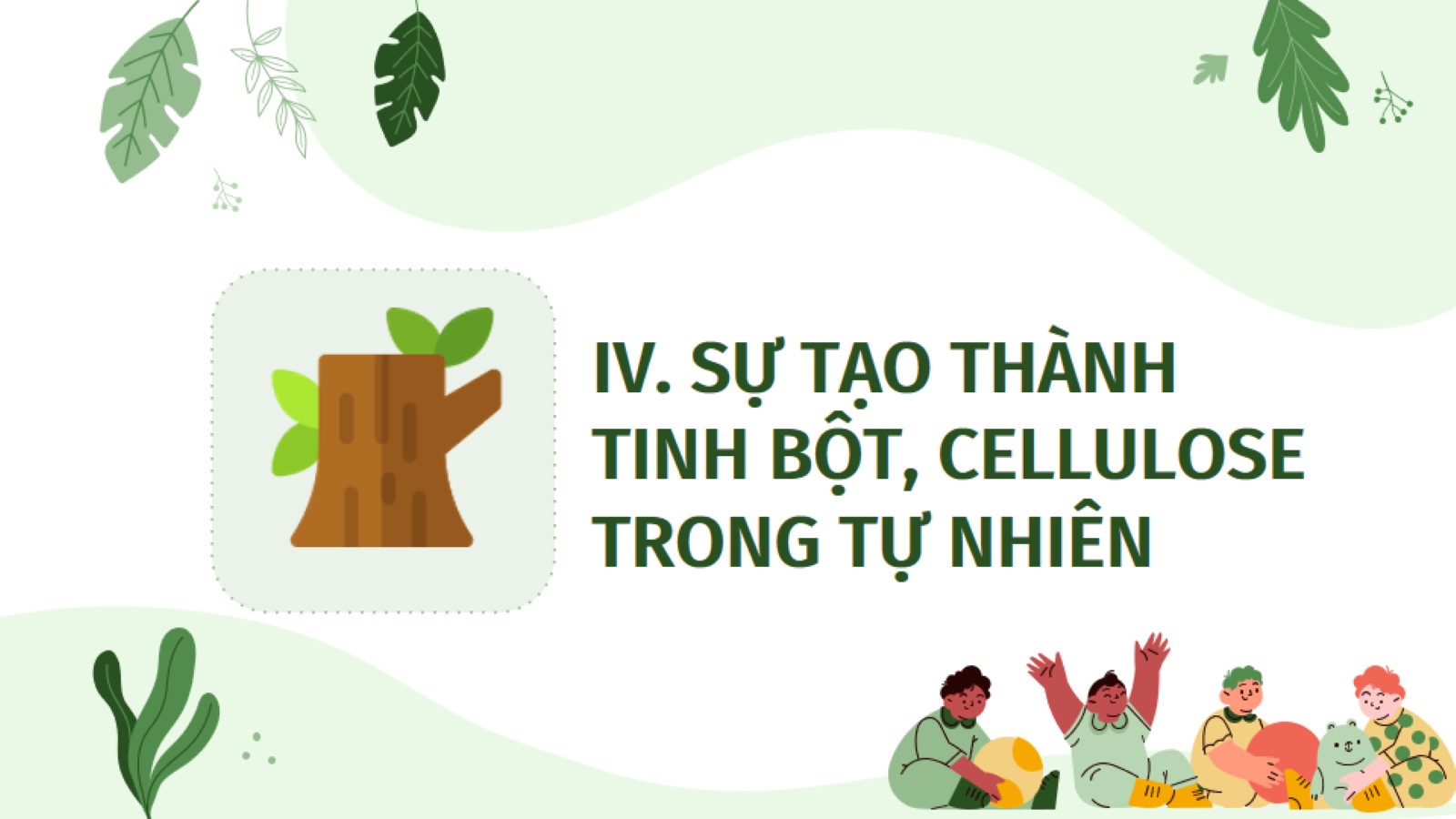 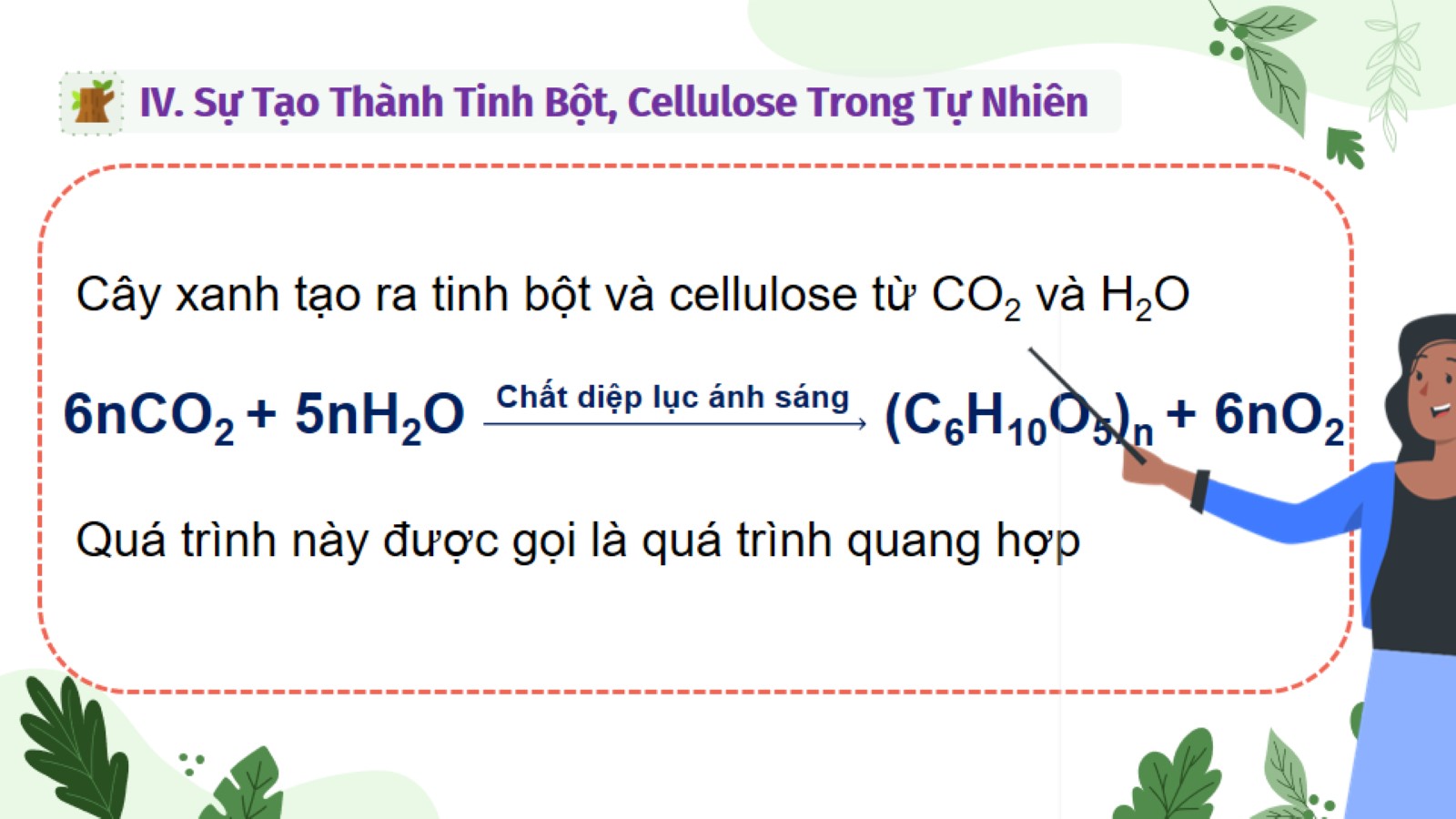 Cây xanh tạo ra tinh bột và cellulose từ CO2 và H2O
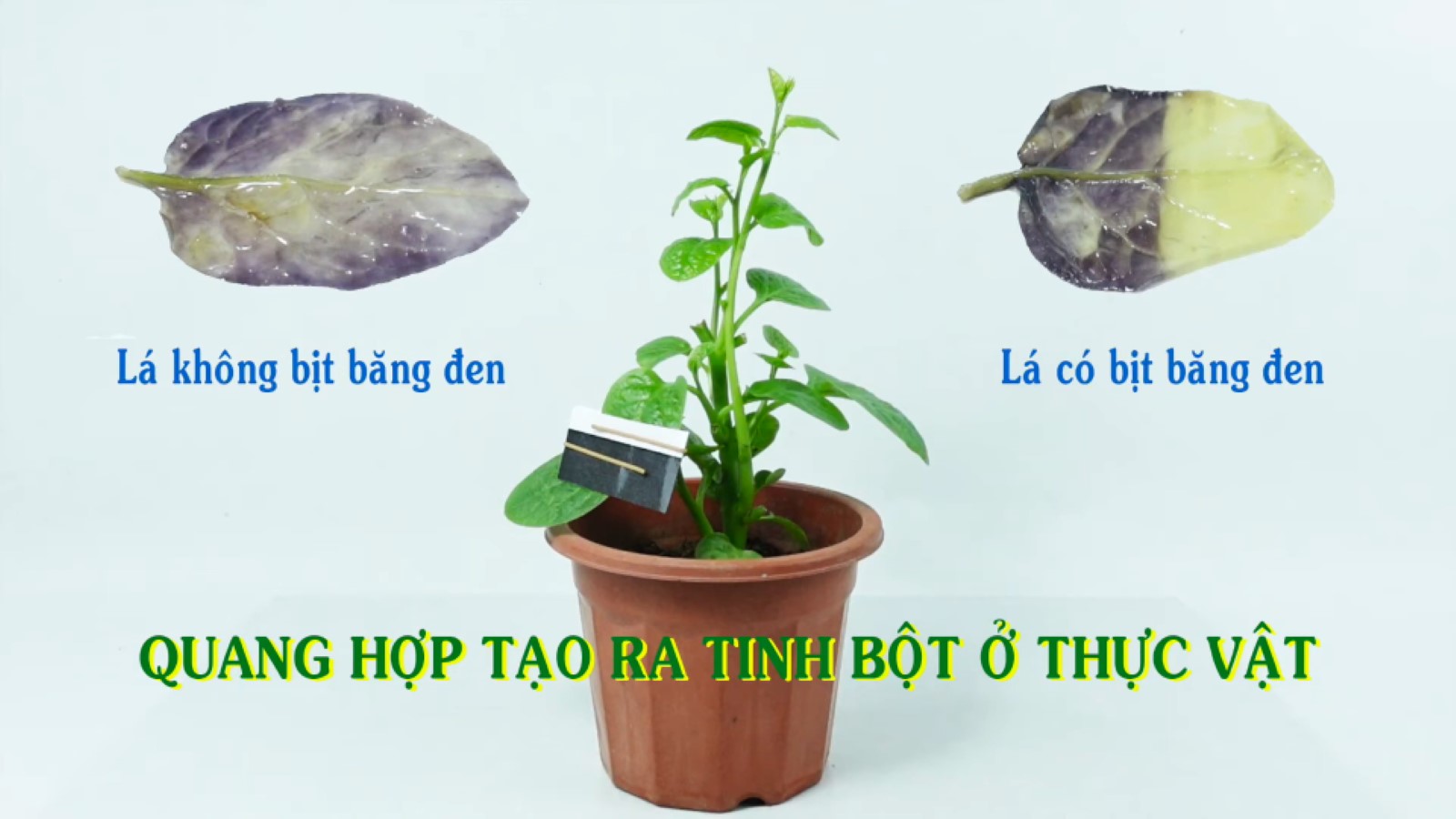 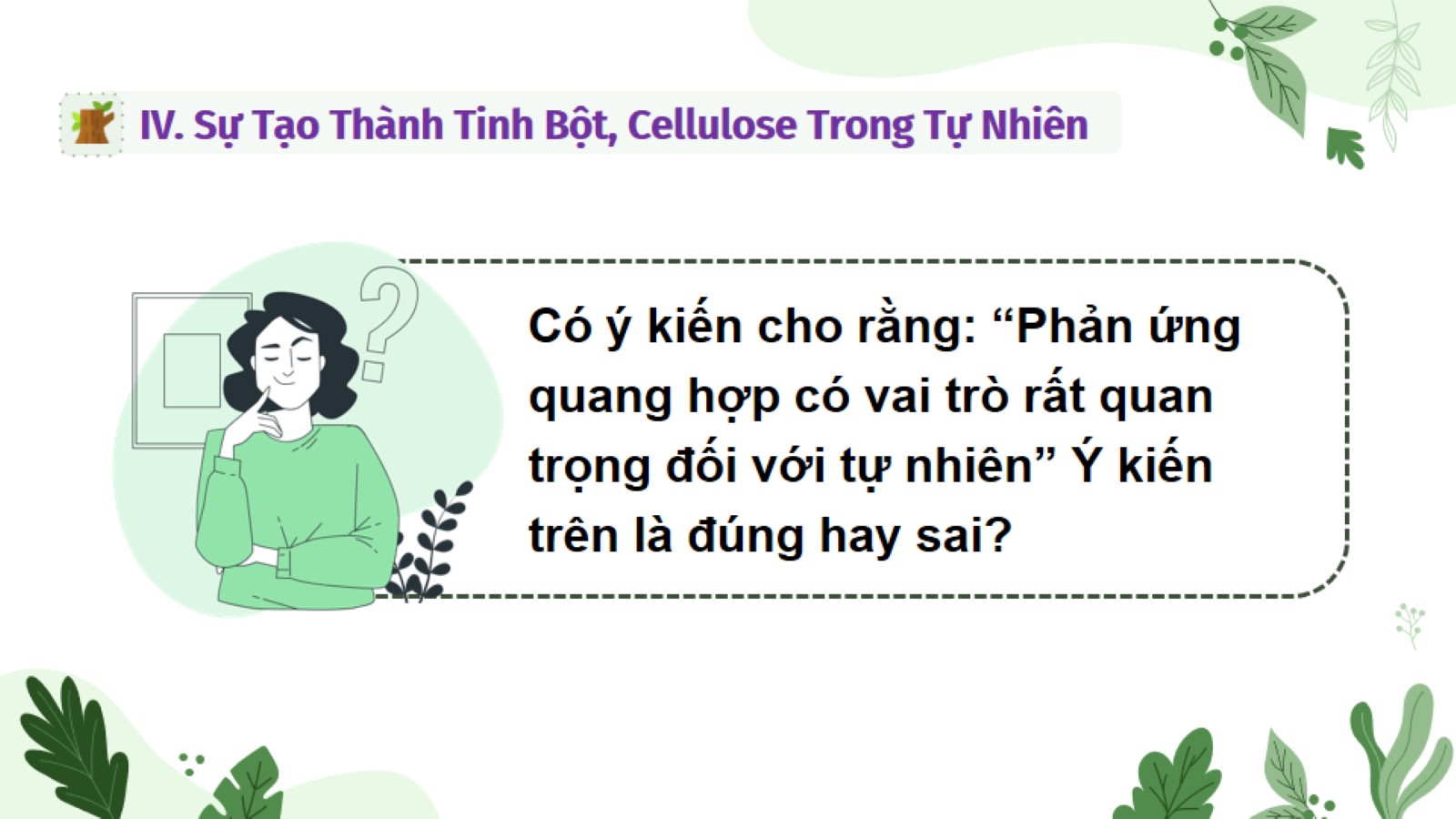 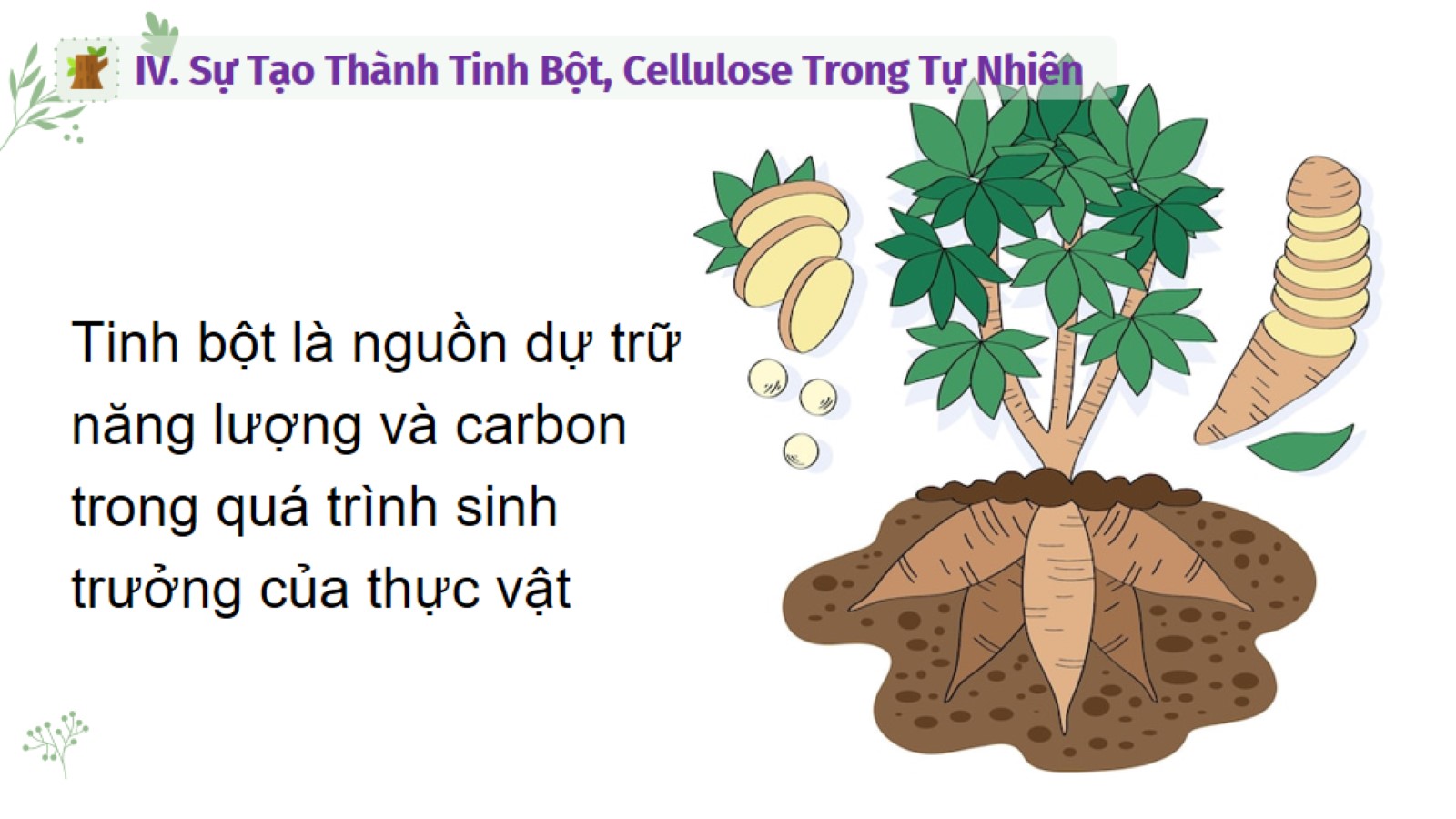 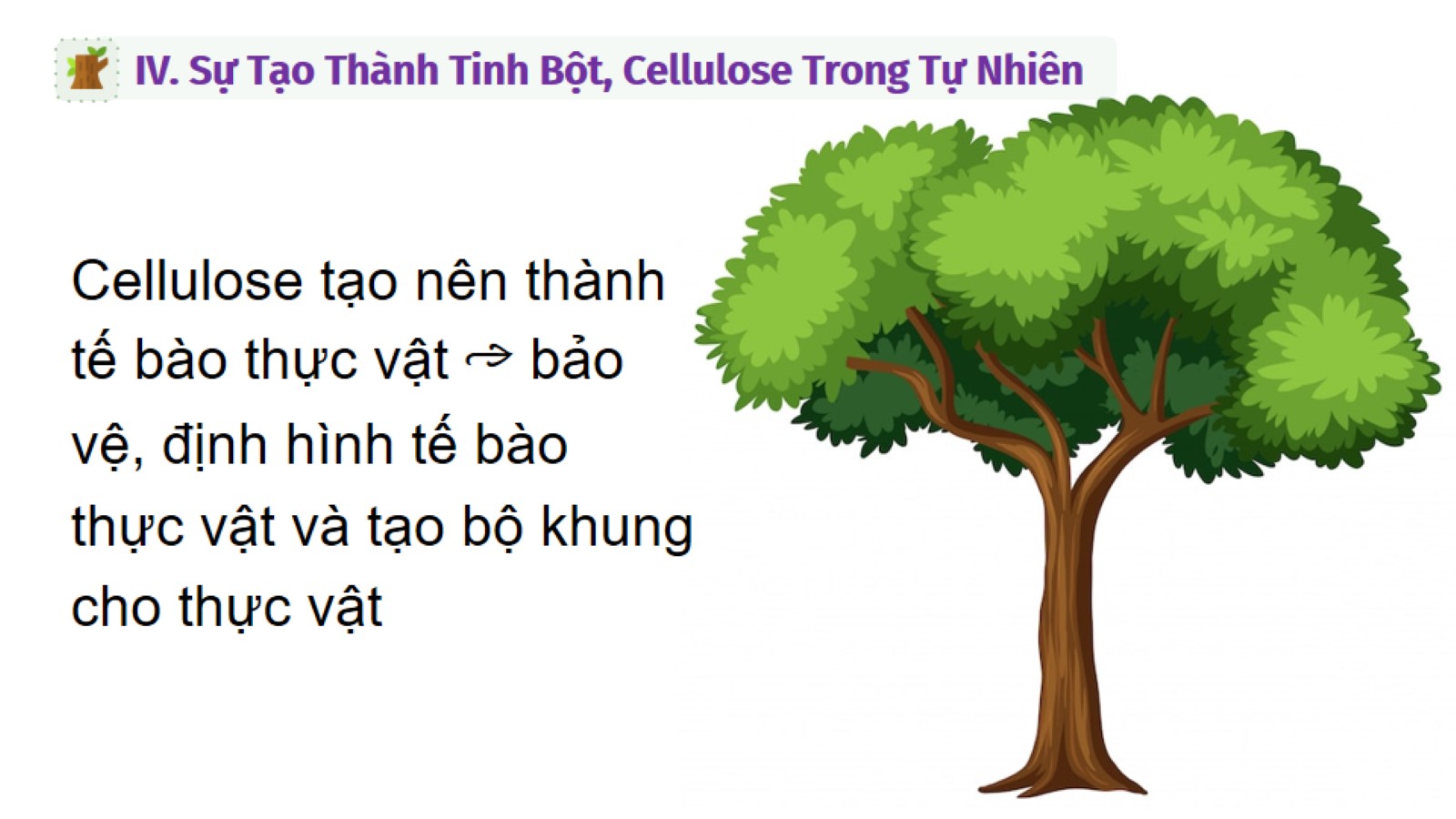 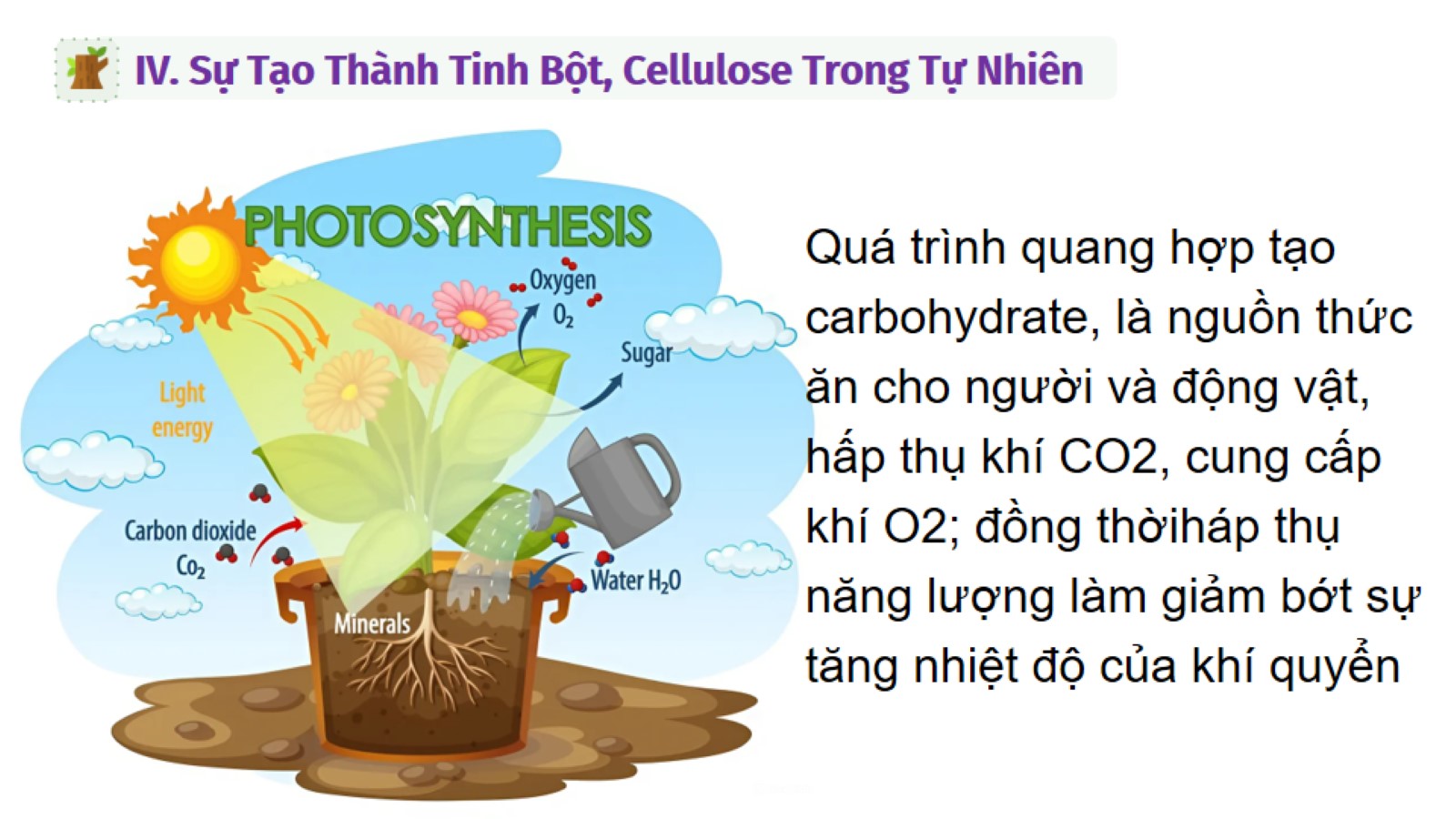 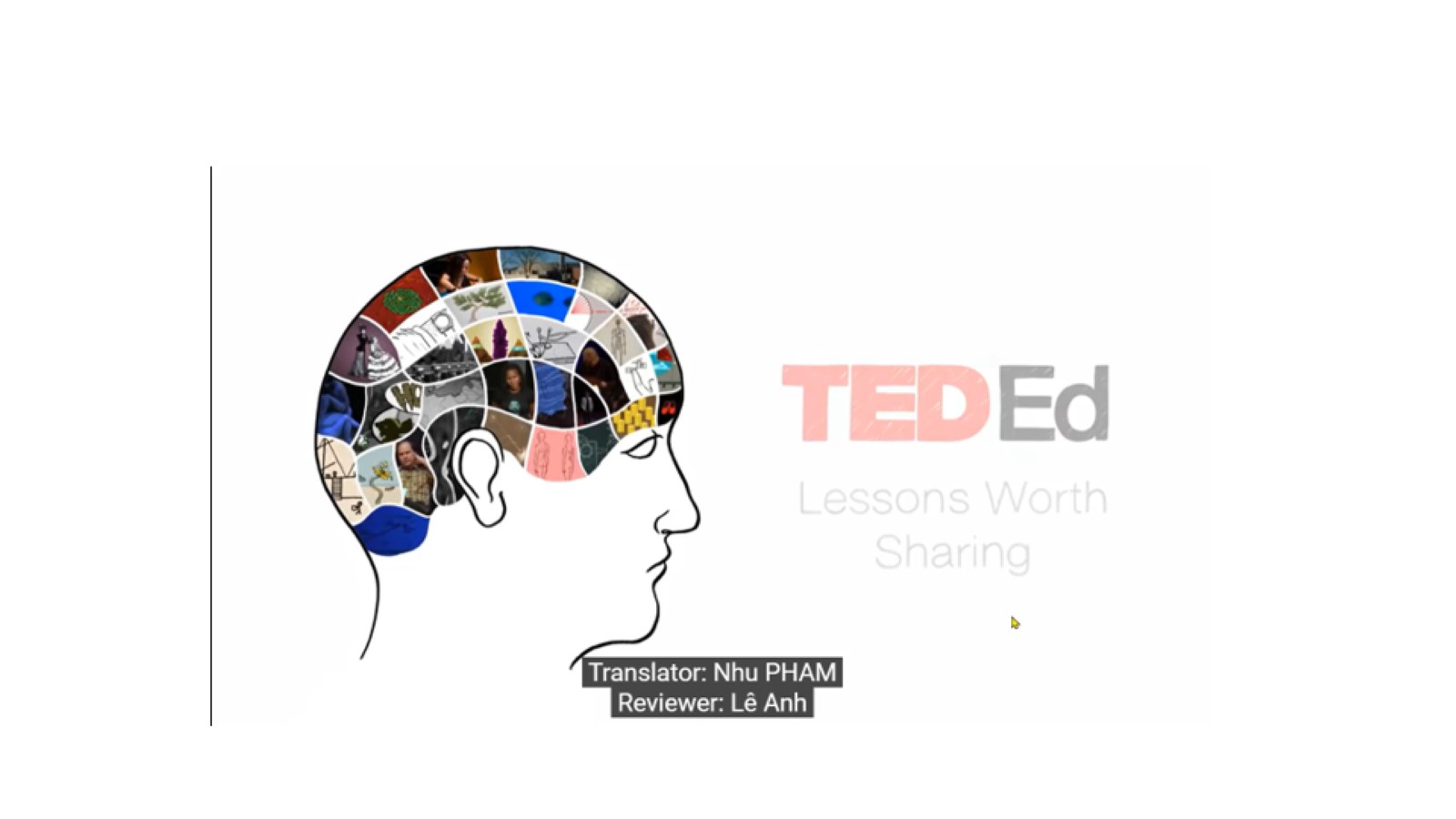 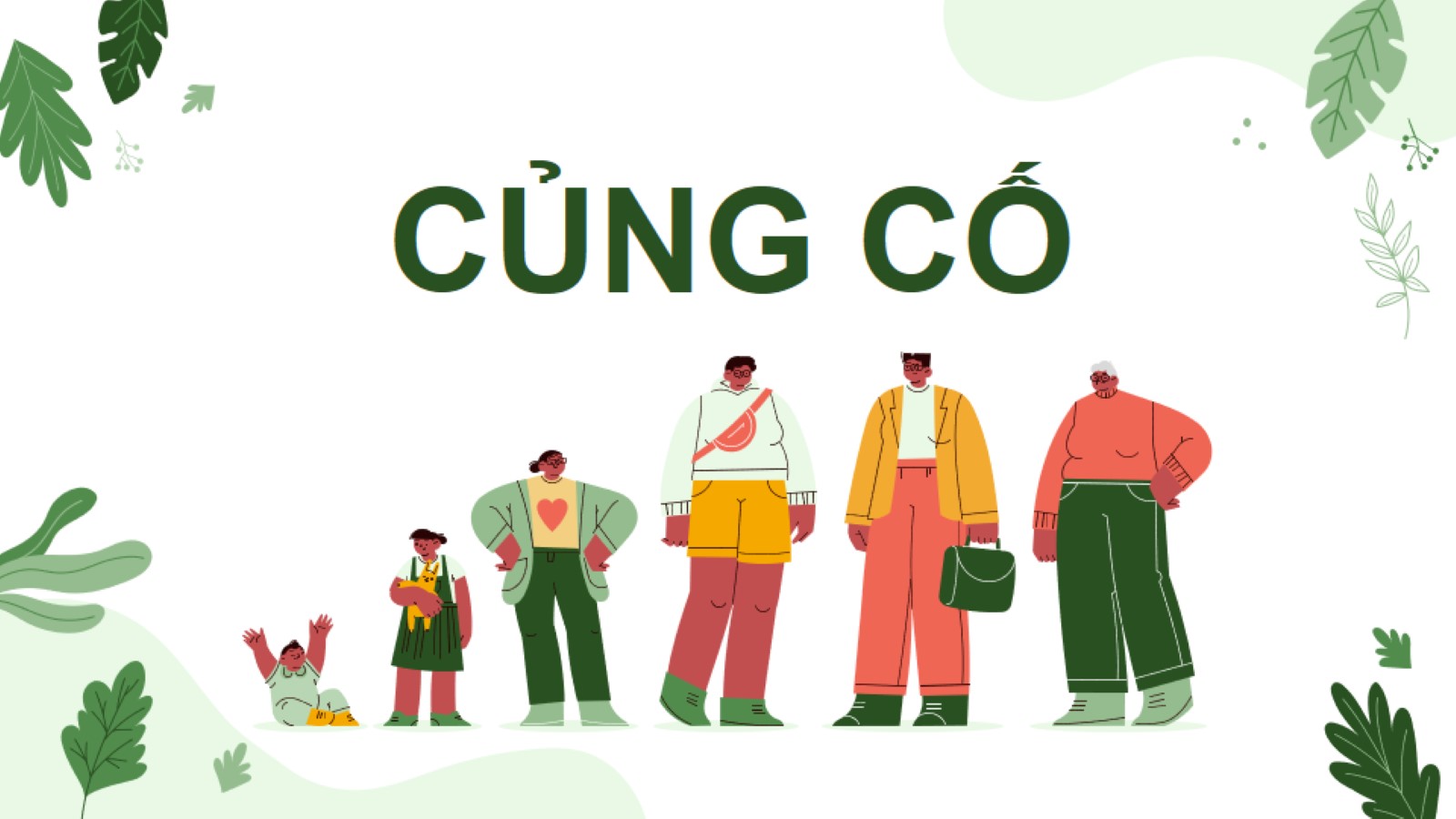 CỦNG CỐ
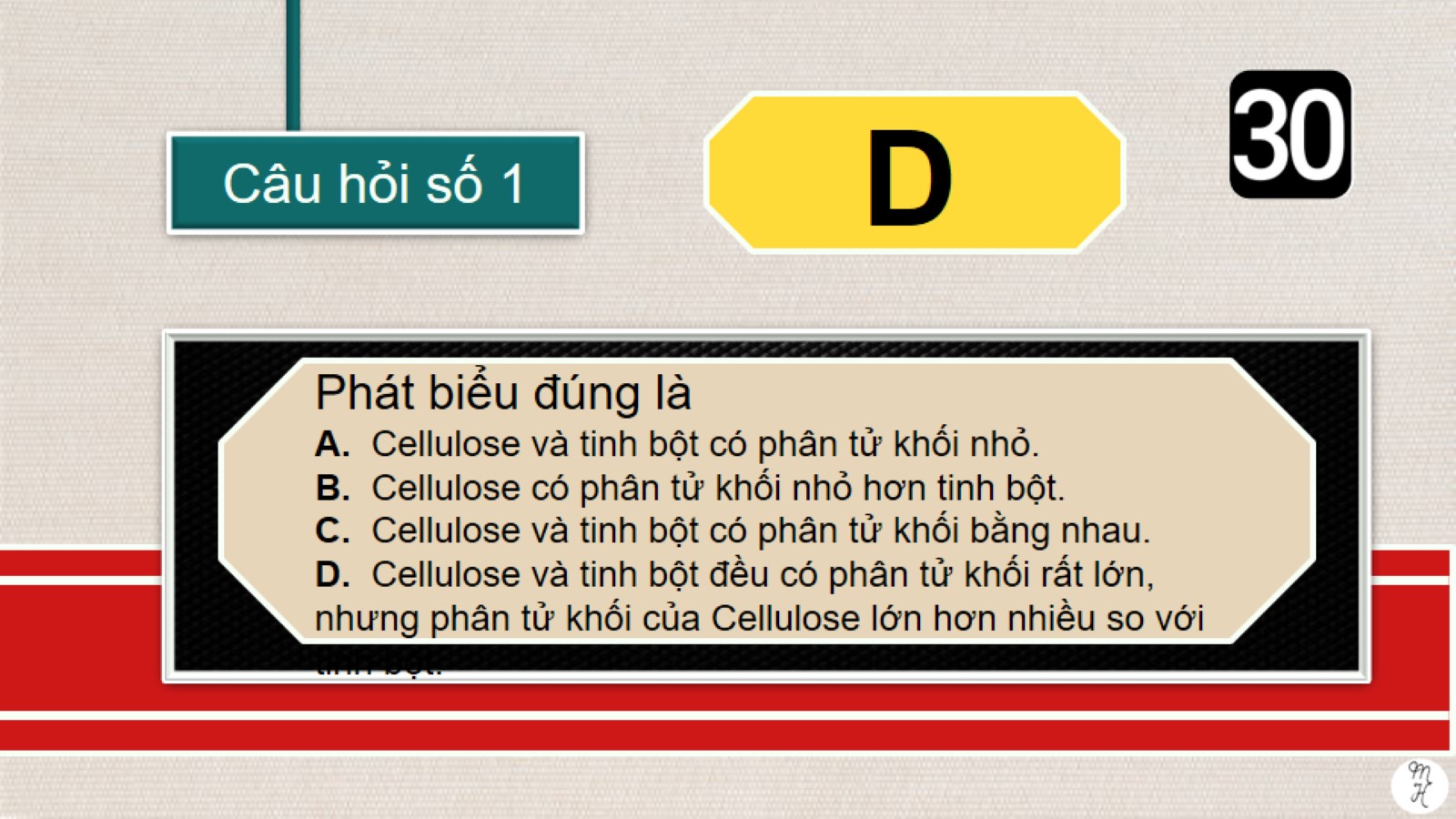 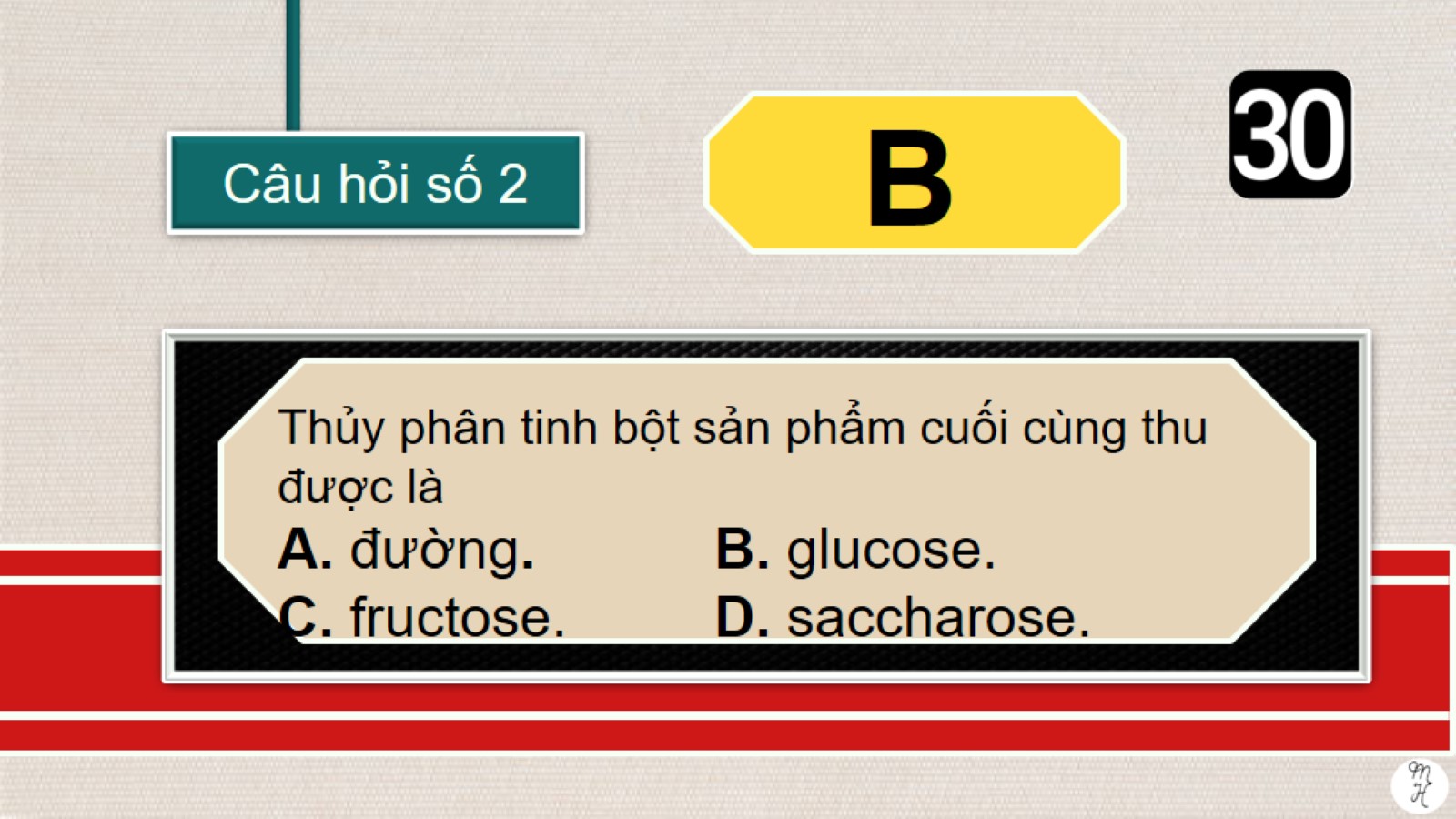 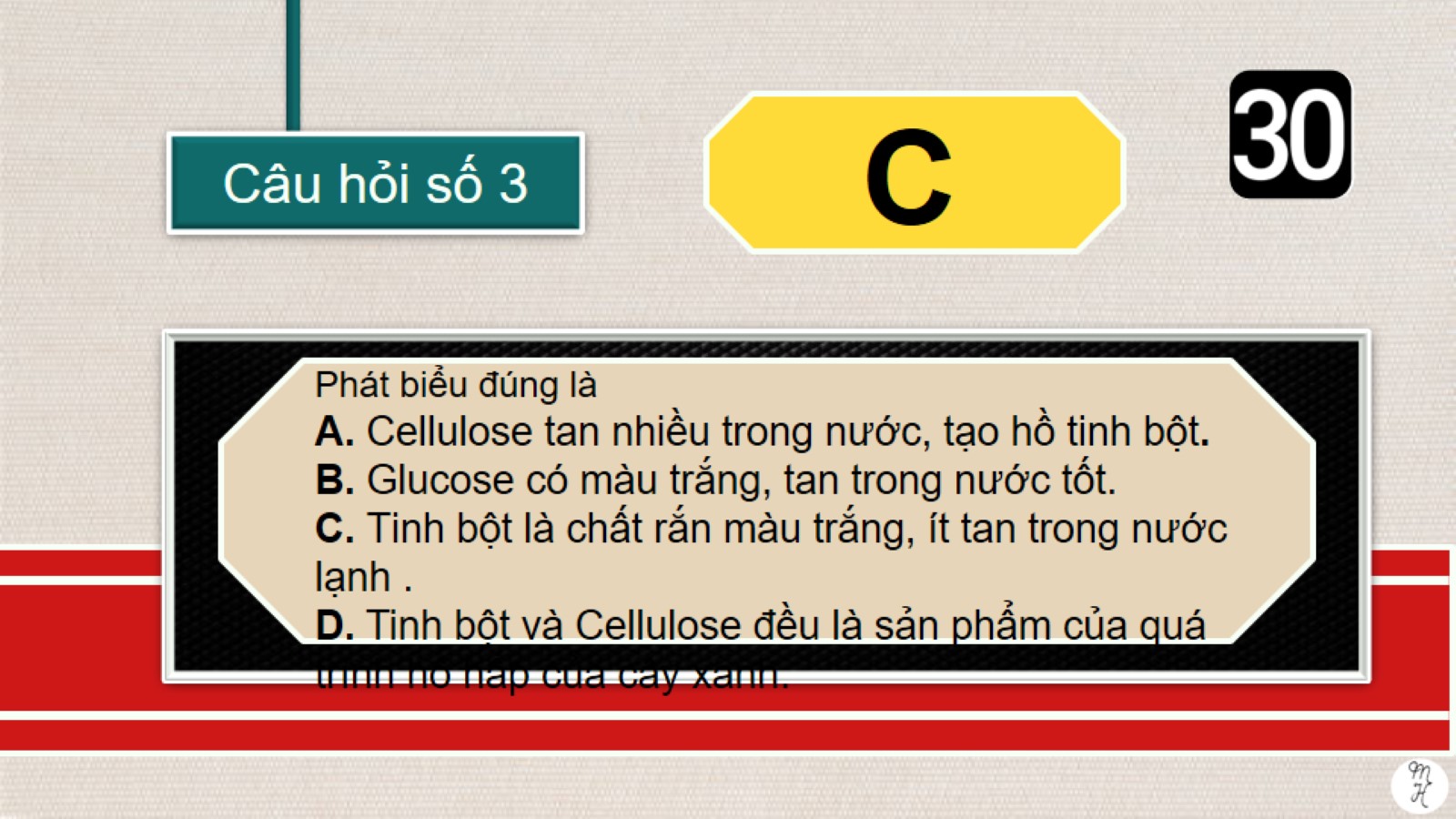 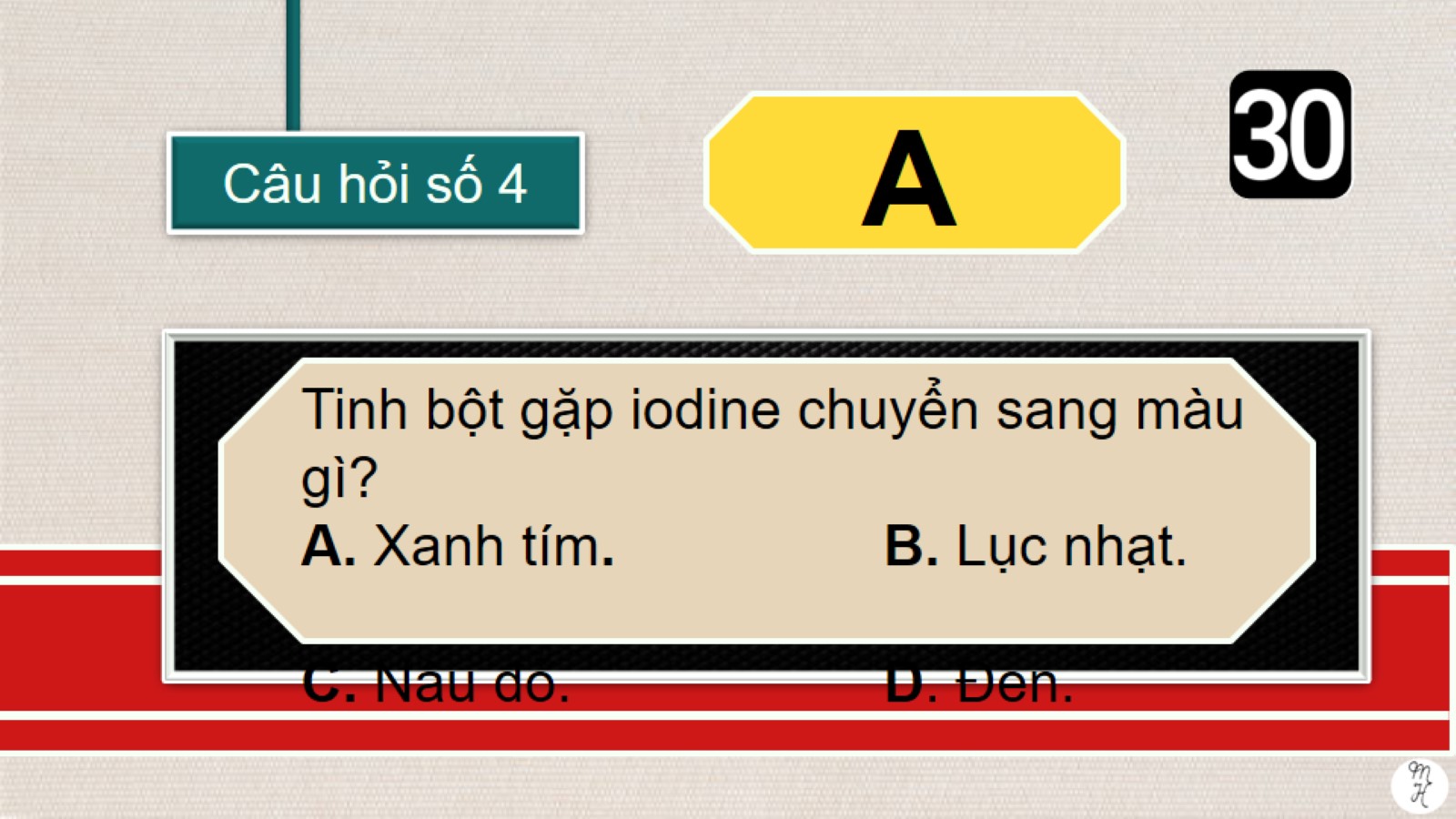 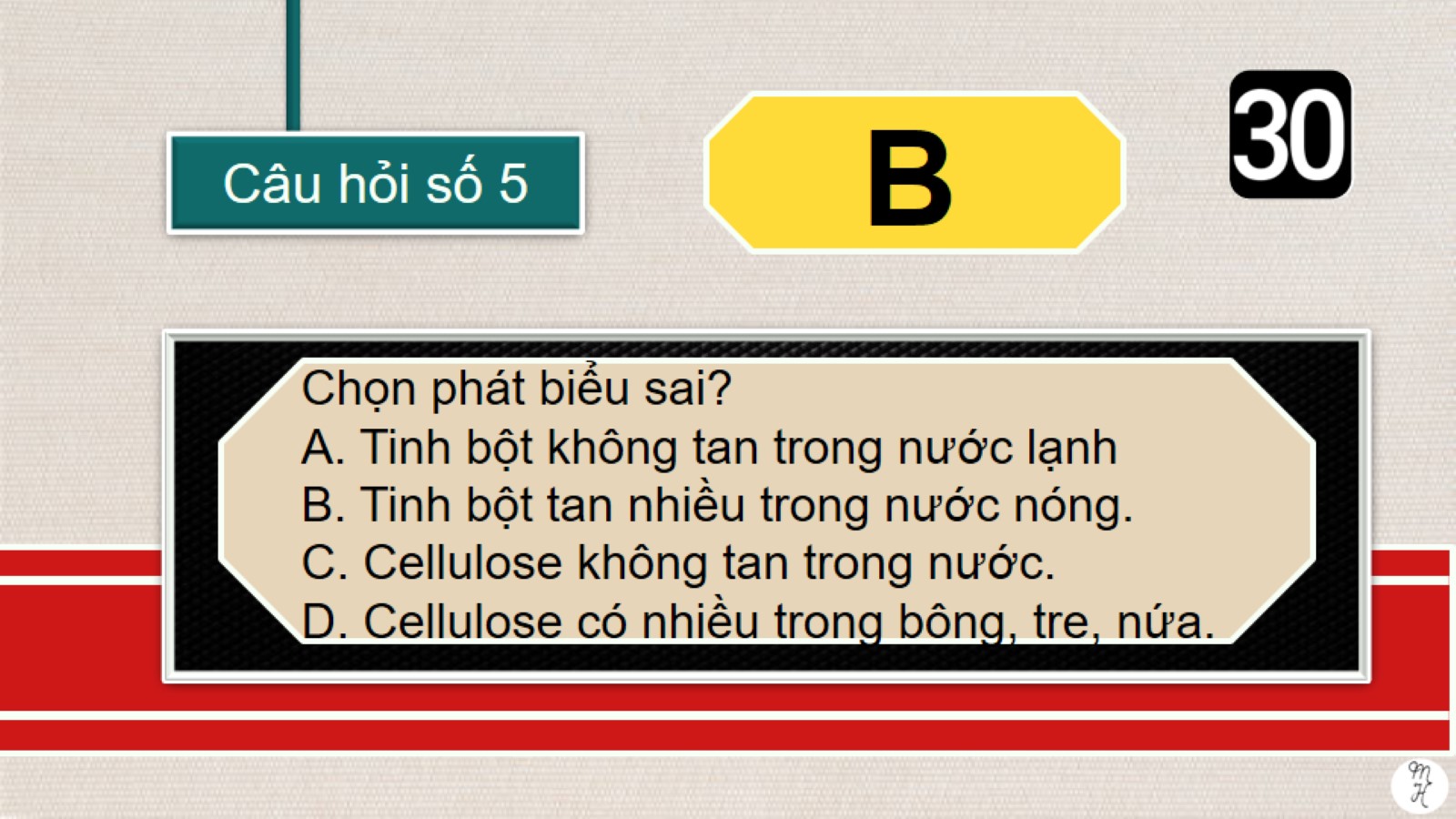 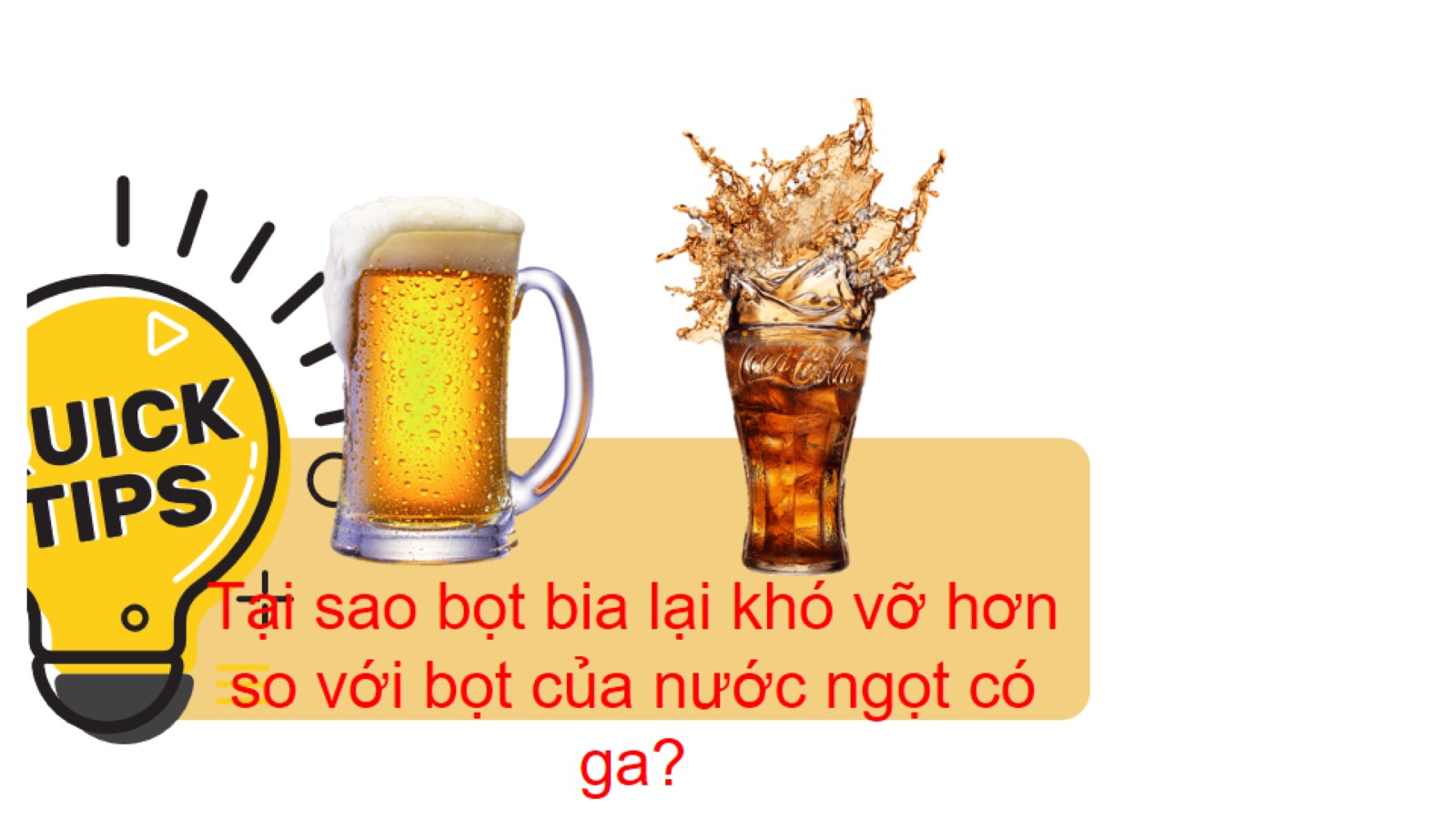 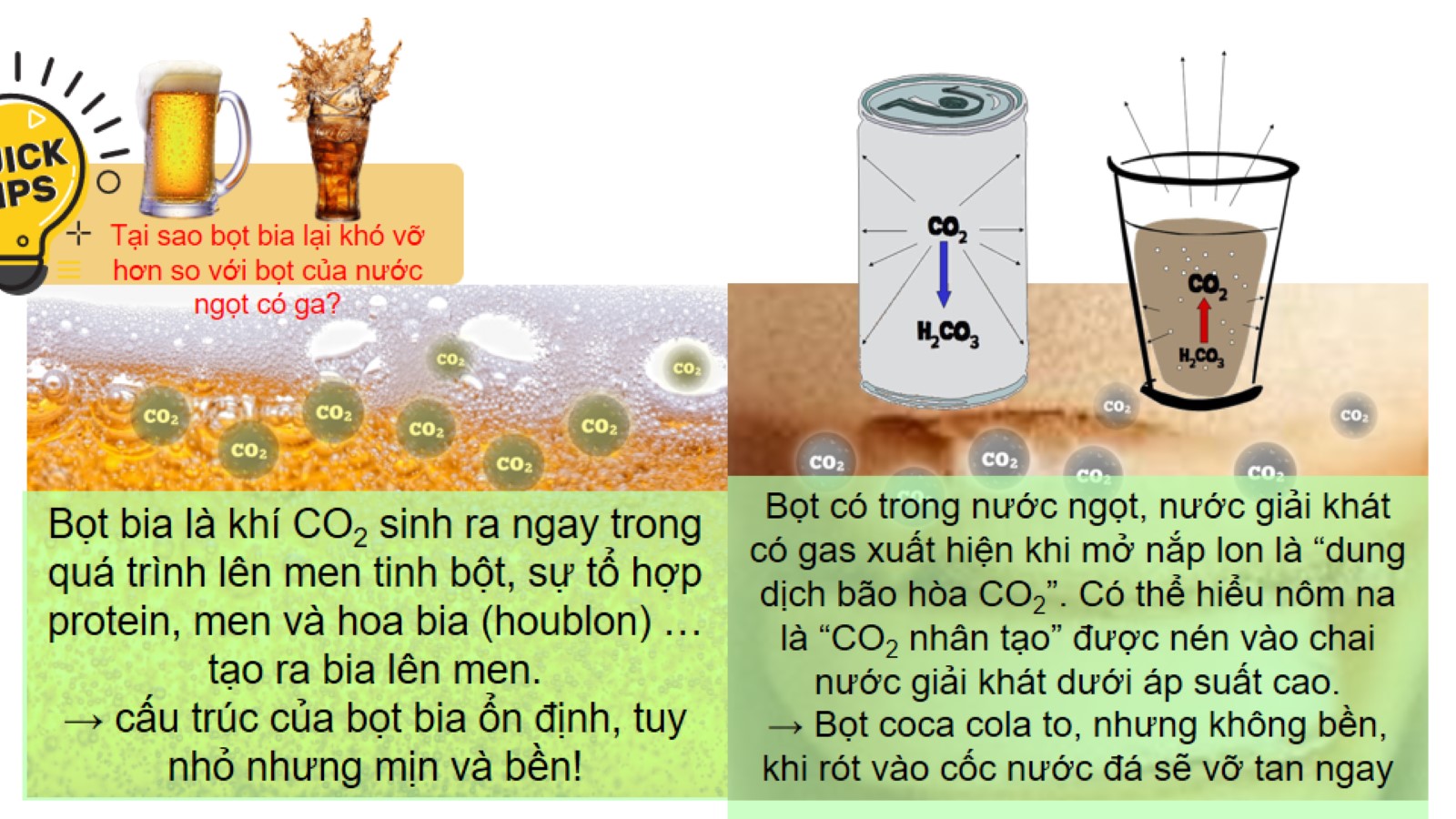 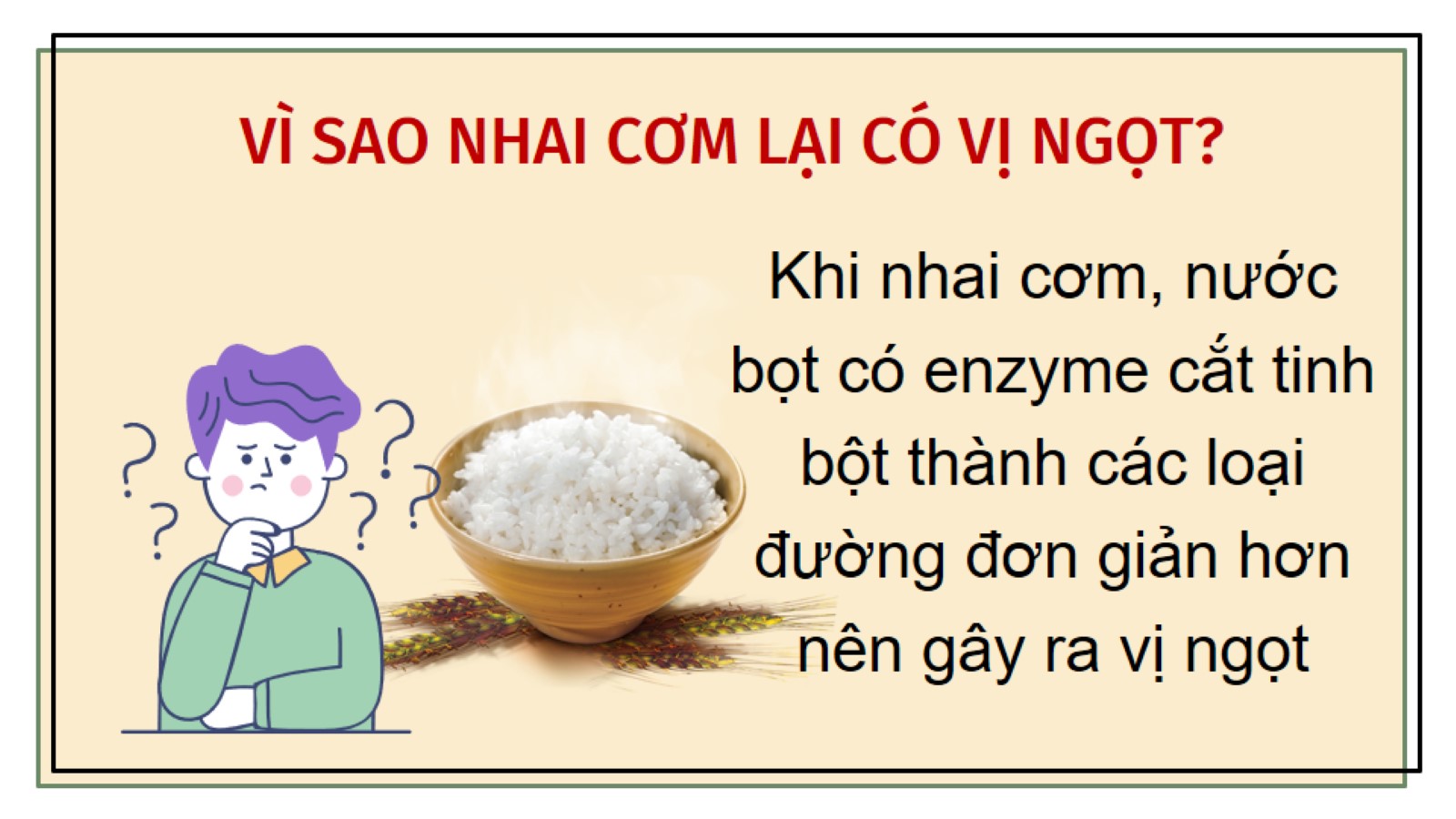 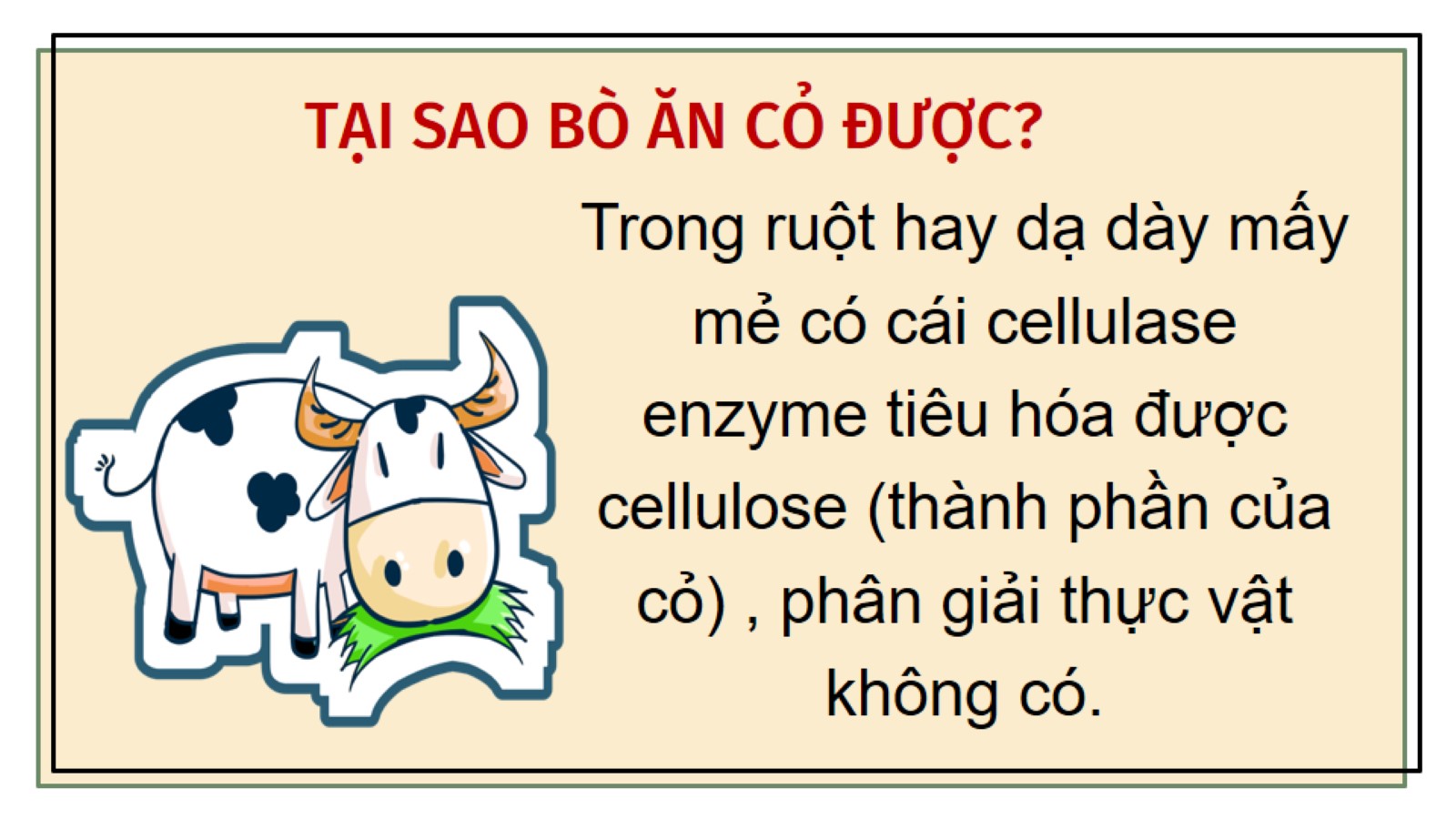 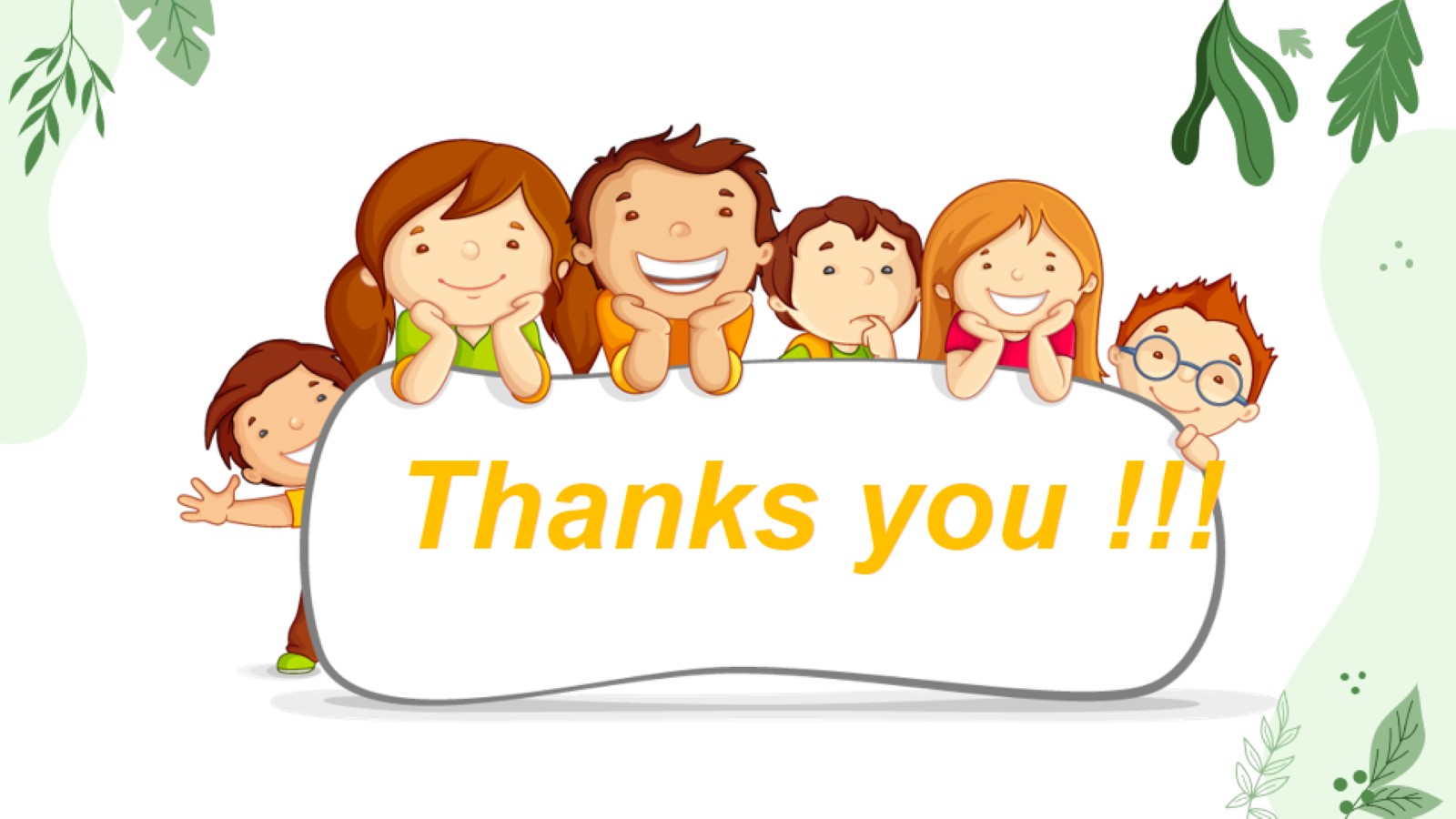